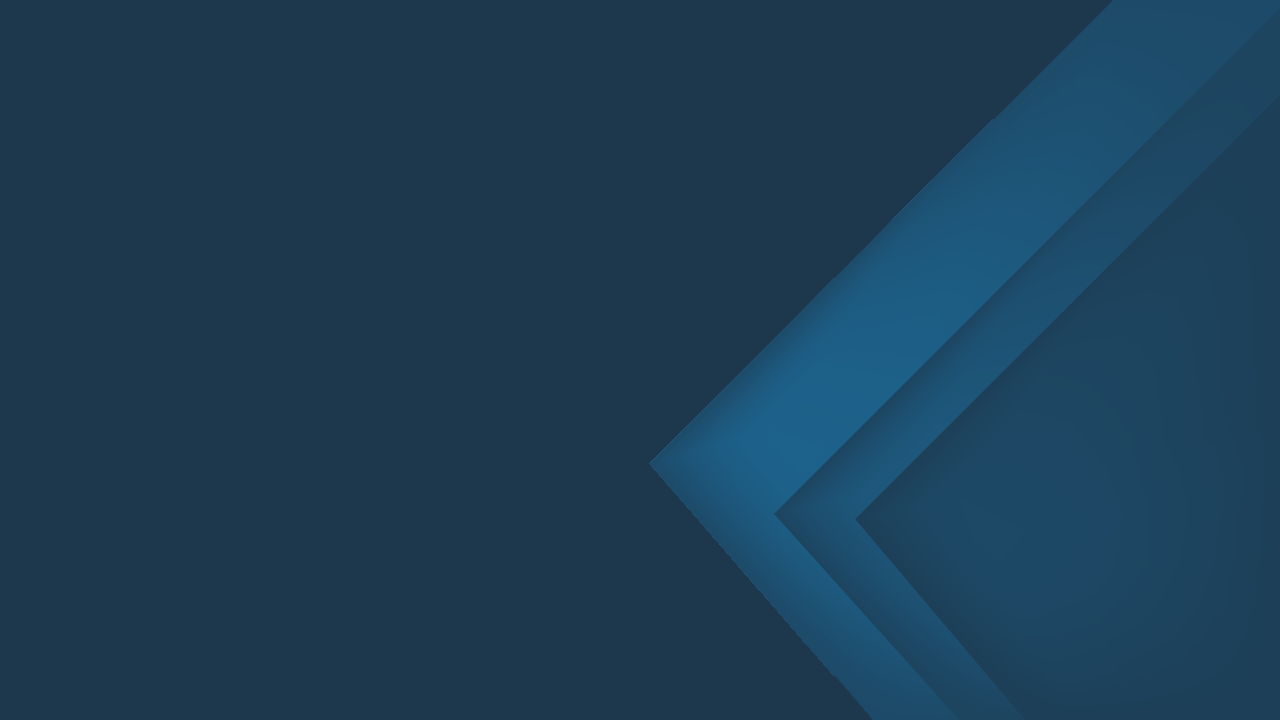 BUREAU OF JUSTICE ASSISTANCE
First line Supervisor training:emerging leaders in corrections
December 2024
Developed by The Moss Group | www.mossgroup.us
This project was supported by Grant No. 2019-RY-BX-K002, awarded by the Bureau of Justice Assistance. The Bureau of Justice Assistance is a component of the Office of Justice Programs, which also includes the Bureau of Justice Statistics, the National Institute of Justice, the Office of Juvenile Justice and Delinquency Prevention, the Office for Victims of Crime, and Office of Sex Offender Sentencing, Monitoring, Apprehending, Registering, and Tracking. Points of view or opinions in this document are those of the author and do not necessarily represent the official position or policies of the U.S. Department of Justice.
U.S. Department of Justice Bureau of Justice Assistance
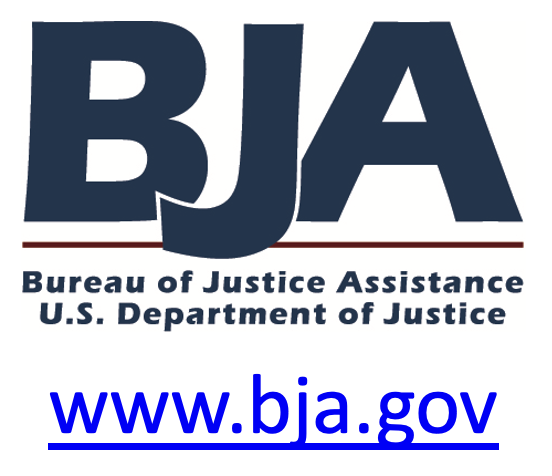 Mission: BJA’s mission is to provide leadership and services in grant administration and criminal justice policy development to support state, local, and tribal justice strategies to achieve safer communities. BJA works with communities, governments, and nonprofit organizations to reduce crime, recidivism, and unnecessary confinement, and promote a safe and fair criminal justice system.
https://bja.ojp.gov/
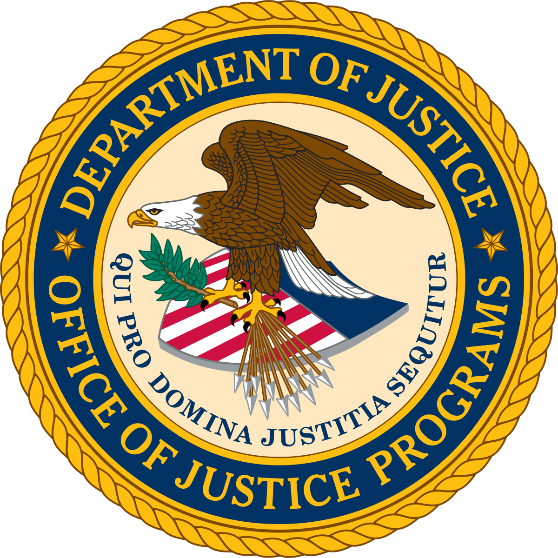 Karhlton F. Moore, BJA Director
Introductions
Facilitators
Participants
Name
What are you most looking forward to as a new supervisor?
What do you hope to bring into this position?
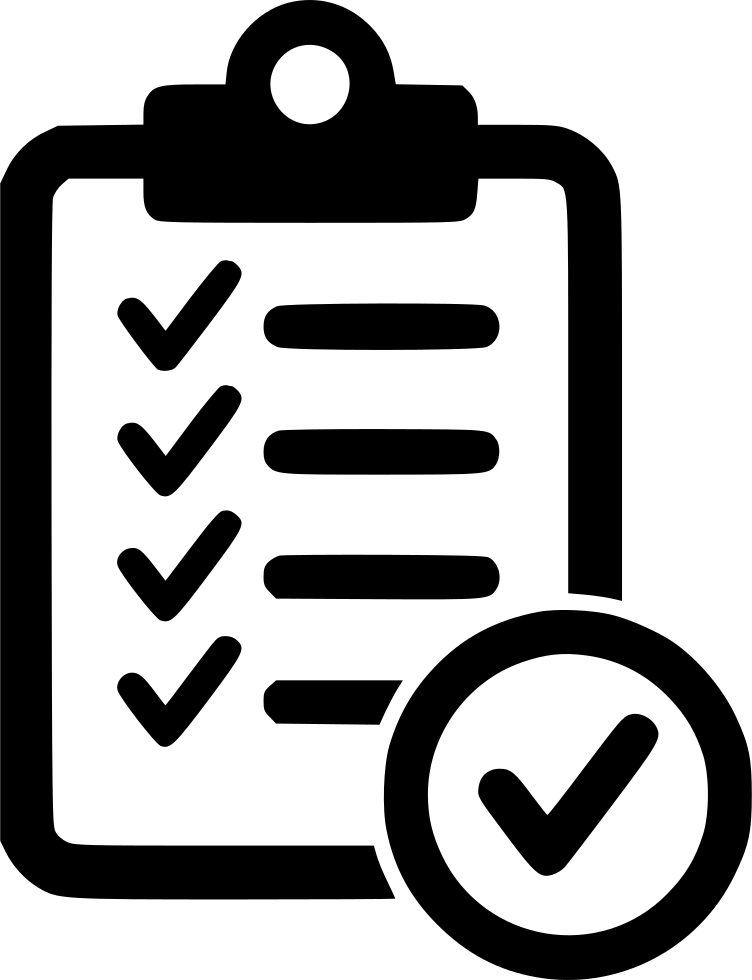 Agenda
[Speaker Notes: This Photo at https://www.pngall.com/checklist-png/, retrieved April 18, 2024, is licensed under CC BY-Nc at https://creativecommons.org/licenses/by-nc/4.0/.]
Training Objectives
Review the big picture of leadership, organizational systems, and the importance of effective supervisors. 
Develop proficiency for performing the basic functions of a supervisor and transitioning into the role by defining personal acumen through policy alignment, professional boundaries, communication skills, and decision making. 
Demonstrate effective communication skills as a supervisor through listening, empathy, adaptability, and discretion to oversee change and manage conflict. 
Apply skills to motivate, coach, and support staff effectively in today’s climate and encourage development for the next class of supervisors.
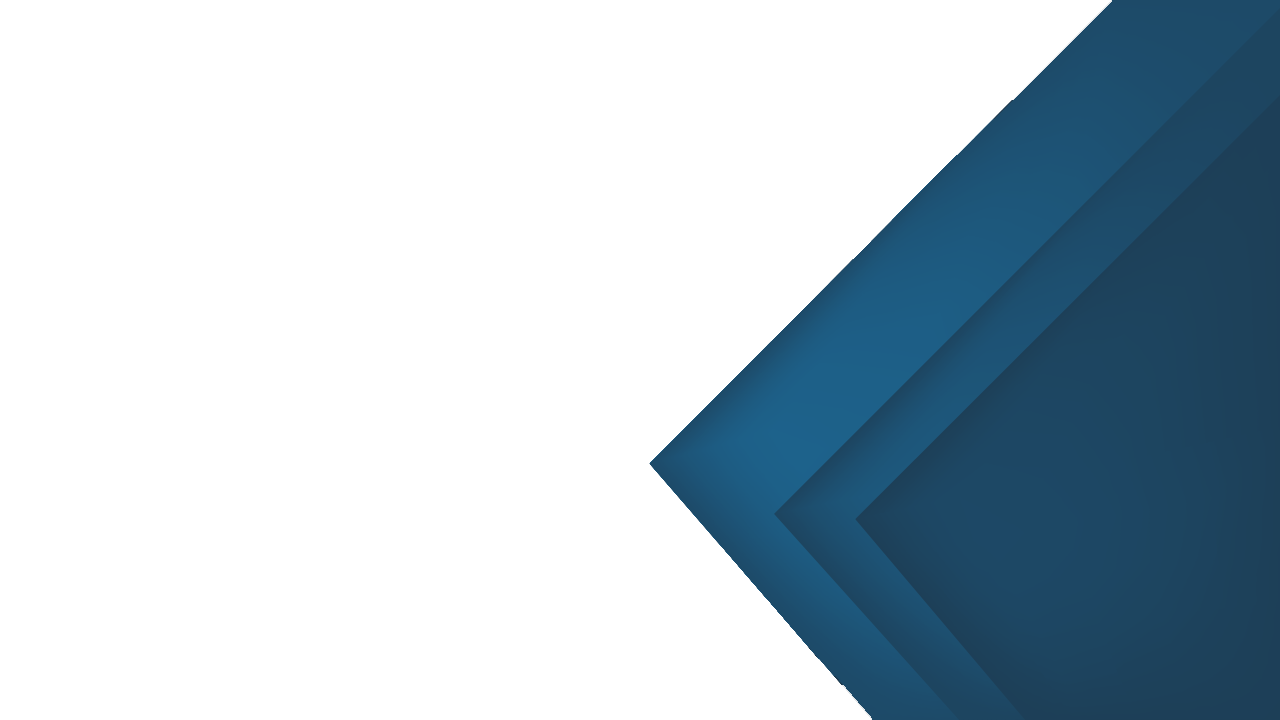 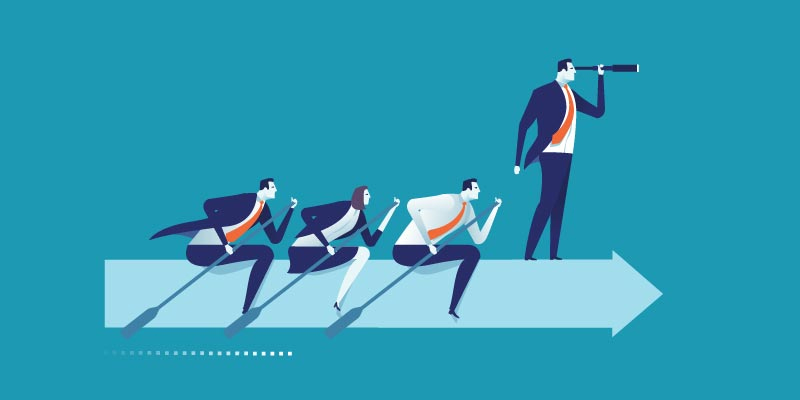 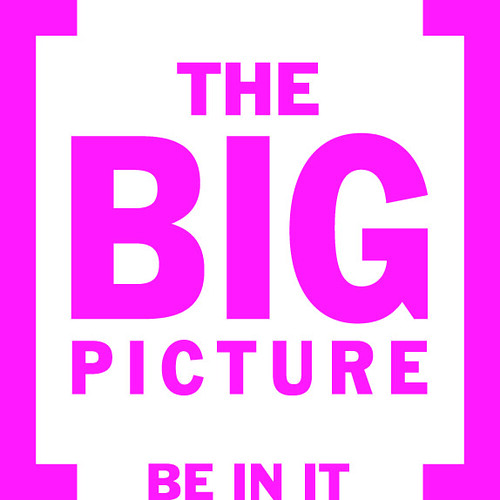 MODULE 1
The big picture: Leadership and Organizational Systems
[Speaker Notes: https://www.flickr.com/photos/aeioux/2209356512]
Dream Team Activity:Think about a team you’ve been on that was healthy and functioned well. What words would you use to describe that team?
Healthy Team Characteristics
Trust
Clear communication
Defined roles and responsibilities 
Engaged leadership
Diversity
Conflict
Collective goals
Mission Statements
Without
With
Unclear expectations
Dysfunction
Competitive environment 
Chaotic
Identify goals
Establish direction
Published commitment
Ability to measure success
A mission statement doesn’t mean everyone does the same thing, but that everyone is moving in the same direction.
Guess Who!
Mission: 
To bring inspiration and innovation to every athlete* in the world. *If you have a body, you are an athlete.
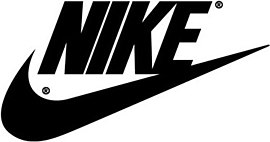 [Speaker Notes: Photo (https://es.wikipedia.org/wiki/Nike) retrieved April 18, 2024 is licensed under  https://creativecommons.org/licenses/by-sa/3.0/.]
Guess Who!
Mission Statement: 
To connect people and communities to what's important in their lives through friendly, reliable, and low-cost air travel.
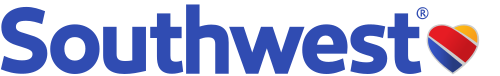 [Speaker Notes: Photo (https://en.wikipedia.org/wiki/Southwest_Airlines) retrieved April 18, 2024 is licensed under https://creativecommons.org/licenses/by-sa/3.0/. Southwest]
Guess Who!
Mission:  
To bring the best user experience to its customers through its innovative hardware, software, and services.
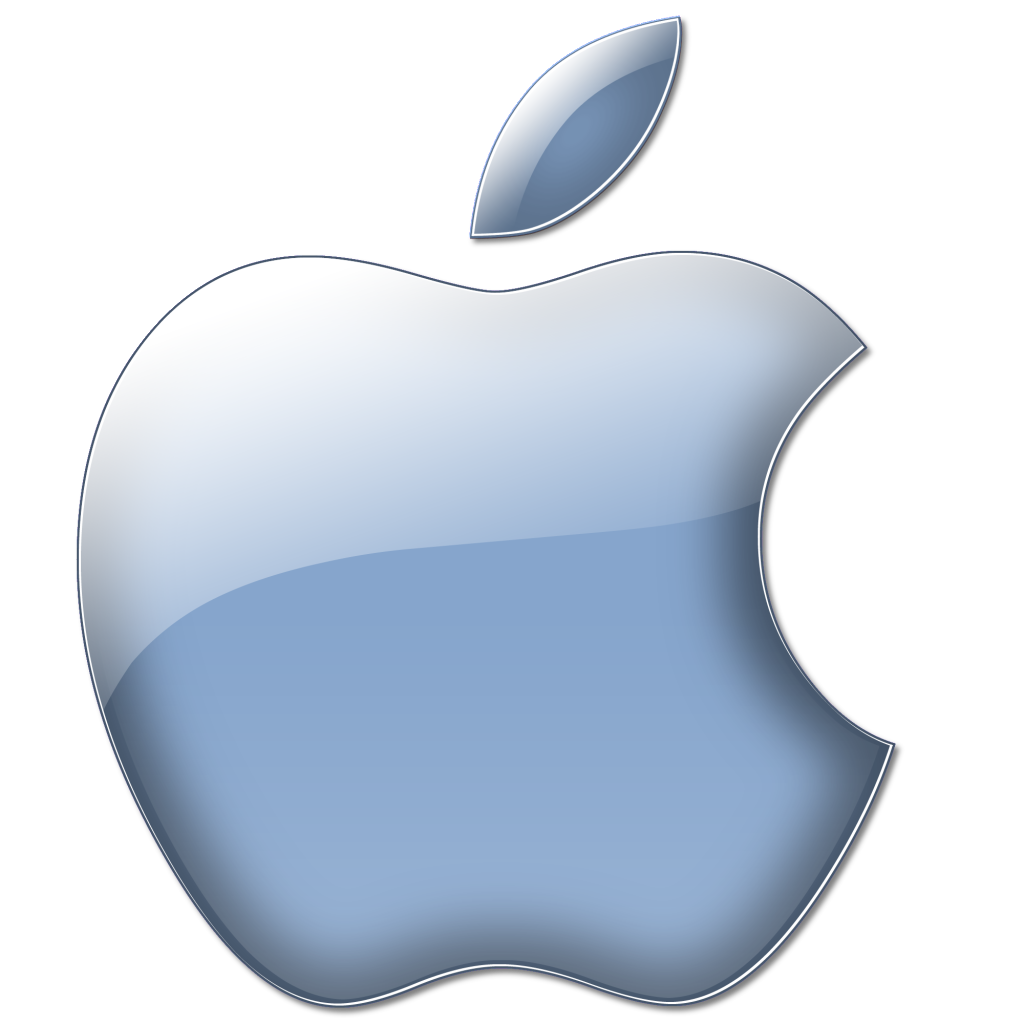 [Speaker Notes: Photo (tps://www.freepngimg.com/png/58801-ipad-logo-brand-apple-id-free-png-hq) retrieved April 18, 2024 is licensed under https://creativecommons.org/licenses/by-nc/3.0/.

 https://commons.wikimedia.org/wiki/File:Apple-logo.png]
Guess Who!
Mission: To offer a wide range of well-designed, functional home furnishing products at prices so low that as many people as possible will be able to afford them.
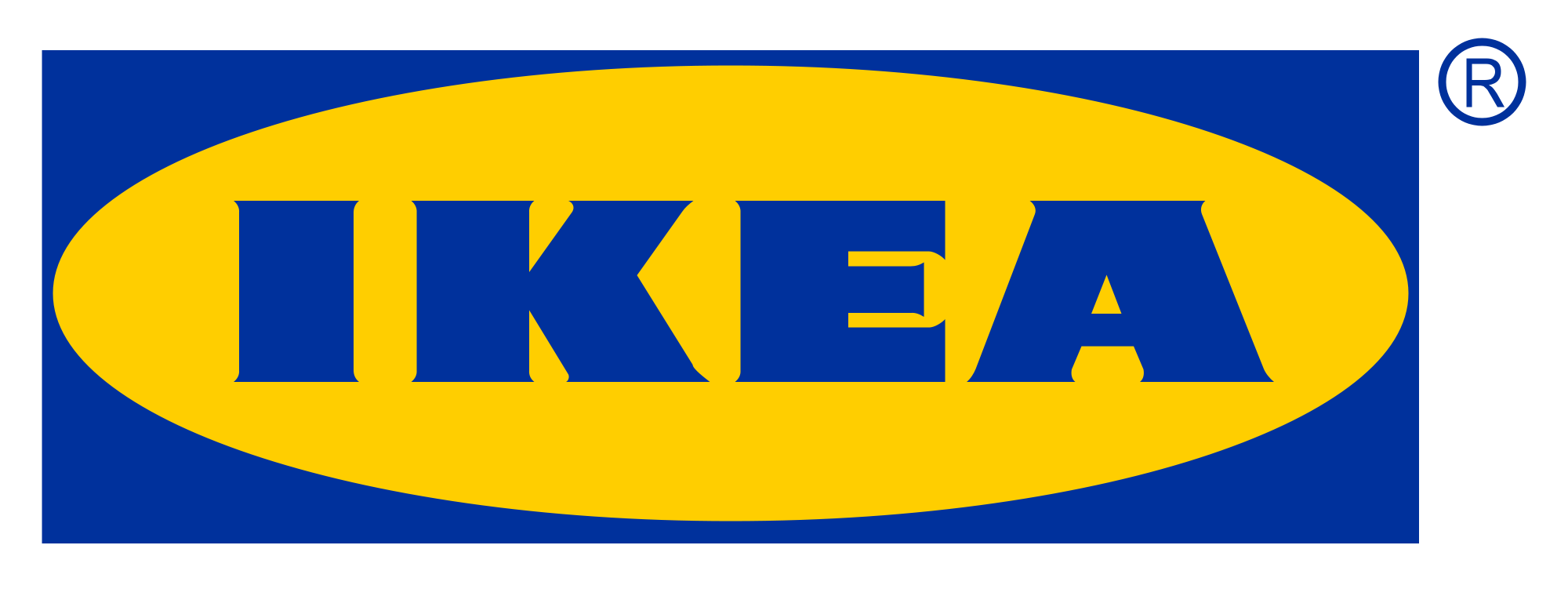 [Speaker Notes: Photo (https://commons.wikimedia.org/wiki/File:Ikea-logo.png) retrieved April 18, 2024 is licensed under https://creativecommons.org/licenses/by-sa/3.0/.]
Administrators
Supervisors
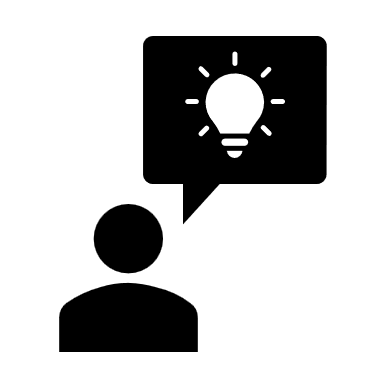 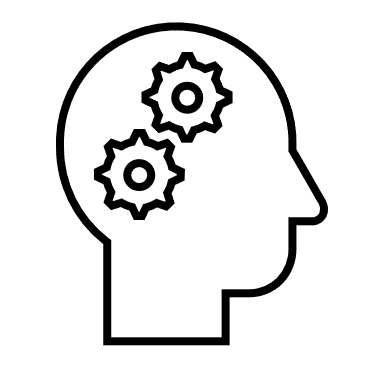 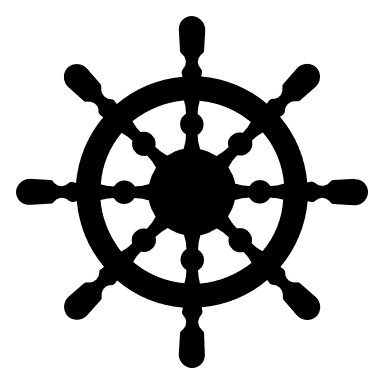 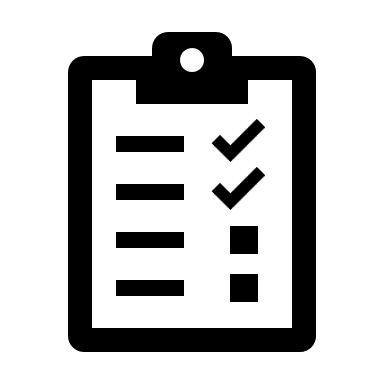 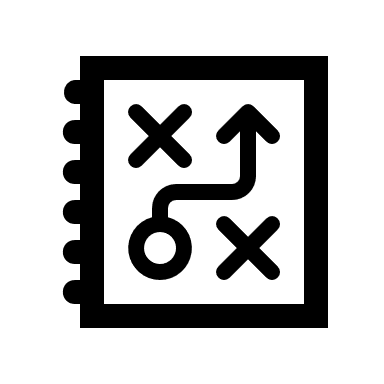 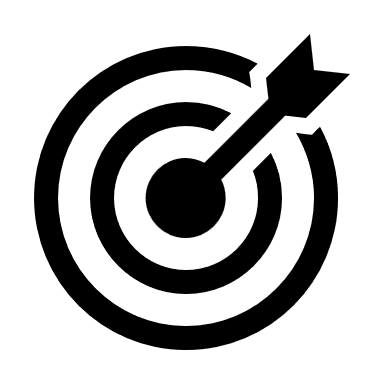 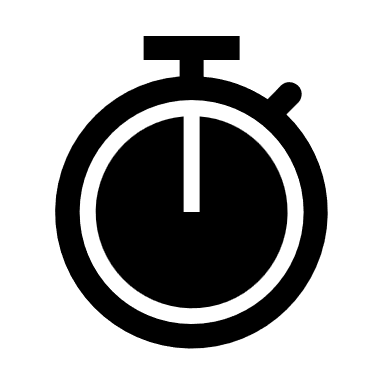 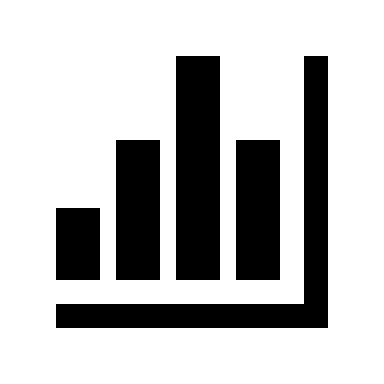 Continuum of Justice Involvement
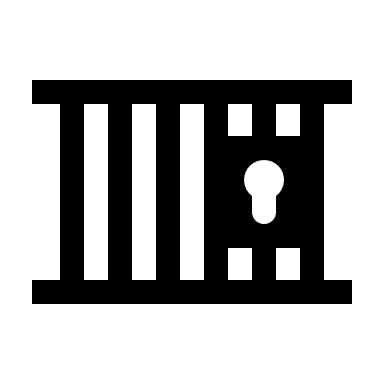 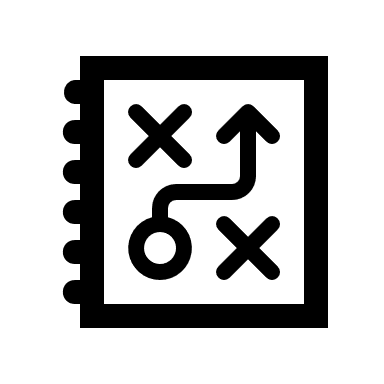 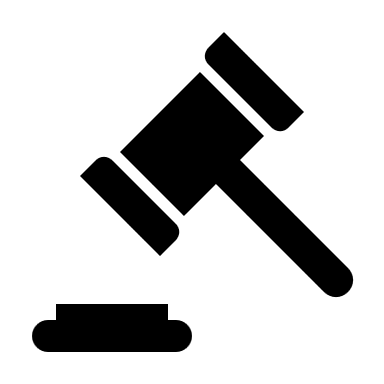 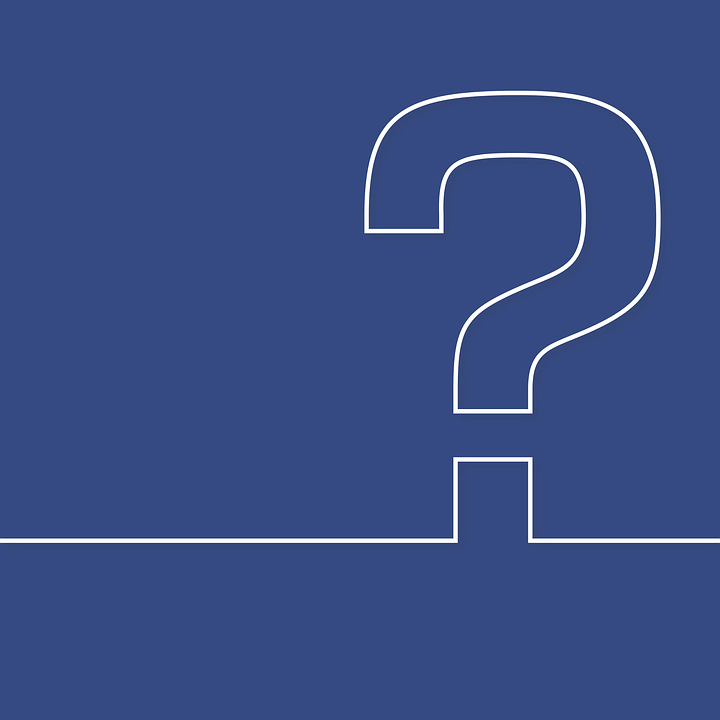 What other groups or stakeholders interact with corrections?
Three Types of Organizational Change
Thinking Within Systems
Activity
Tough Realities for Supervisors
Supervisors are the key intersection linking line staff and upper management.
Overleveraged
Targeted or blamed
Unrealistic expectations
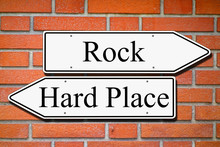 [Speaker Notes: This Photo at https://www.publicdomainpictures.net/view-image.php?image=21451&&picture=stuck-between-a-rock-and-a-hard-place&&large=1
retrieved February 19, 2024, is licensed under https://creativecommons.org/publicdomain/zero/1.0/.]
Your Spot in the System
Silo Effect
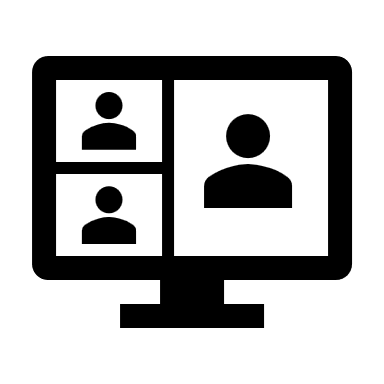 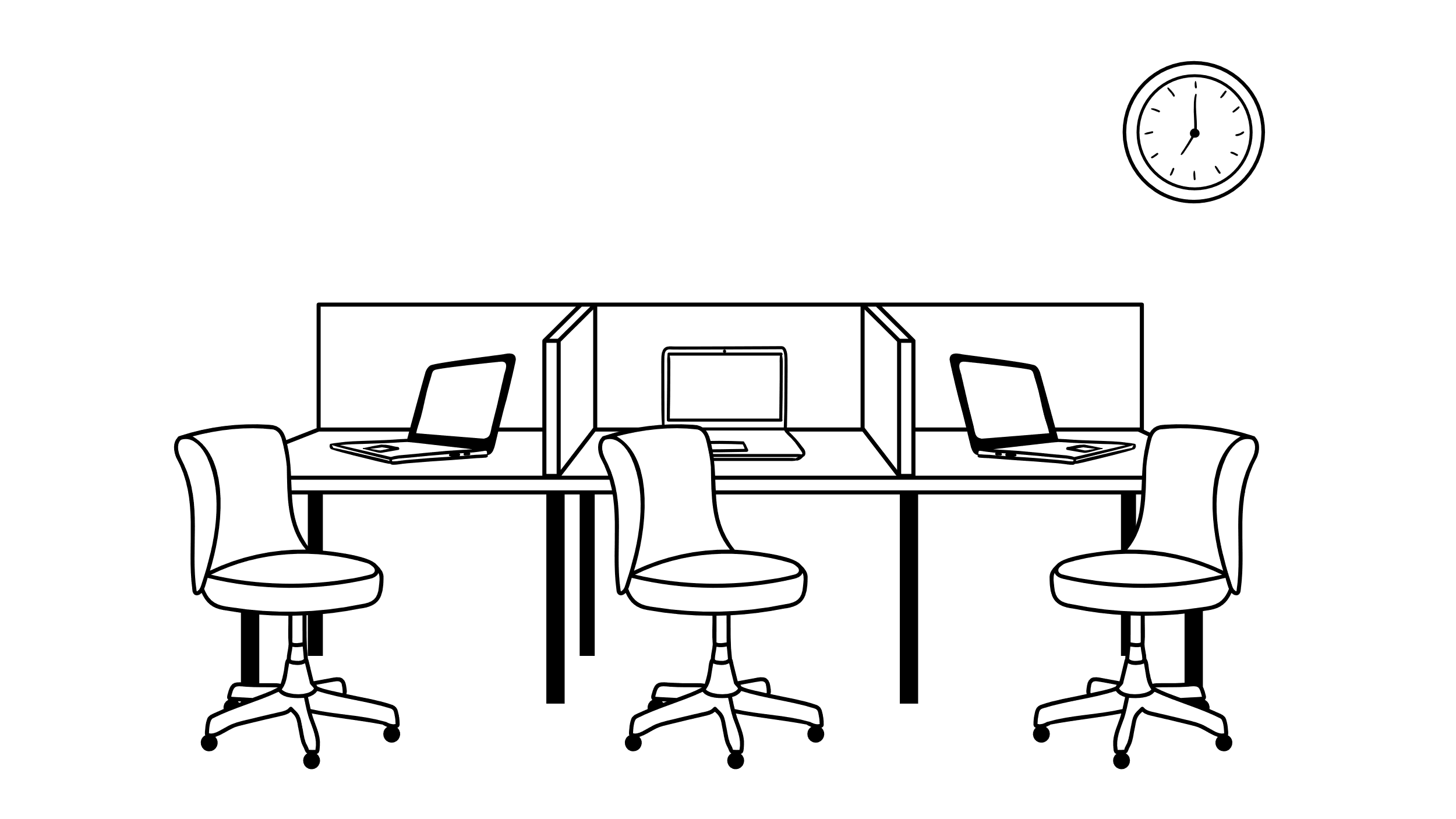 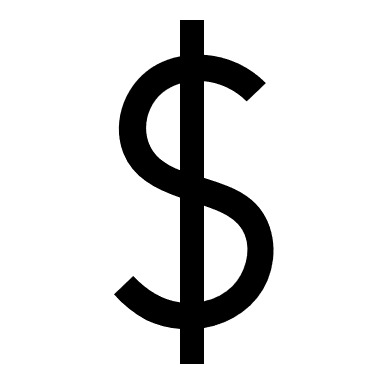 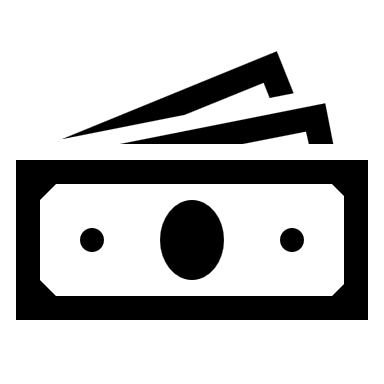 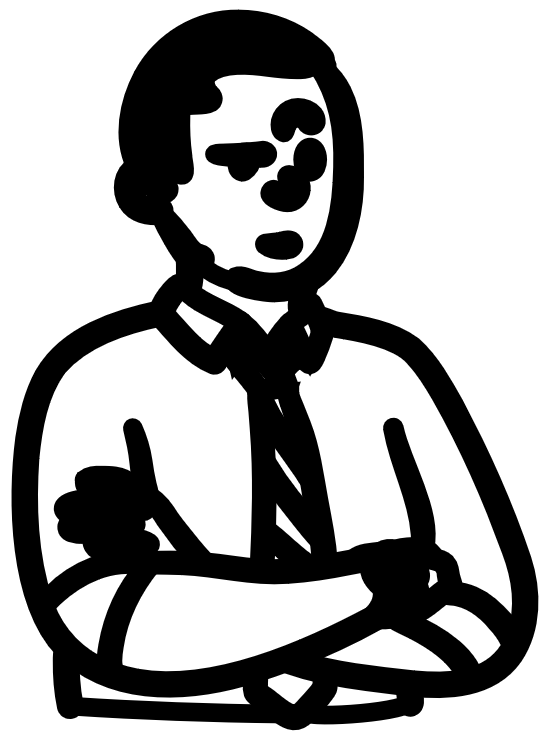 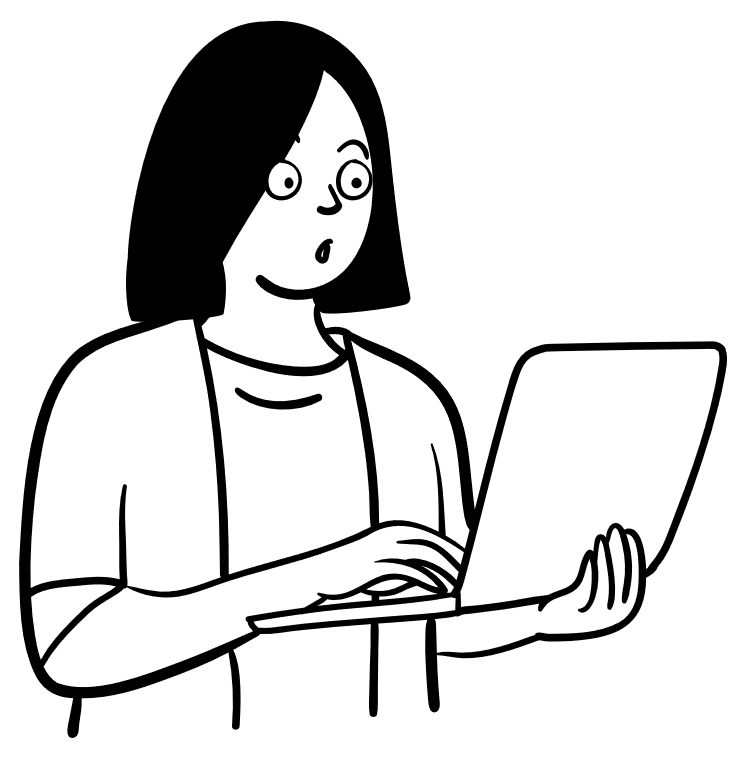 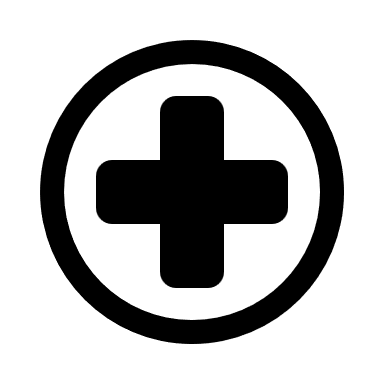 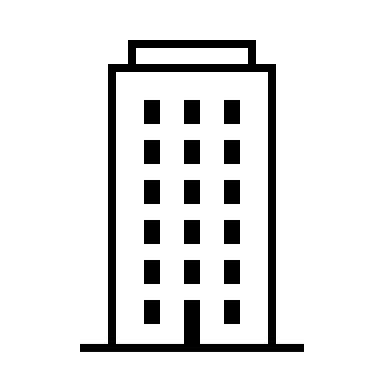 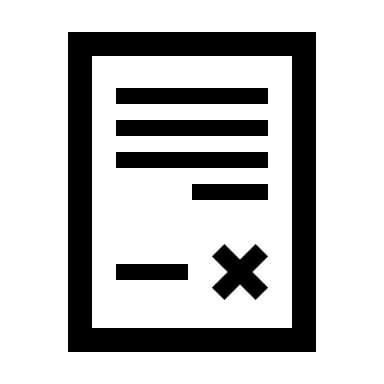 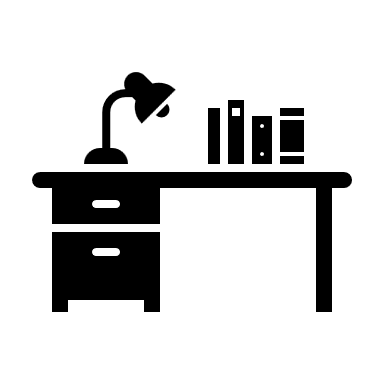 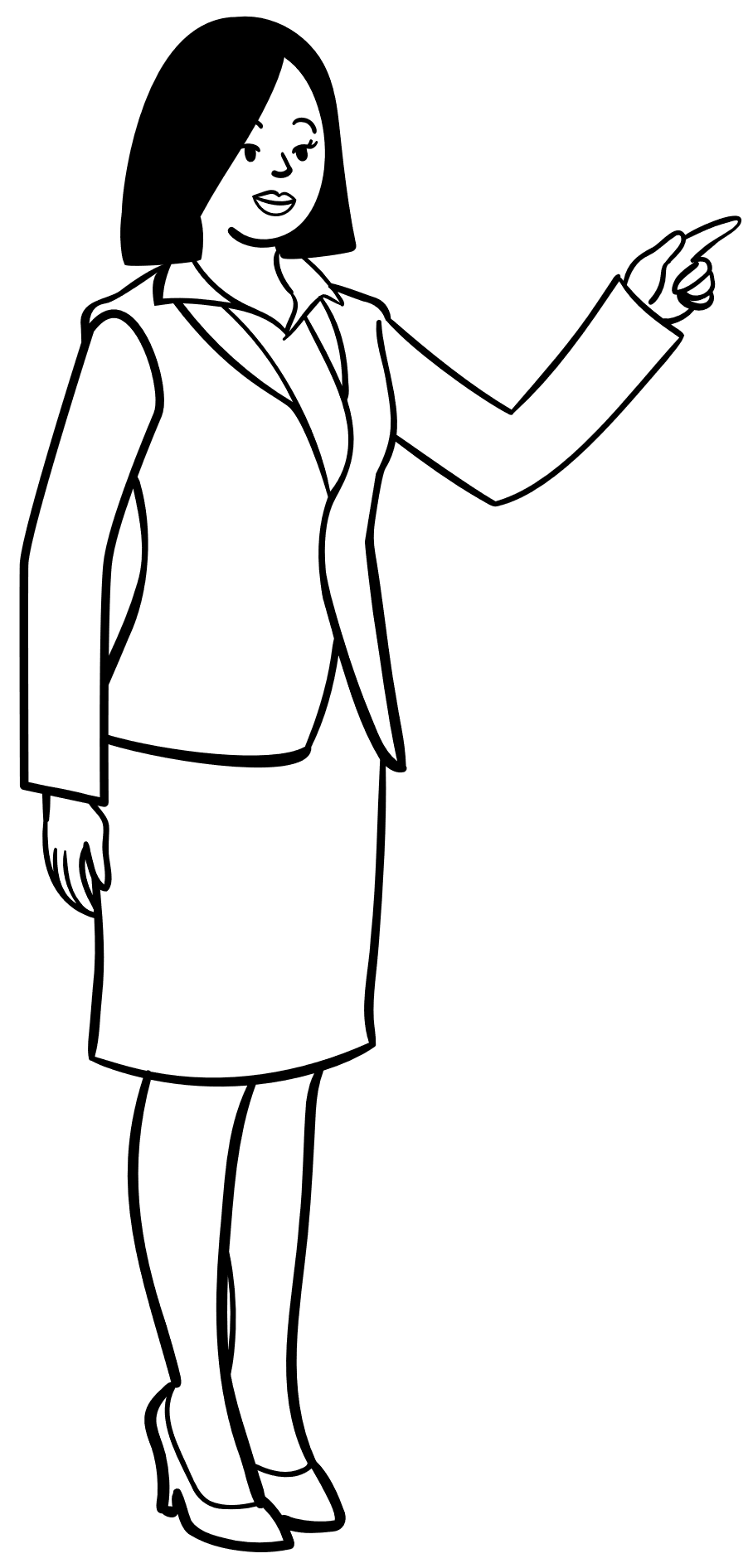 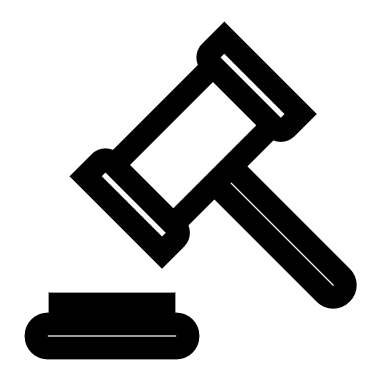 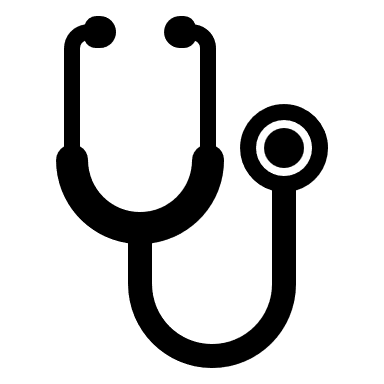 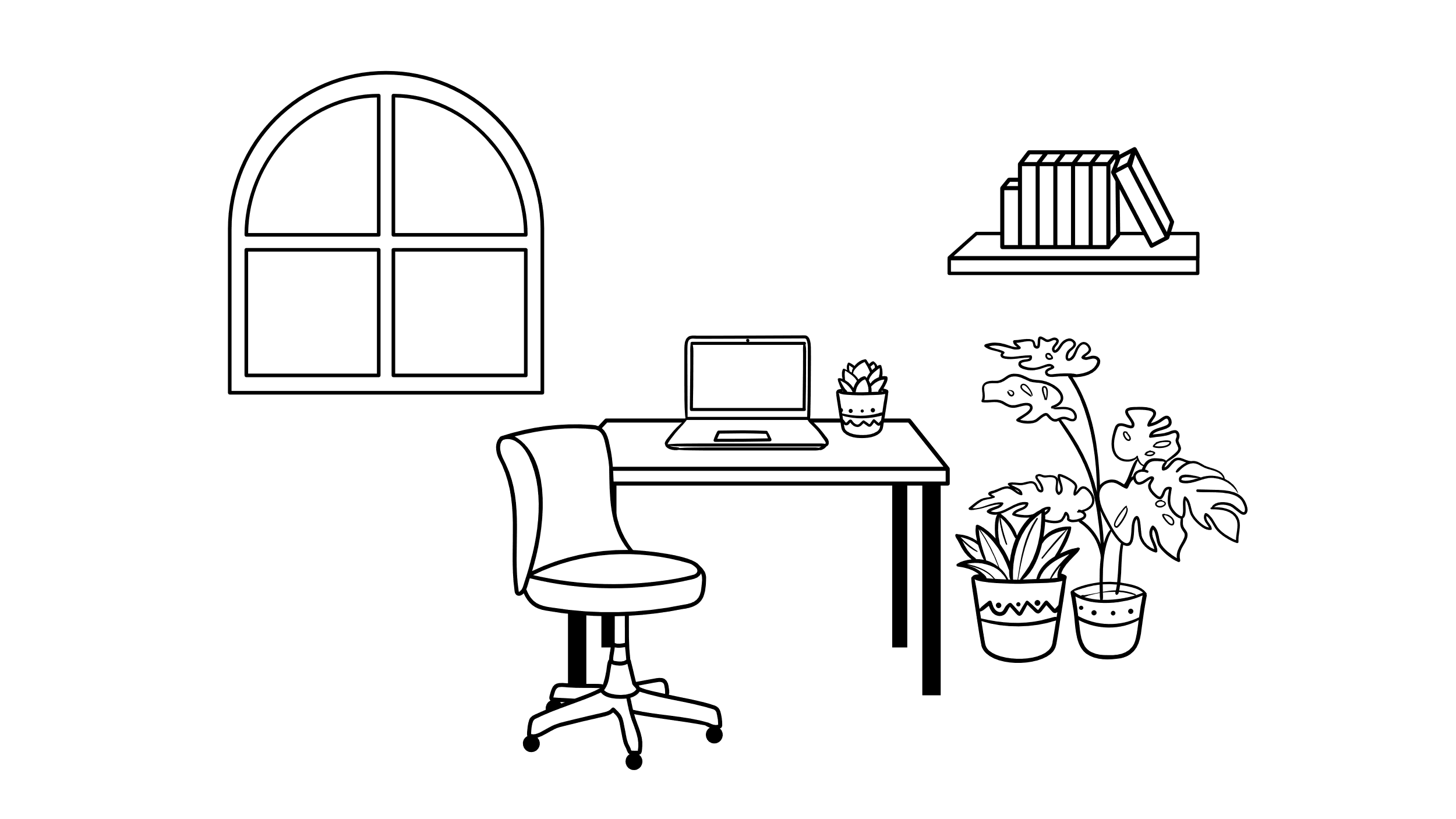 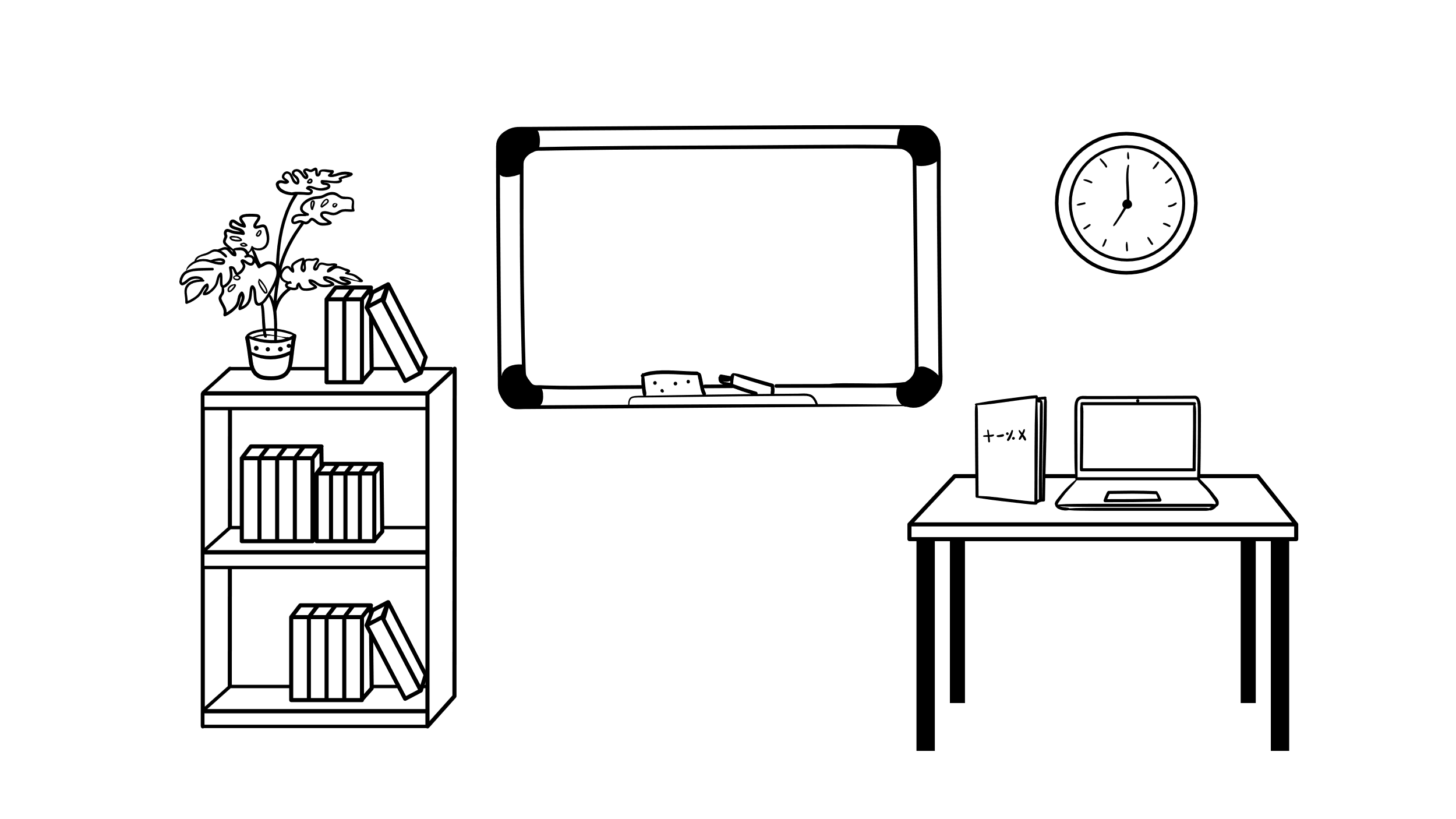 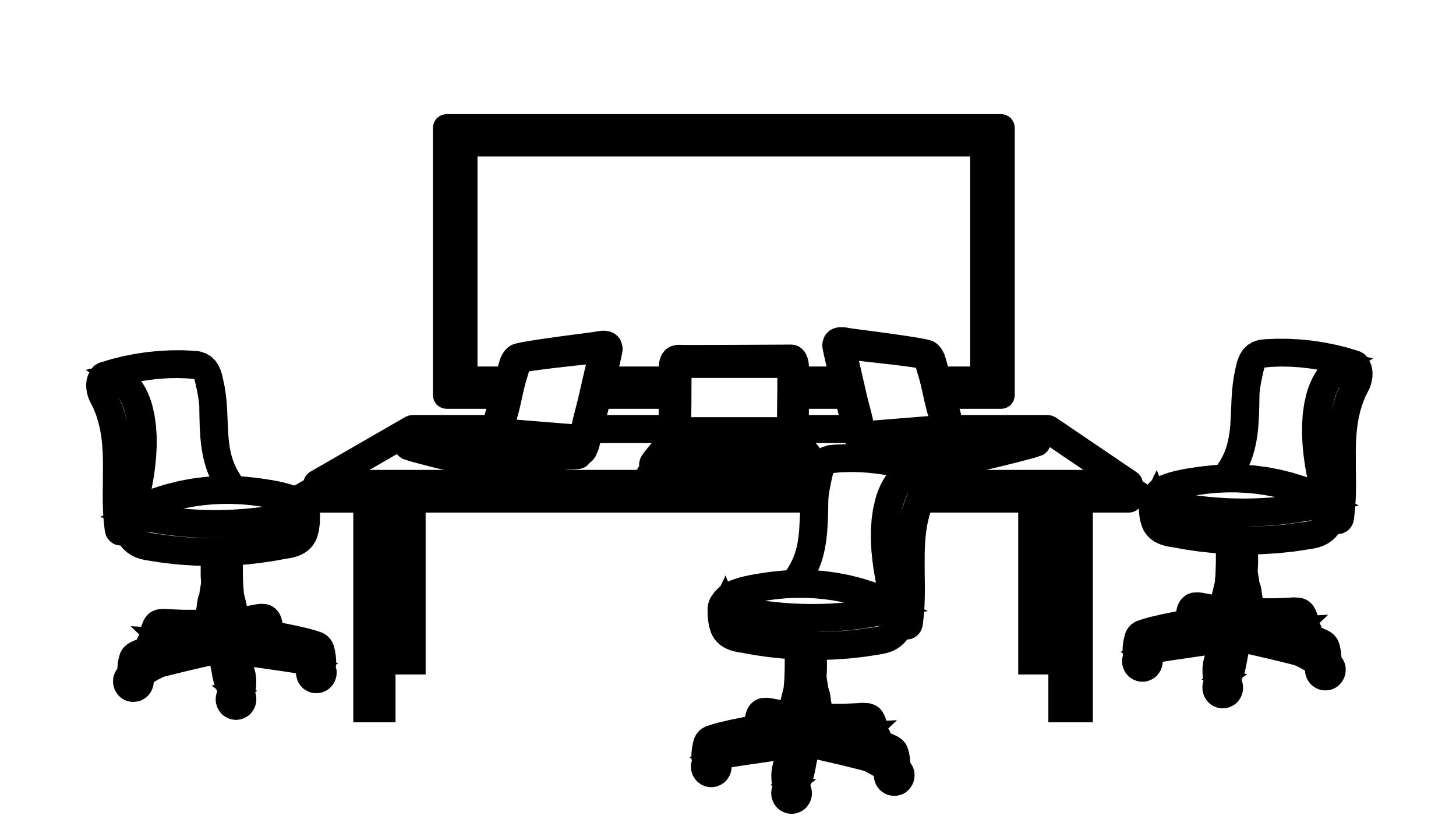 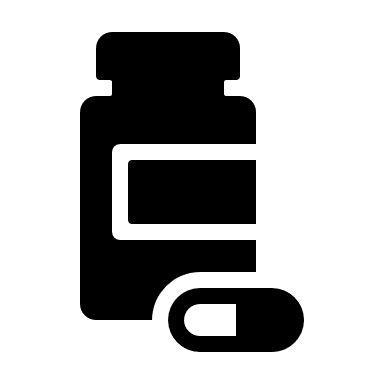 Module 1 Wrap-up
Question 1
Question 2
Which of the below is NOT a characteristic of a healthy team? 
Trust
Conflict
Mascot
Defined Roles
Leaders define what to do. Supervisors drive how it’s done.
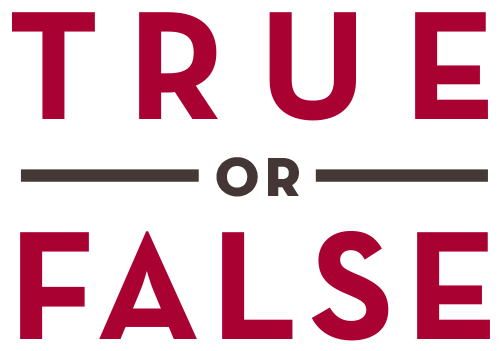 [Speaker Notes: This photo (https://www.pngall.com/true-and-false-png/ by Unknown Author retrieved April 30, 2024 is licensed under https://creativecommons.org/licenses/by-nc/3.0/.]
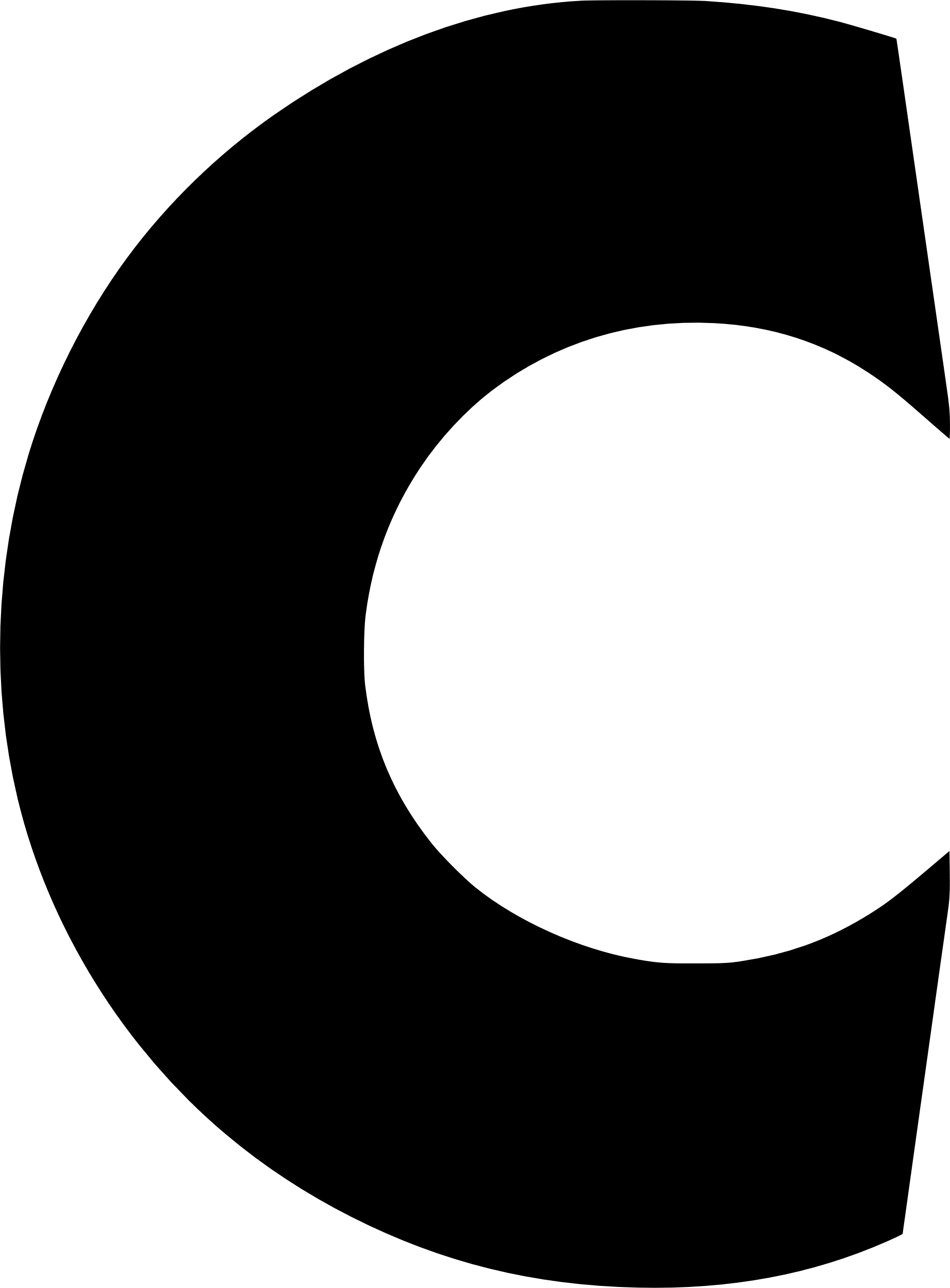 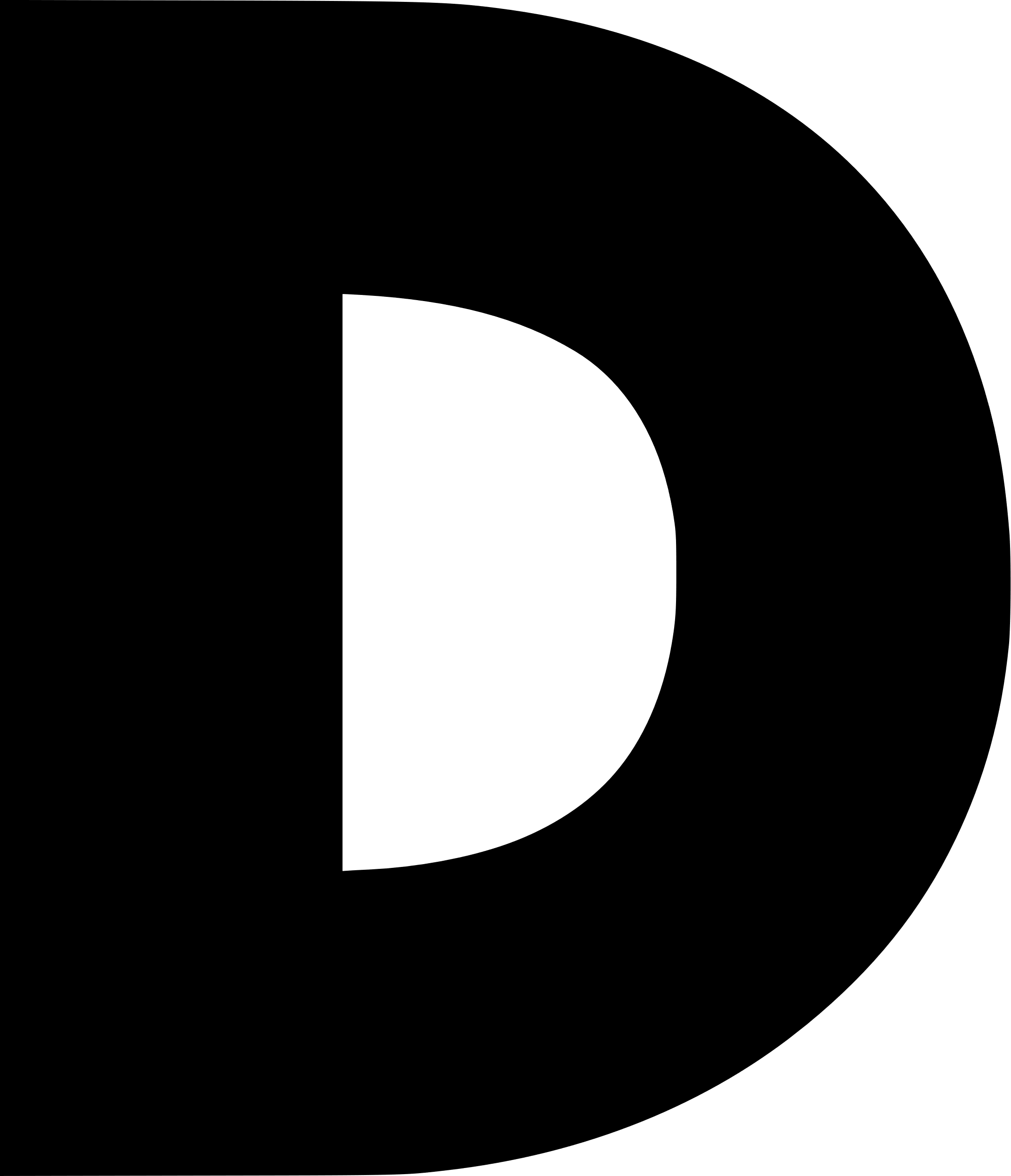 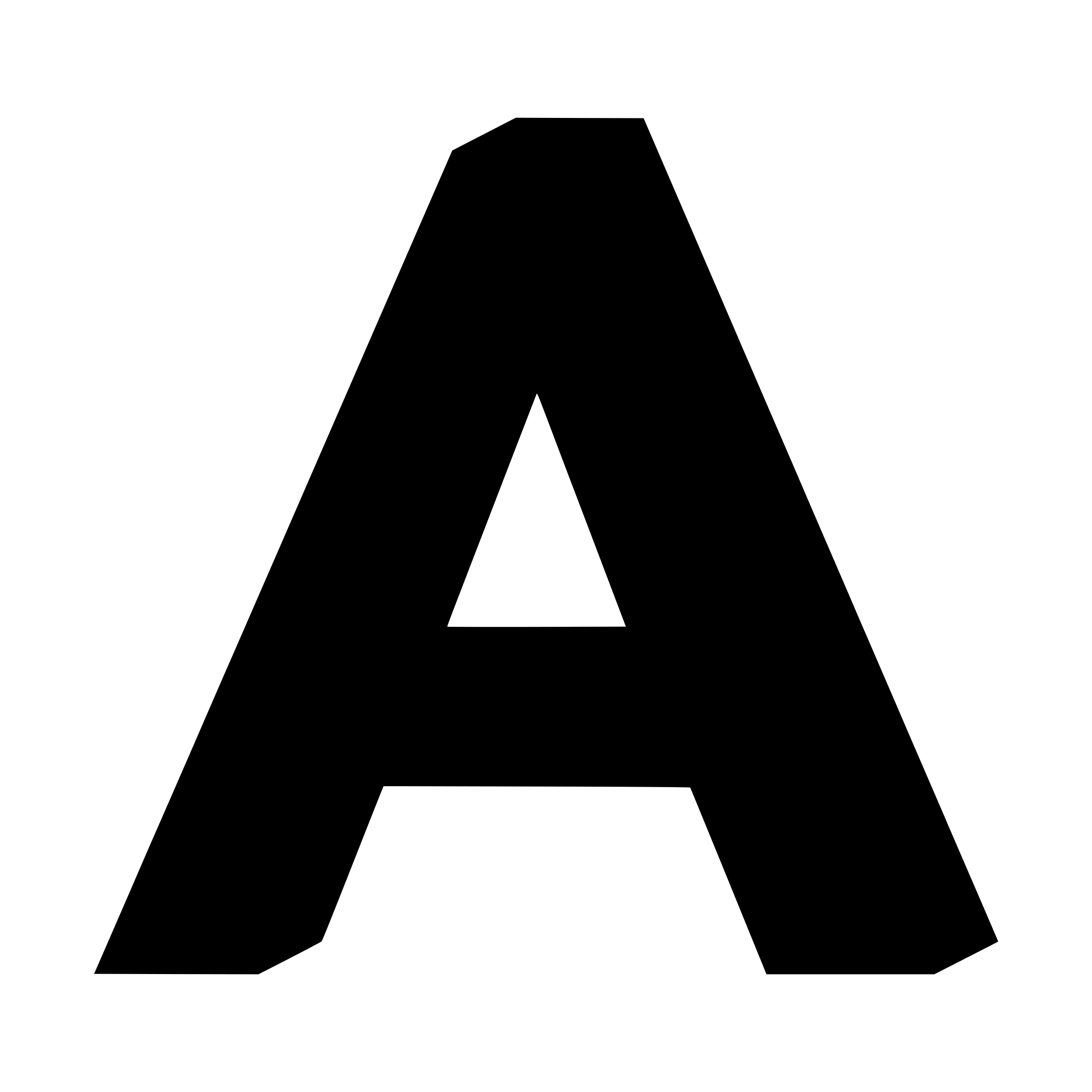 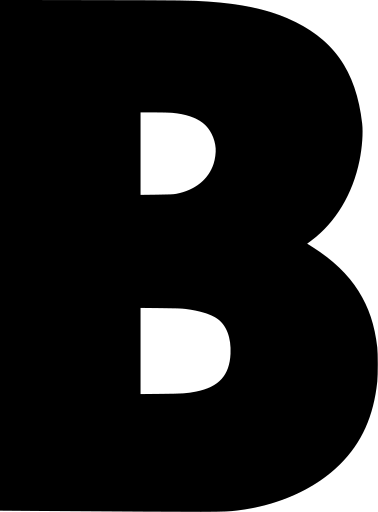 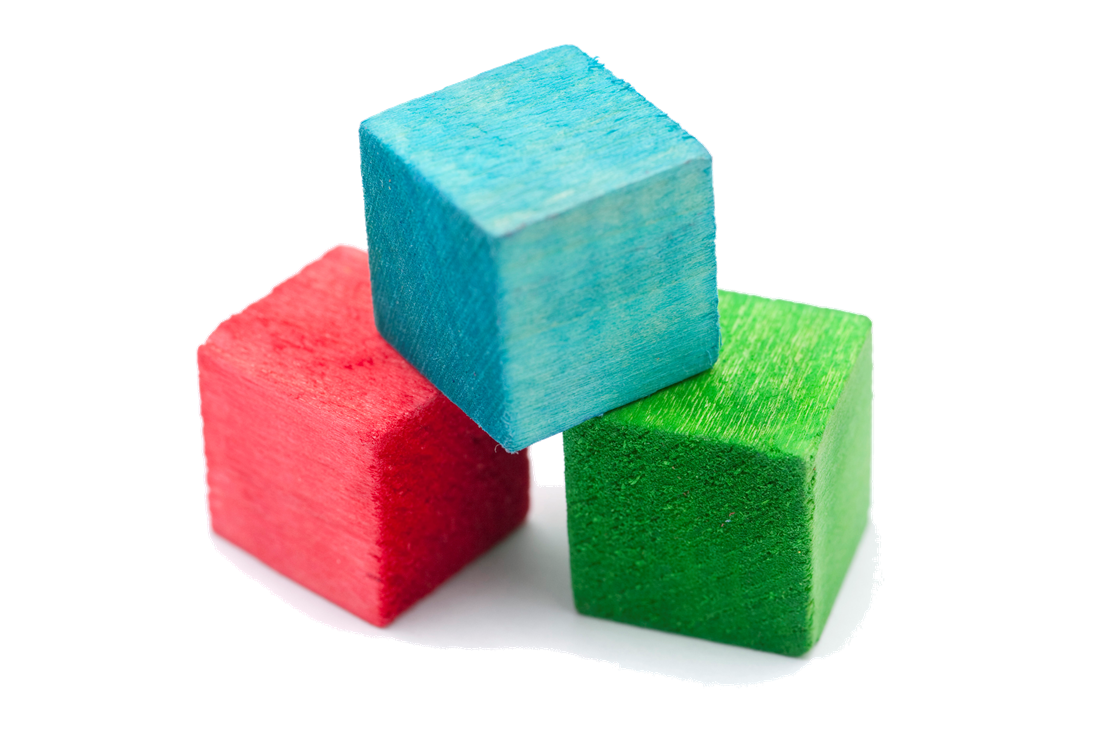 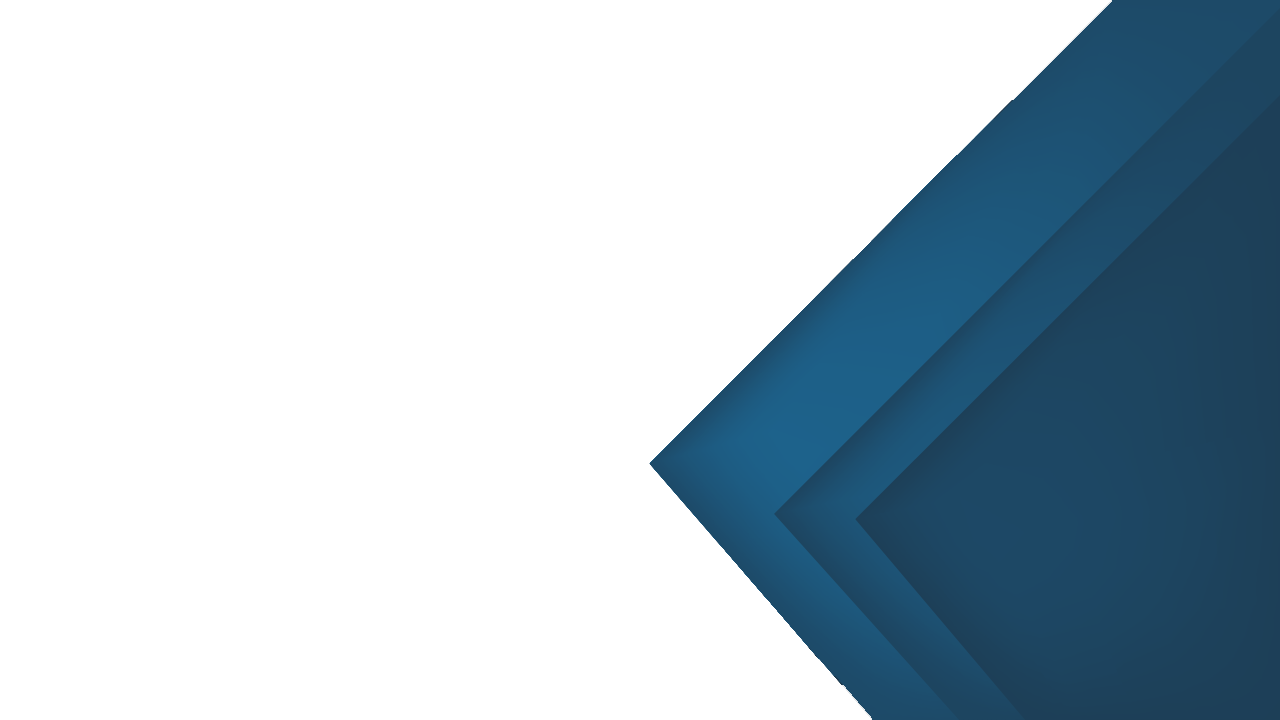 MODULE 2
The Basics, Establishing Your Management Acumen
[Speaker Notes: https://www.flickr.com/photos/aeioux/2209356512]
Think Back..Effective and Ineffective Supervisors
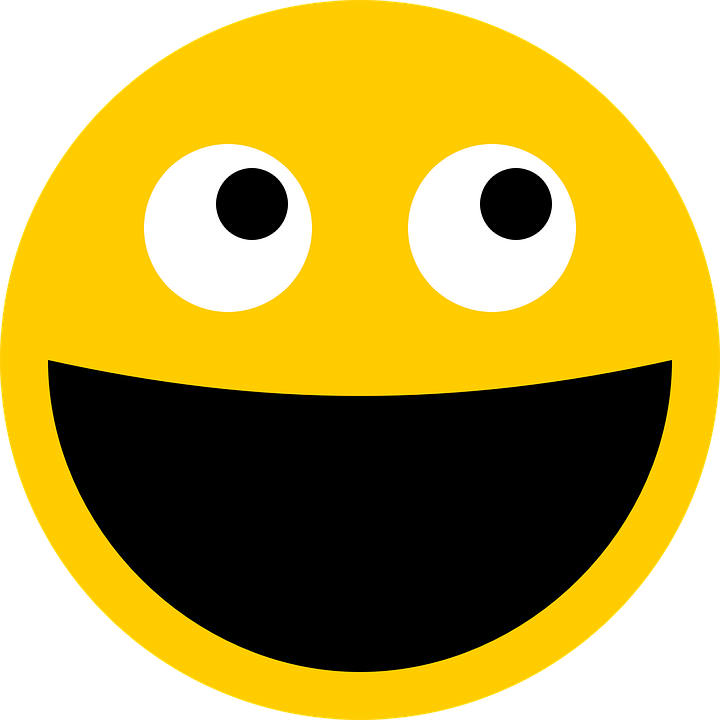 [Speaker Notes: https://pixabay.com/ko/%EC%8A%A4%EB%A7%88%EC%9D%BC-%EC%9D%B4%EB%AA%A8%ED%8B%B0%EC%BD%98-%EC%9B%83%
https://pixabay.com/en/emoji-face-emotions-sad-2792377/]
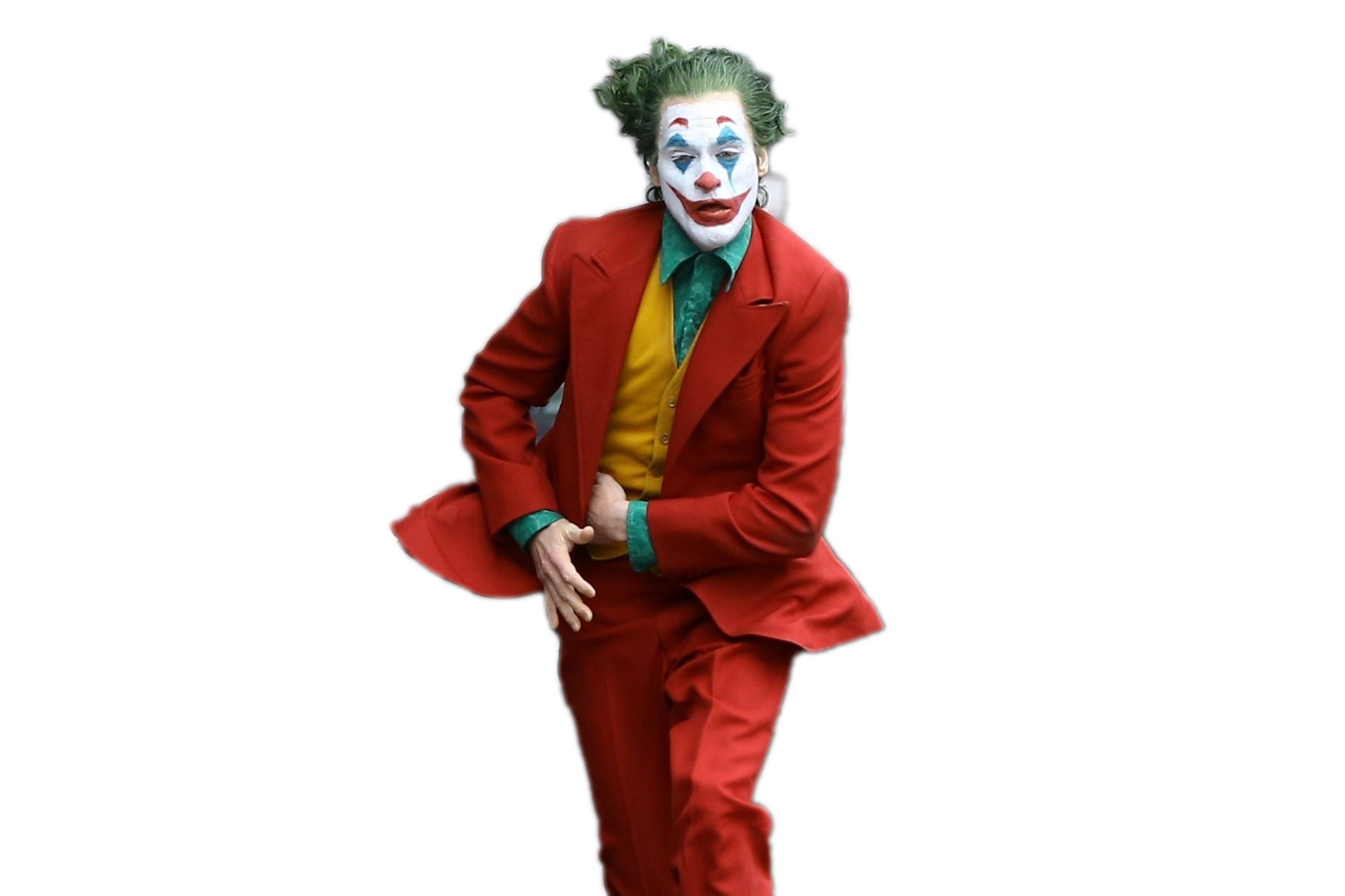 Who Played It Best?
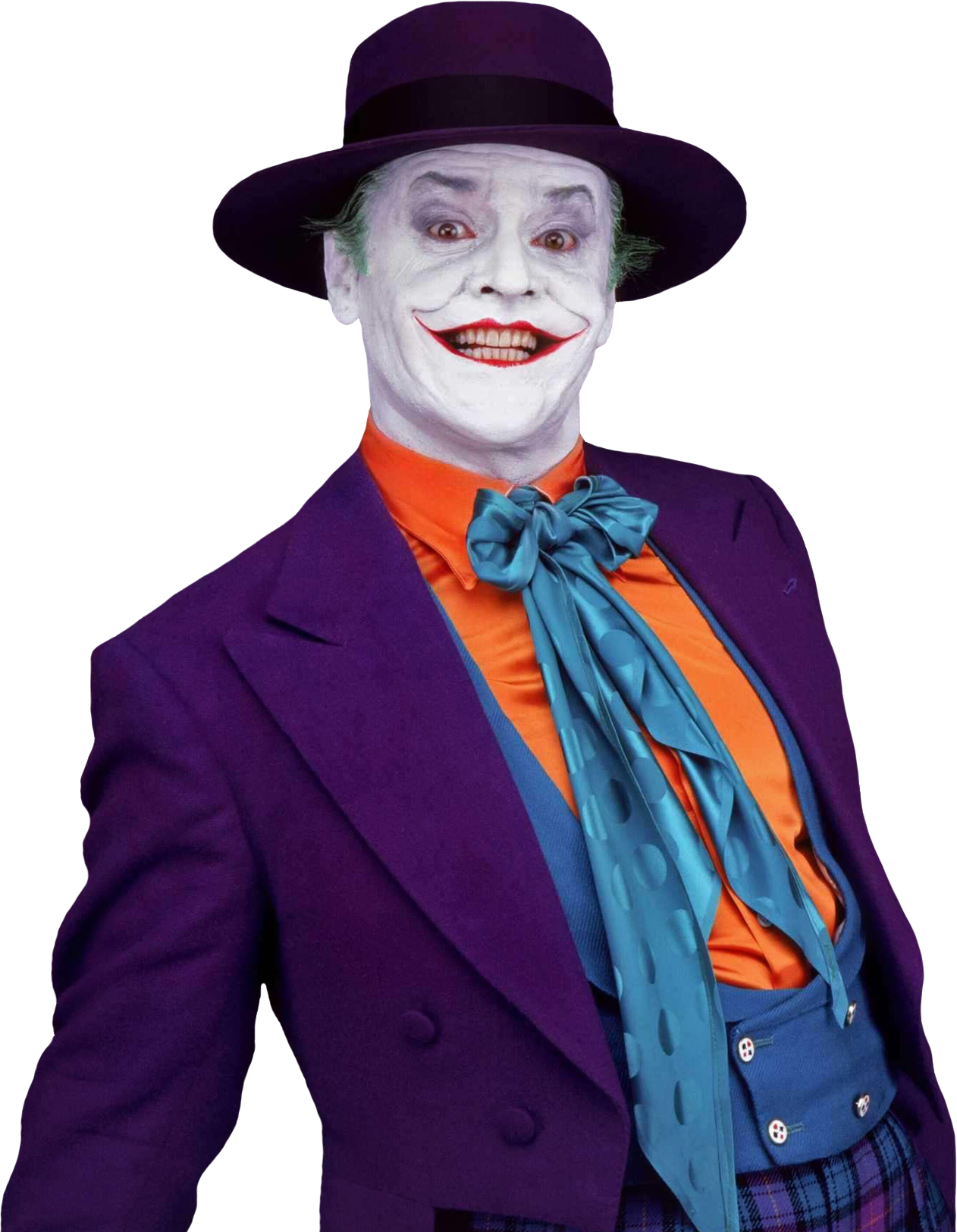 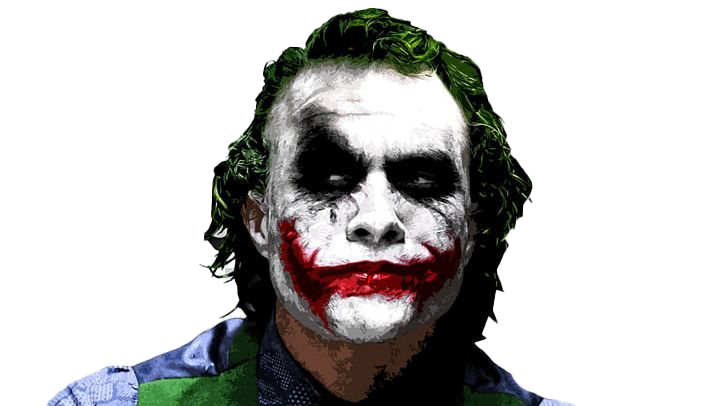 [Speaker Notes: This Photo by Unknown Author is licensed under CC BY-NC
This Photo by Unknown Author is licensed under CC BY-SA-NC
This Photo by Unknown Author is licensed under CC BY-NC
This Photo by Unknown Author is licensed under CC BY-NC]
Supervisor Acumen Styles
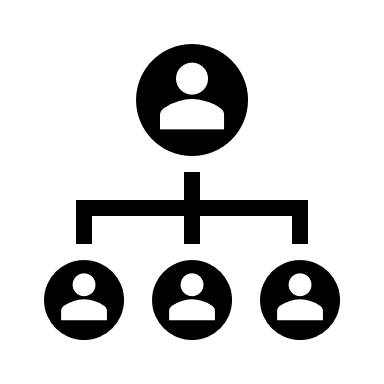 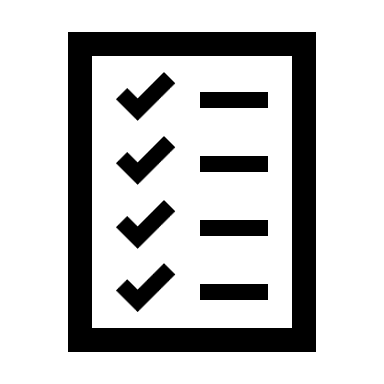 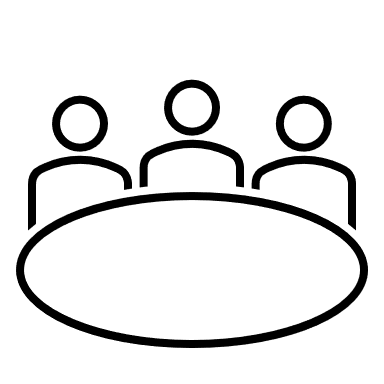 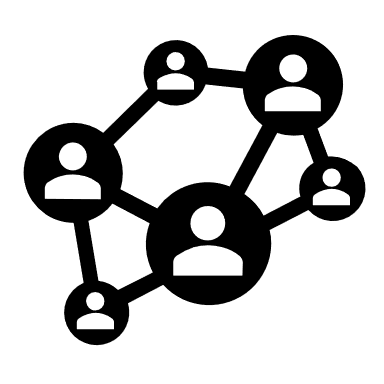 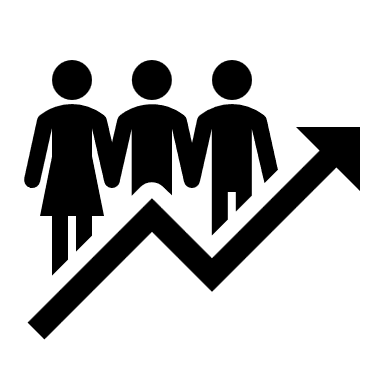 And many more!
Supervisor Style Factors
Collaborative

Cautious

Pragmatic

Decisive

Routine

Ambitious

Resistant
Independent

Risk Taking

Emotional

Tentative

Creative

Passive

Adaptive
Top 5 Correctional Supervisor Skills
Active Listening 
Critical Thinking
Monitoring
Social Perceptiveness
Coordination
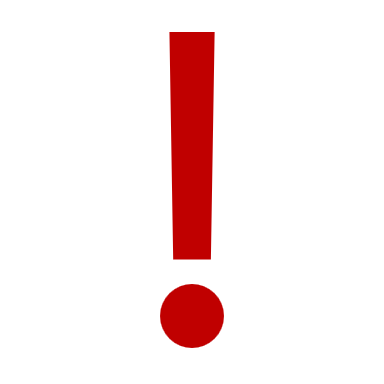 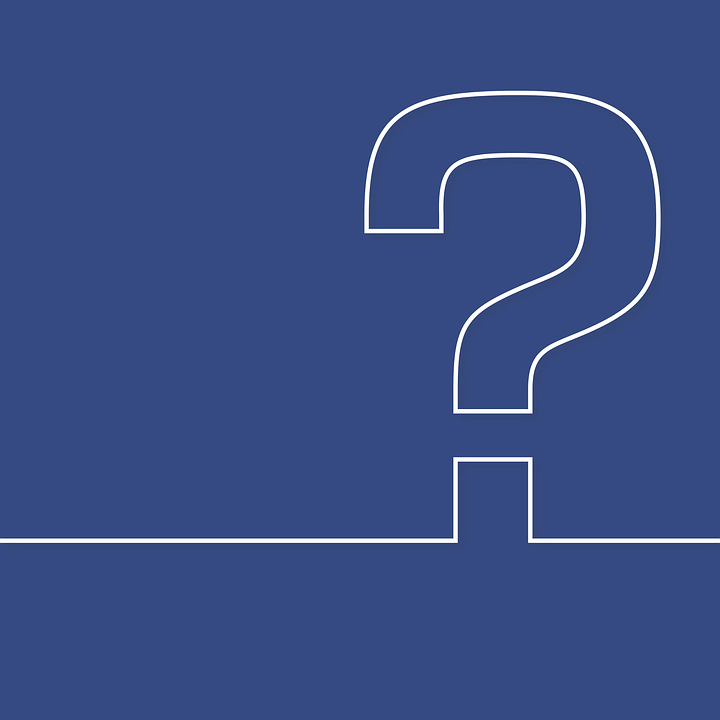 What are some concerns you have as a new supervisor?
[Speaker Notes: This Photo by Unknown Author is licensed under CC BY-SA]
Tug of War
Be empathetic!
Don’t under-communicate!
Get the job done!
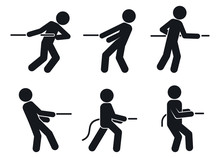 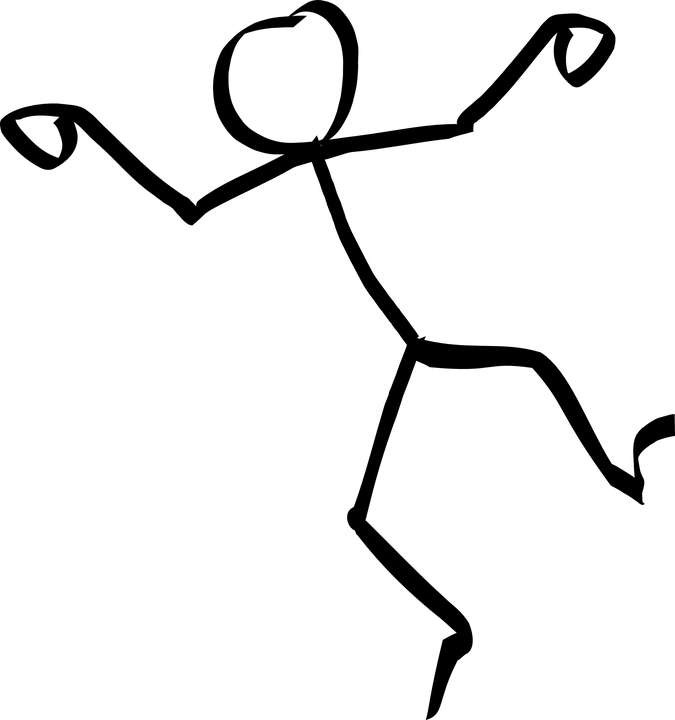 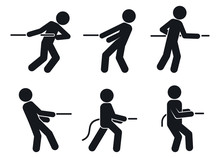 Advocate for staff!
Don’t overcommunicate!
Balance work and life!
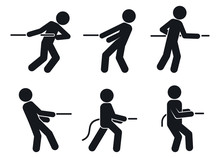 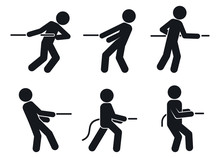 Don’t get too personal!
Keep at a need-to-know!
Manage your time!
Enforce the rules!
Transparency is key!
The overtime is mandatory!
[Speaker Notes: Photo: https://www.publicdomainpictures.net/view-image.php?image=234645&&picture=pretahovani-lanem retrieved April 18, 2024 is licensed under https://creativecommons.org/publicdomain/zero/1.0/. 
Photo: http://pixabay.com/en/stickman-stick-figure-matchstick-man-151356/ retrieved April 18, 2024 is free to use under the Content License Summary (pixabay.com).]
Core Competencies
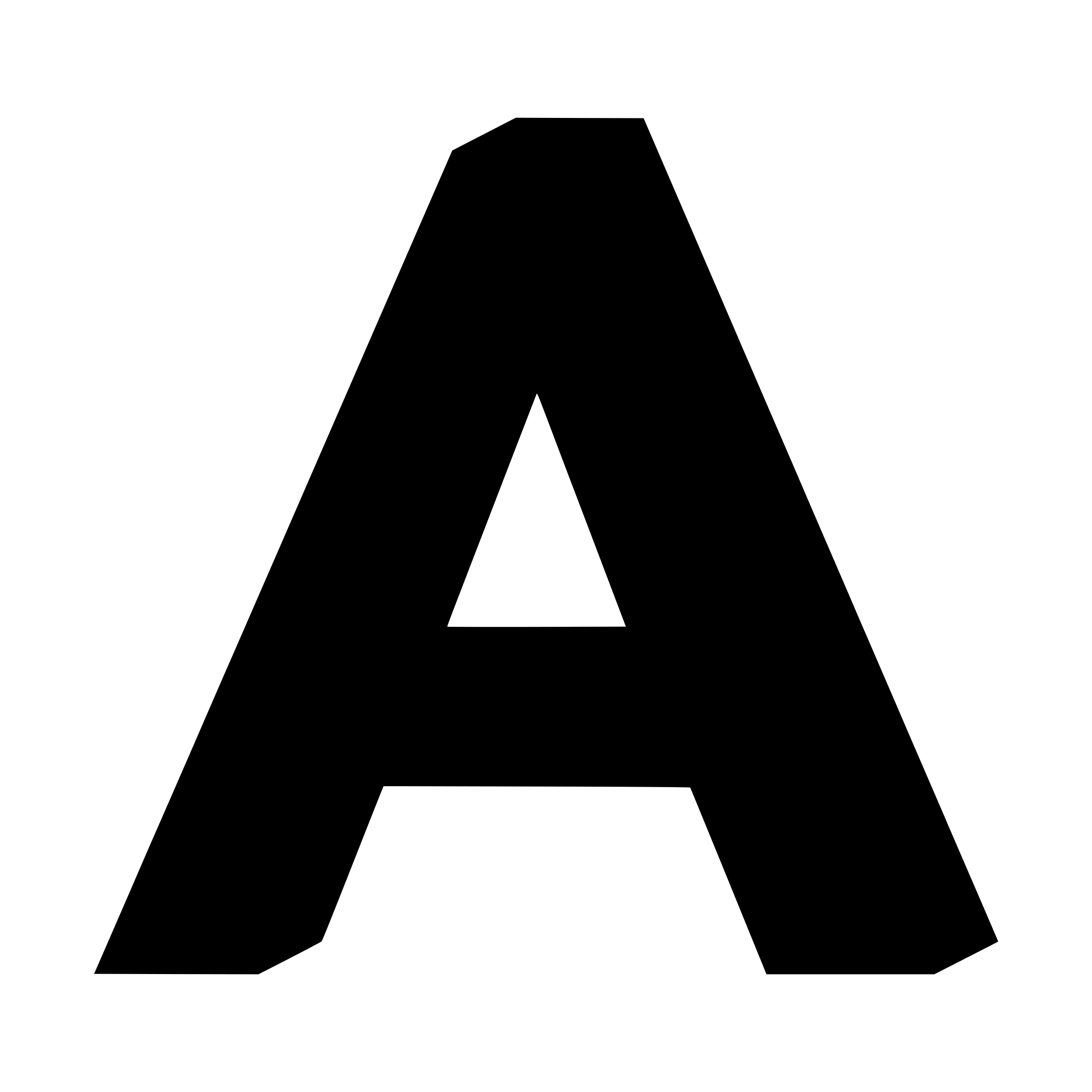 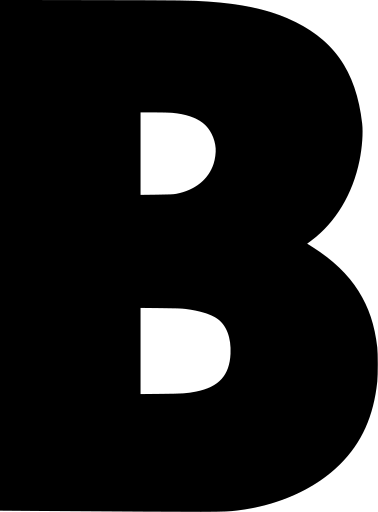 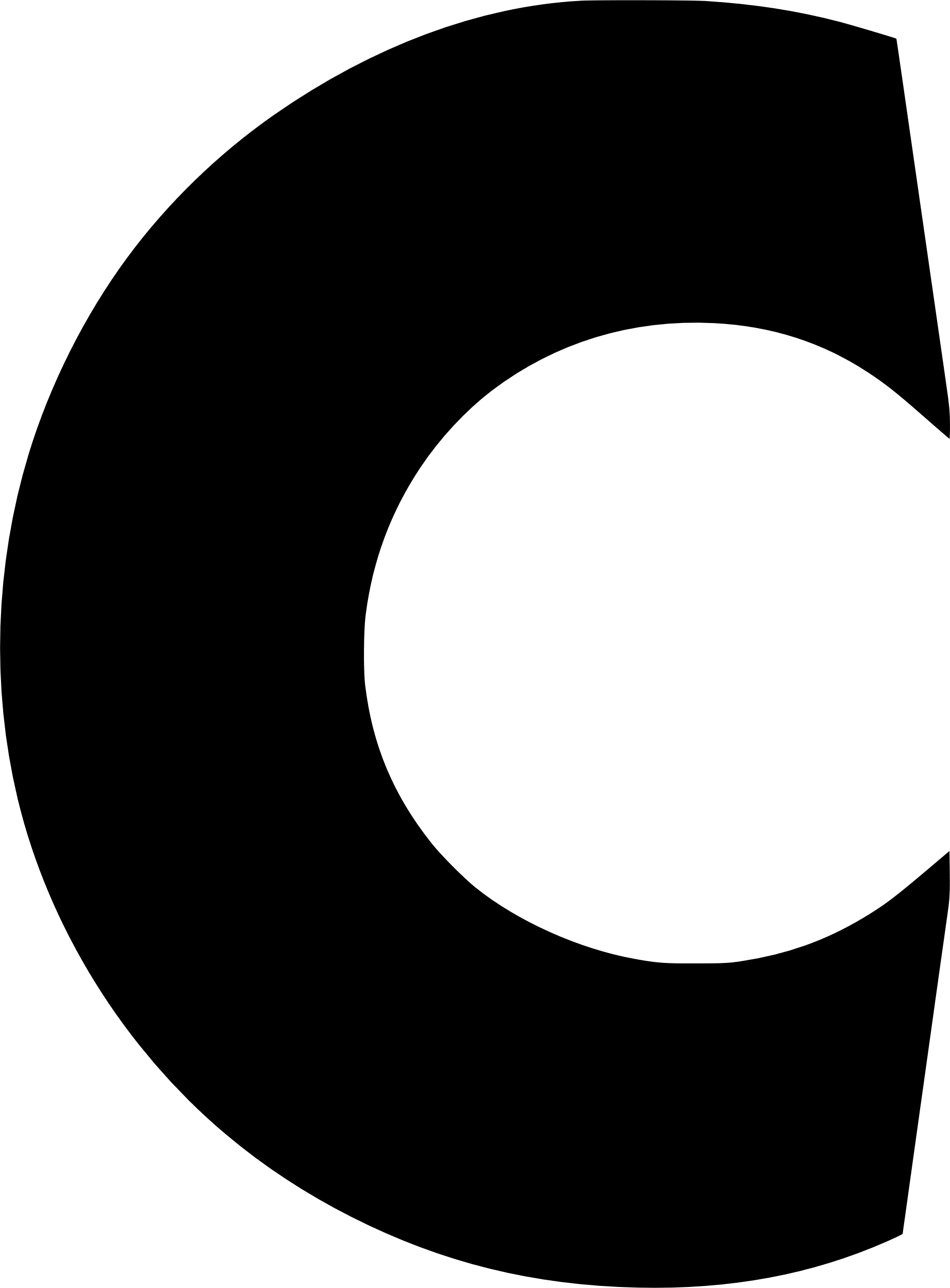 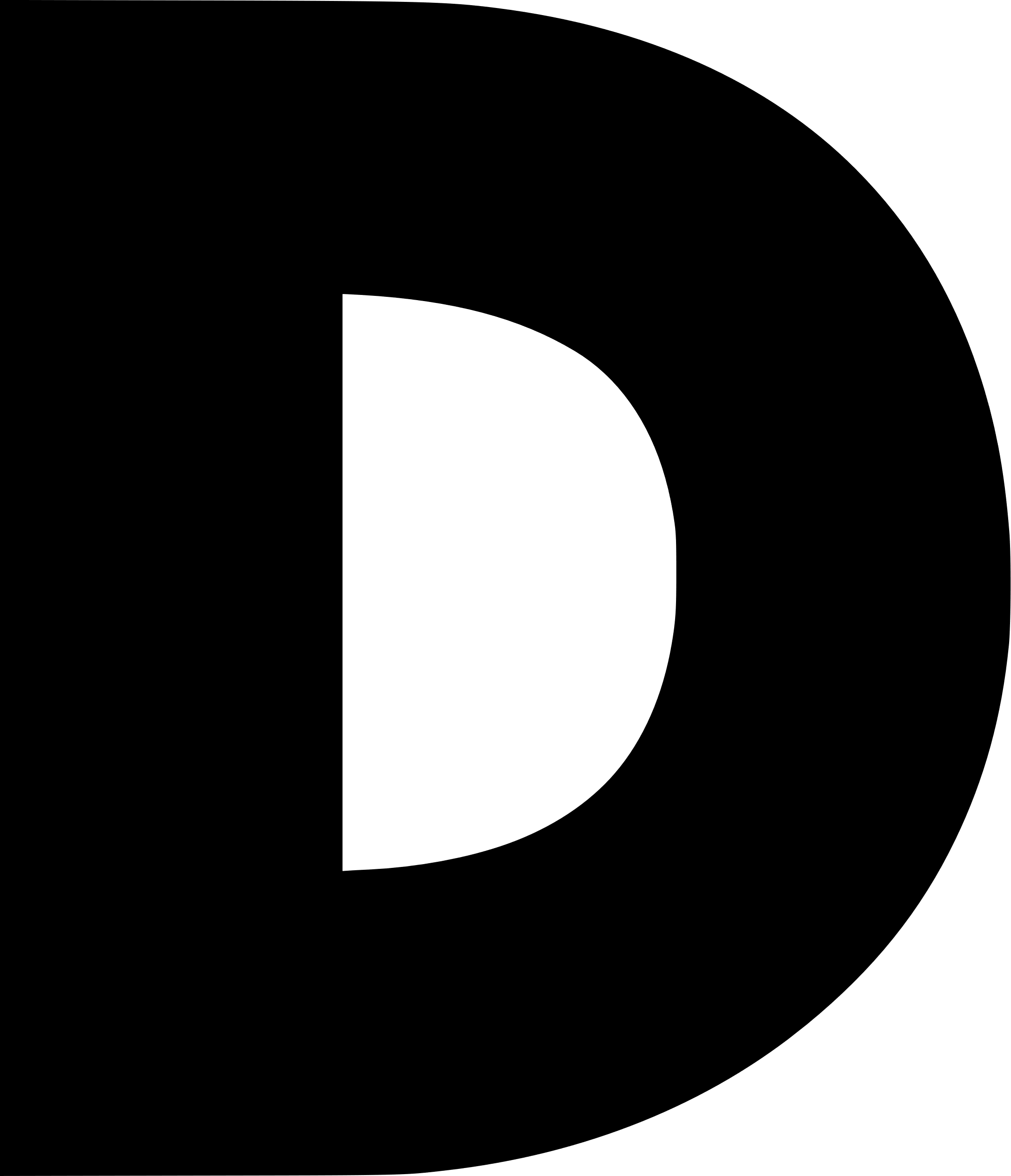 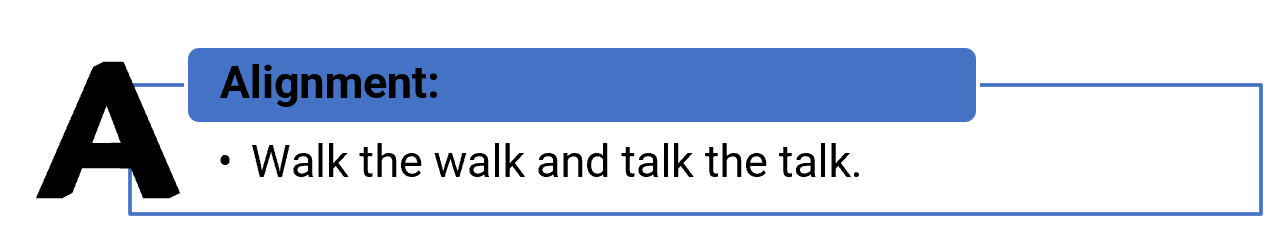 Familiarize yourself with policy and department expectations. 
Model policy and hold others to the same standard as yourself.
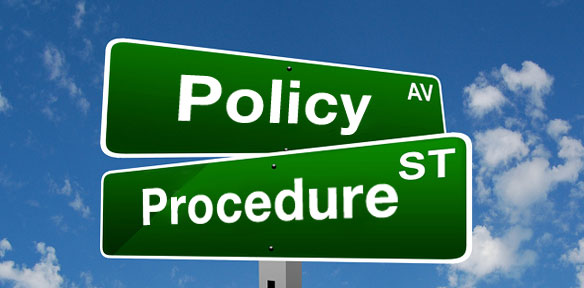 [Speaker Notes: This Photo (https://pressbooks.bccampus.ca/esm1/chapter/chapter-1/) by Unknown Author Retrieved February 24, 2024 is licensed under https://creativecommons.org/licenses/by/4.0/.]
[Speaker Notes: https://youtu.be/PTo9e3ILmms - video permission requested by SM on 04/15/2024

Permission to use received 04/15/2024.]
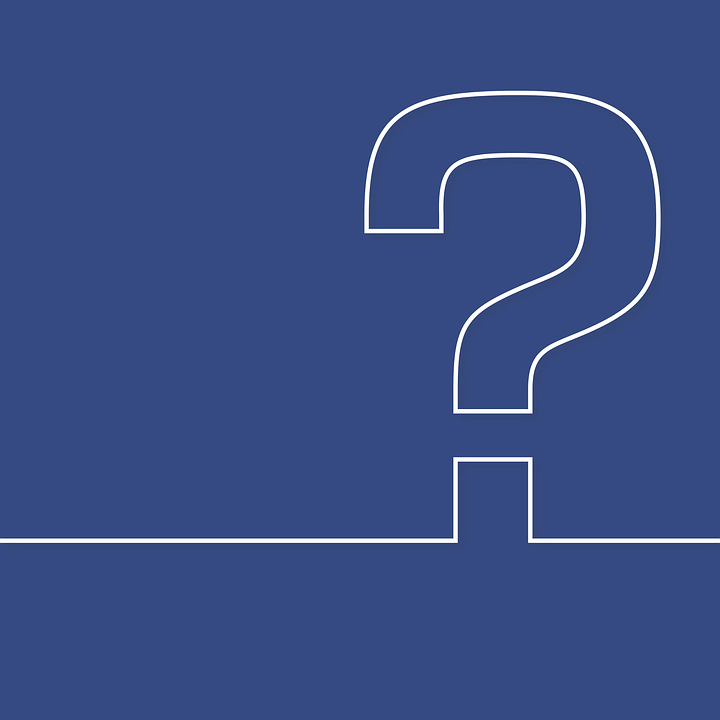 What does performance and trust look like?
It Takes Time
Intentional and built over time 
Result of your actions and character 
Rooted in consistency and equitability 
Cornerstone of culture
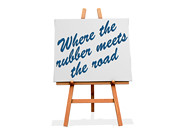 [Speaker Notes: This Photo by Unknown Author is licensed under CC BY-ND]
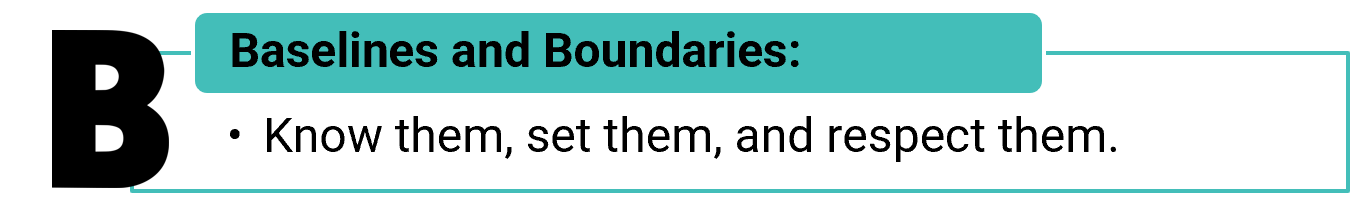 What are baselines?
What are boundaries?
Involve our most basic attitudes, behaviors, and tendencies 
Formed by our genetic makeup and unique experiences
Shape and influence how we perceive, interpret, and respond
Legal, ethical, and organizational framework
Guidelines, expectations, and rules to protect us all
Defines limits to prevent blurred or crossed lines
Separation of work and personal life
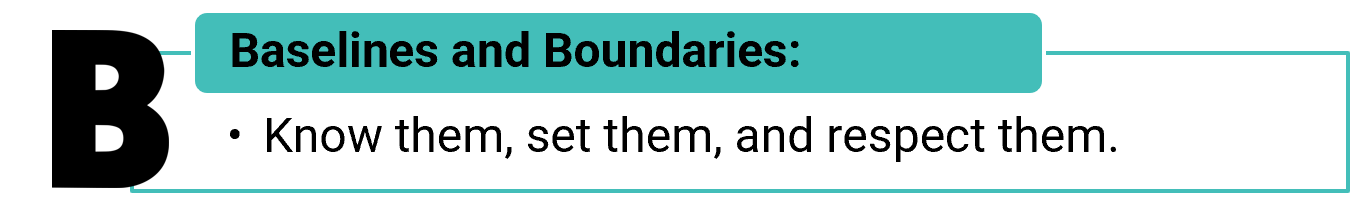 What are the benefits of having professional boundaries?
What are the risks of not having professional boundaries?
What types of attitudes or behaviors should you be looking out for? From yourself? Fellow supervisors? Your staff?
Red Flag Attitudes and Behaviors
Inconsistent enforcement of rules and policy
Distancing from staff—more aligned with the population
Doing work meant for someone else
Excessive time spent without reason
Not using vacation time
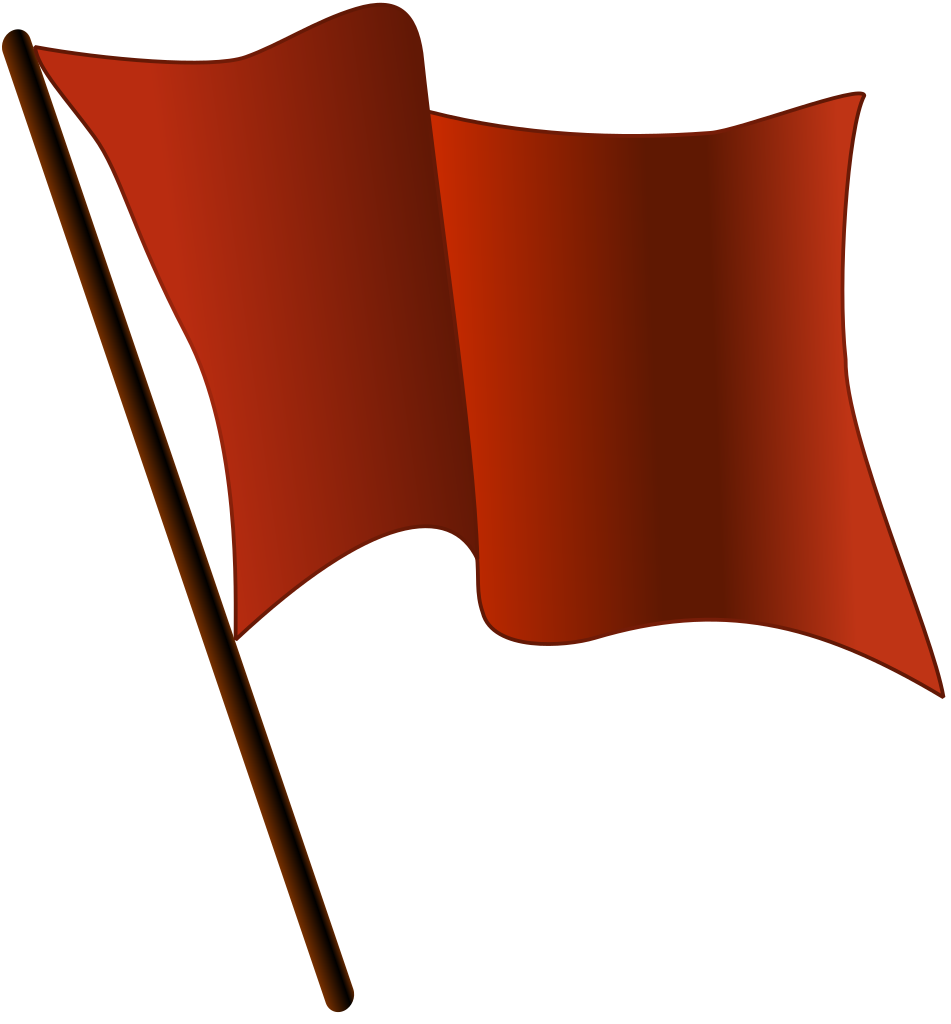 [Speaker Notes: This photo (https://commons.wikimedia.org/wiki/File:Red_flag_waving.svg) retrieved April 19, 2024 is licensed under https://creativecommons.org/licenses/by-sa/3.0/.]
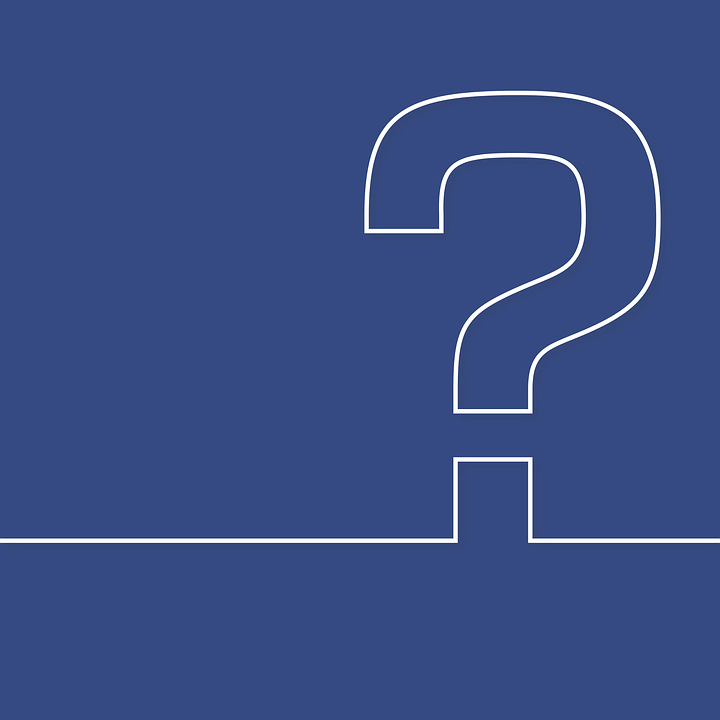 What concerns, if any, do you have about redefining your professional boundaries?
Boundaries With Former Peers
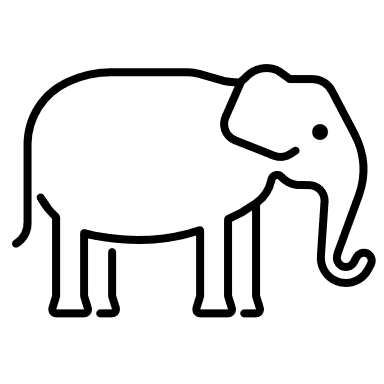 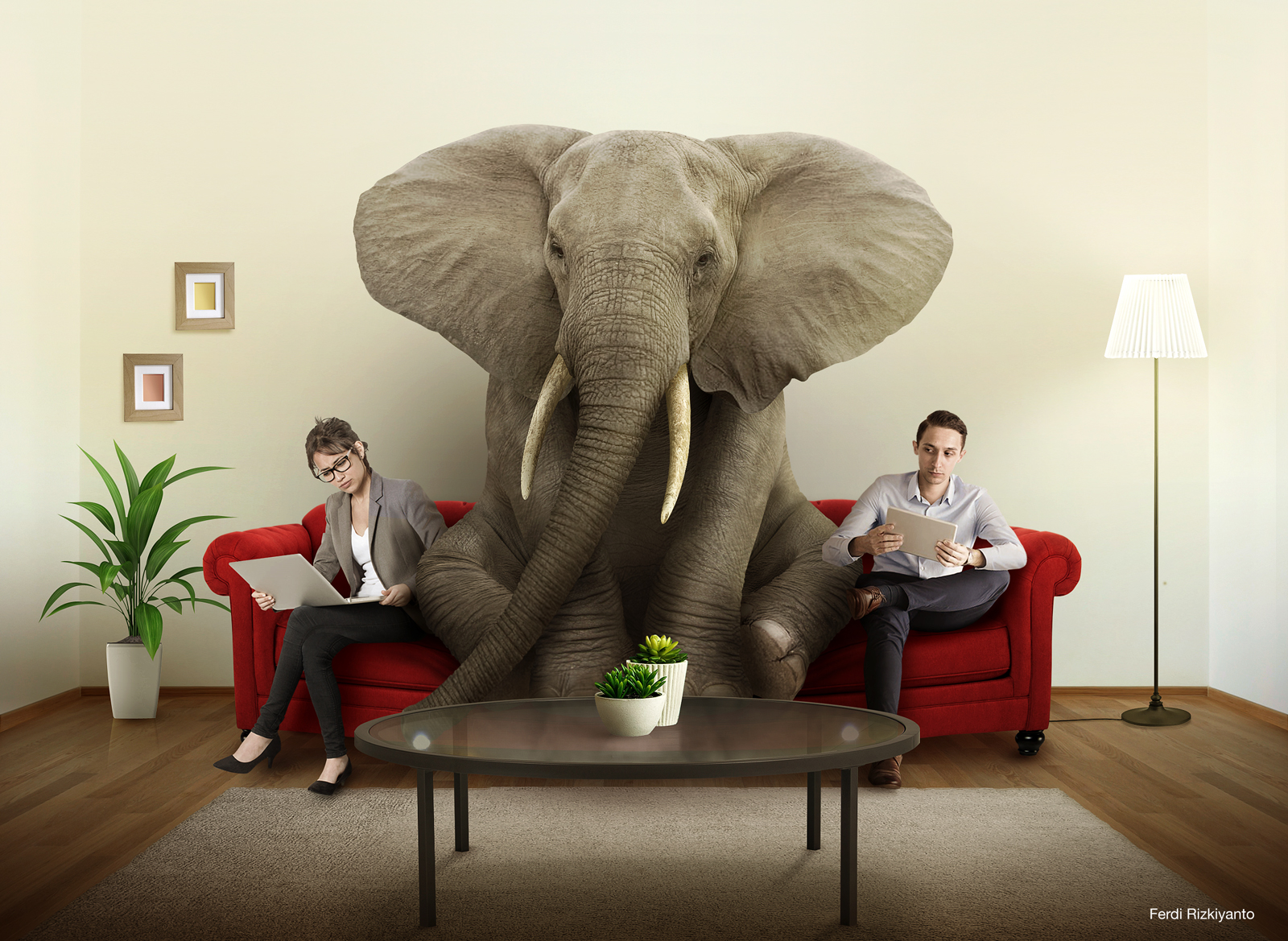 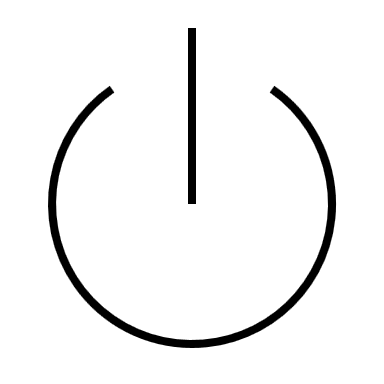 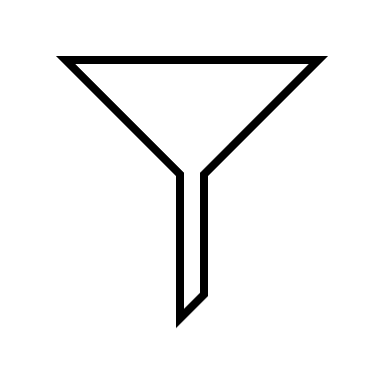 [Speaker Notes: This Photo https://www.deviantart.com/pepey/art/Elephant-in-the-room-747516645 by Unknown Author retrieved June 27, 2024 is licensed under https://creativecommons.org/licenses/by-nc-nd/3.0/]
Small Group Activity
Get into small groups. 
Review the questions in your manual. 
Take a few minutes to discuss as a group. 
Be prepared to report out on your responses.
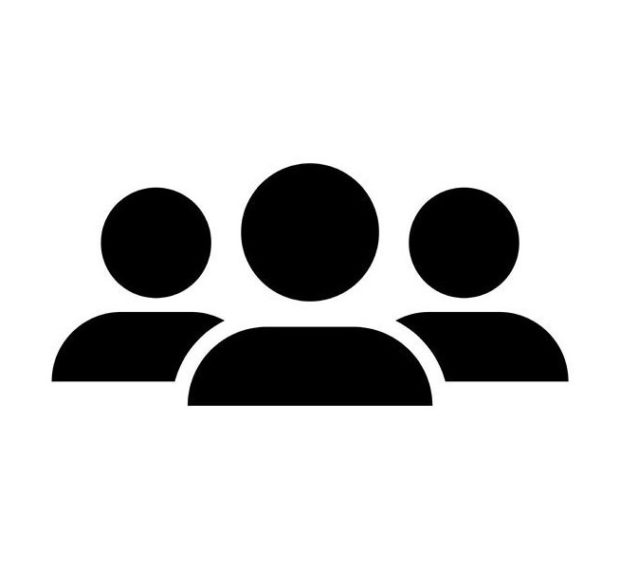 [Speaker Notes: This photo (https://www.tuktukdesign.com/people-icon-01/) retrieved April 19, 2024 is licensed under https://creativecommons.org/licenses/by/3.0/.]
Strategies to Support Boundaries
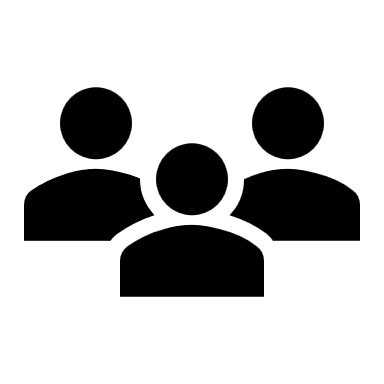 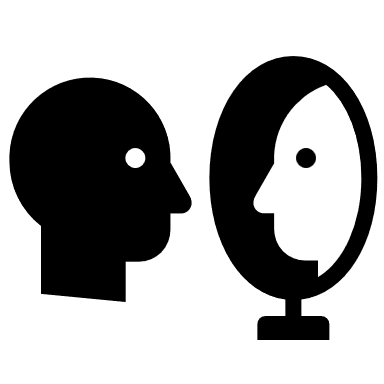 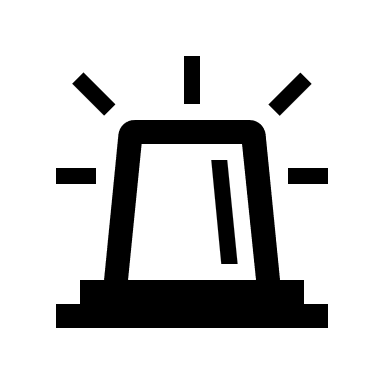 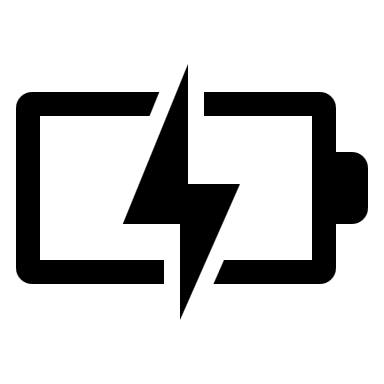 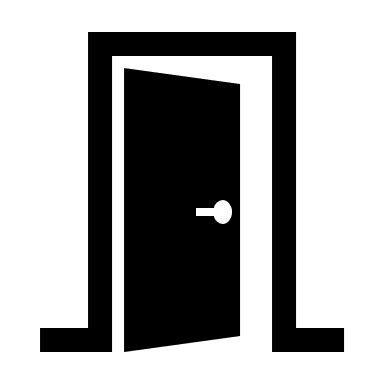 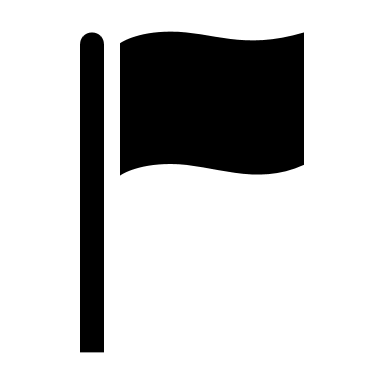 Model the Expectation
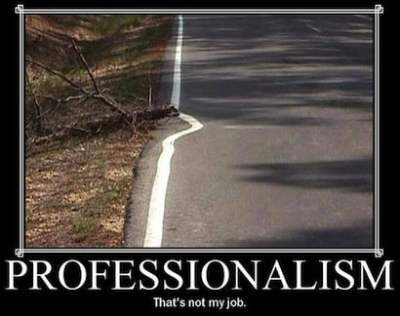 Redefine your boundaries based on new acumen styles required as a supervisor
Value self wellness 
Manage workload—delegation and fairness
Model routine maintenance
[Speaker Notes: This photo (https://www.aliem.com/article-review-professionalism-in-ed/) retrieved April 19, 2024 is licensed under https://creativecommons.org/licenses/by-nc-nd/3.0/.]
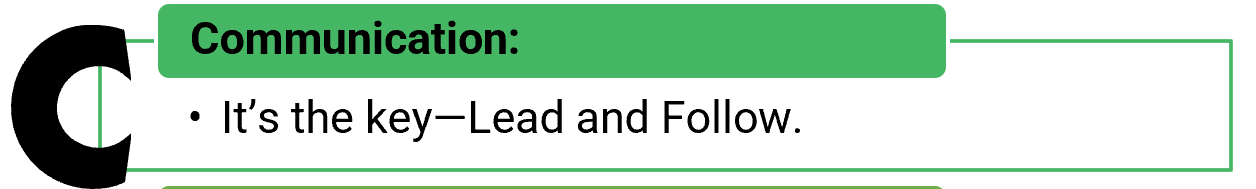 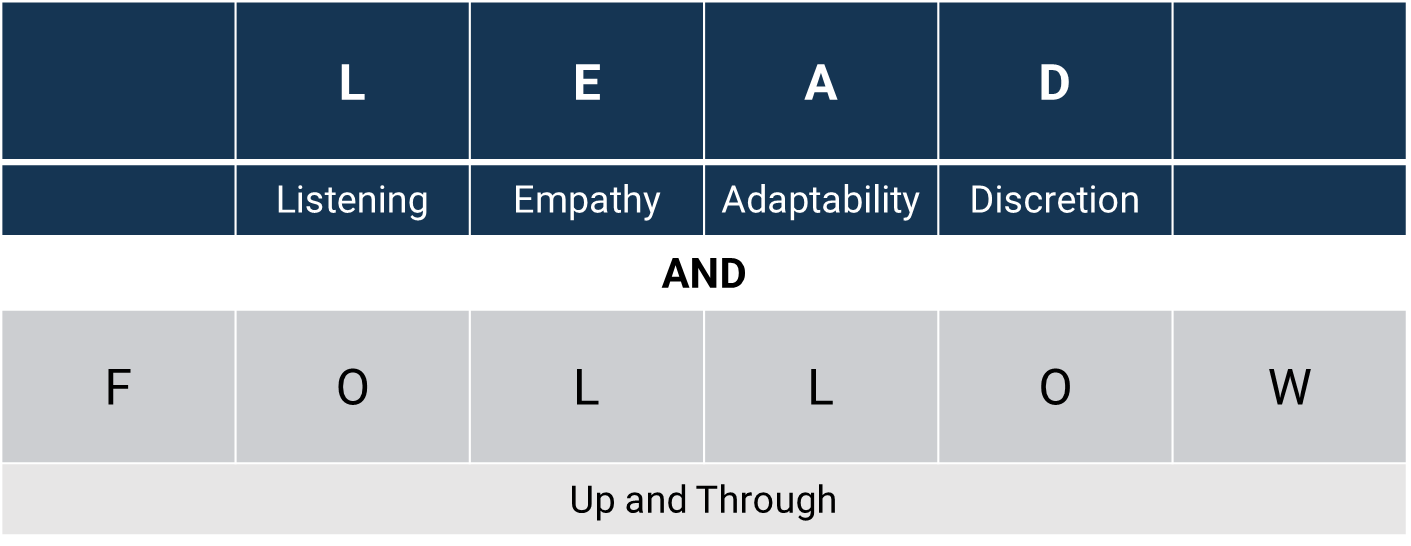 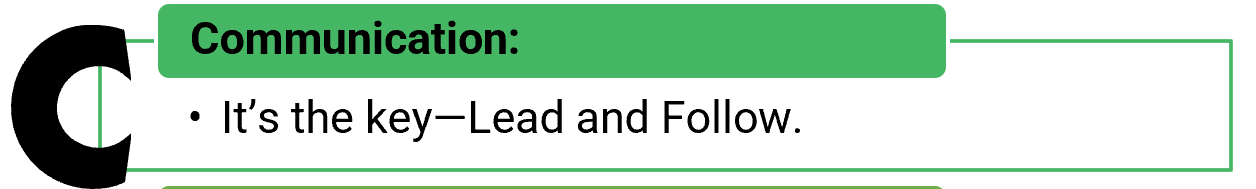 How might communication skills look different as a supervisor?
What communication skills do you see or hear about supervisors struggling with?
Communication Flow
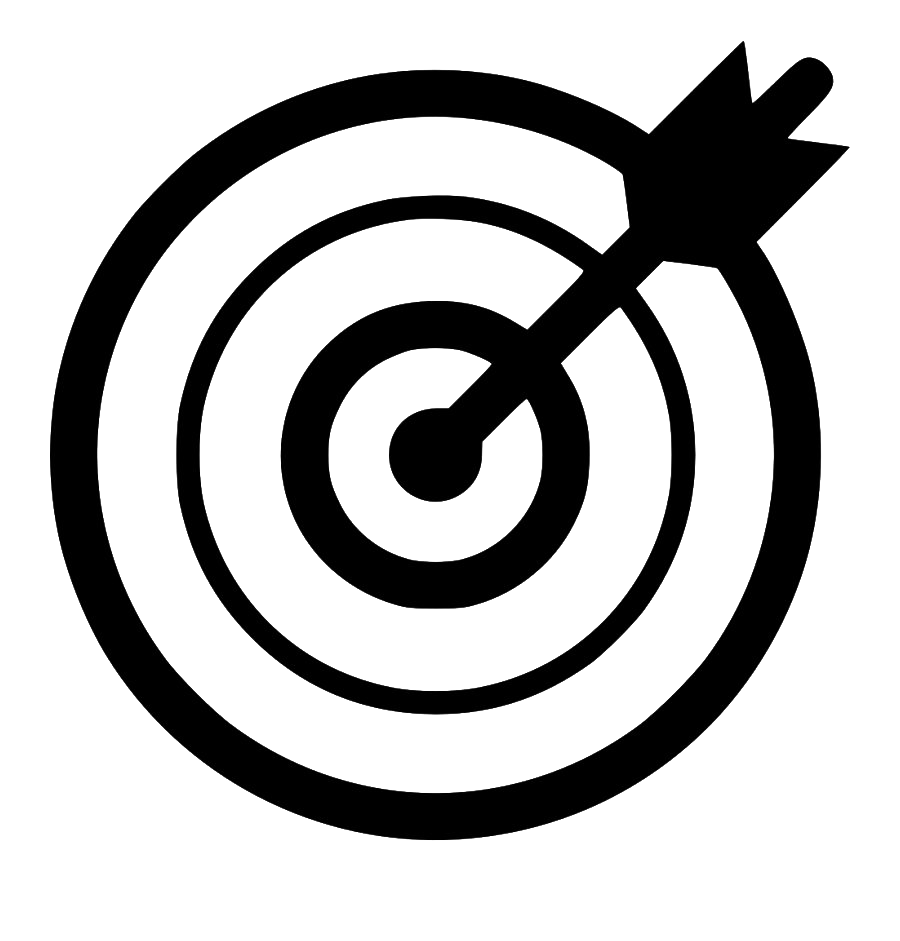 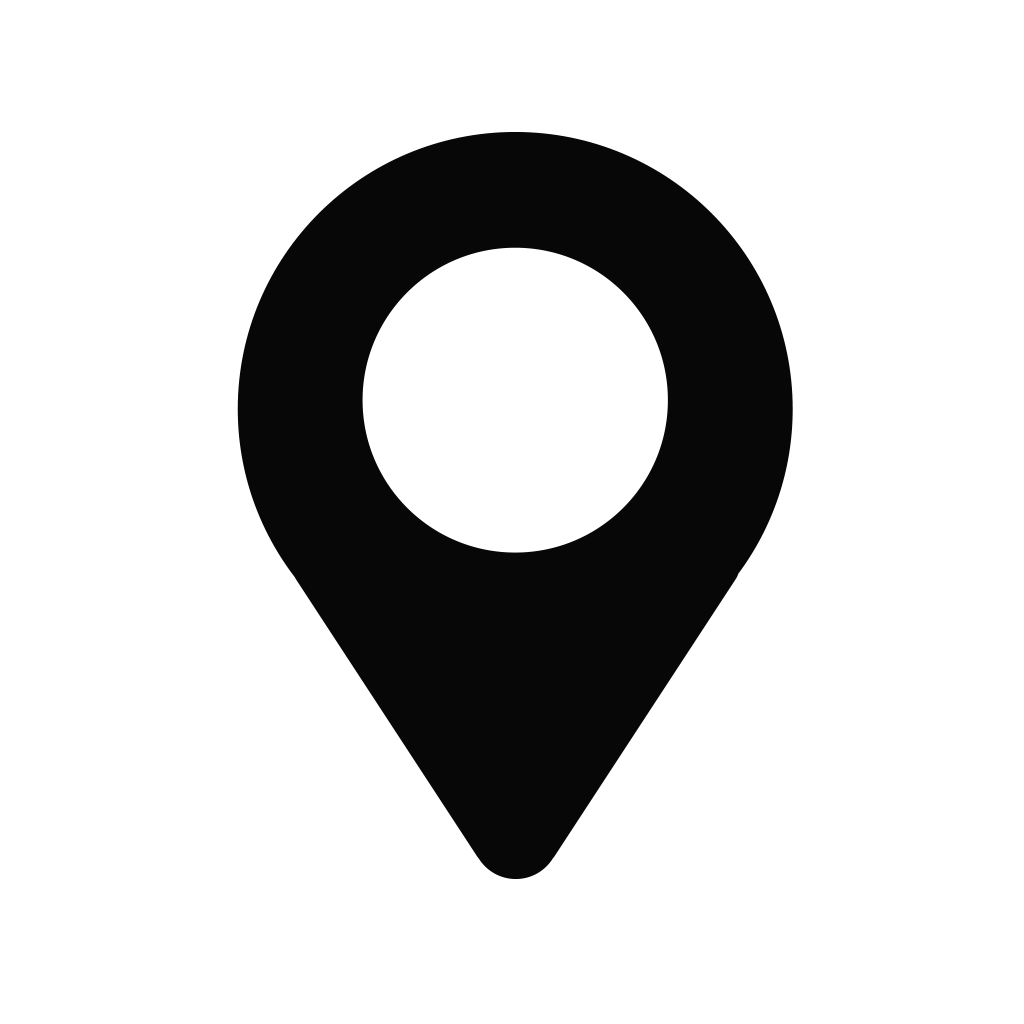 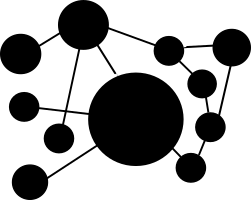 48
[Speaker Notes: This Photo by Unknown Author is licensed under CC BY-NC
This Photo by Unknown Author is licensed under CC BY-SA
This Photo by Unknown Author is licensed under CC BY-NC]
Differing Viewpoints Activity
Get into triads. 
Two will be assigned a viewpoint. 
One will observe. 
Take a minute and prepare your viewpoint. 
Make your case. 
Observers report out to class.
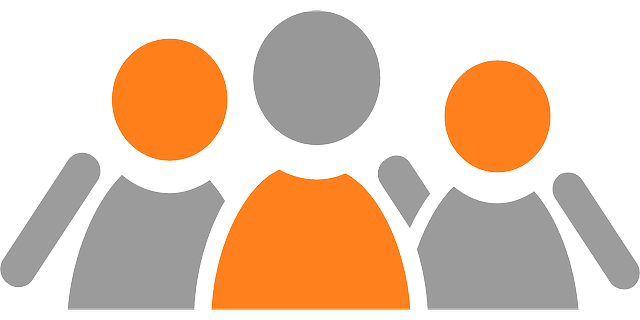 [Speaker Notes: https://pixabay.com/es/miembros-grupo-personas-equipo-42919/ retrieved April 22, 2024.]
“Leadership is about disappointing people at the rate they can absorb.”
-Marty Linsky
 Professor, Harvard University Kennedy School of Government 
Cambridge Leadership Associates Co-founder
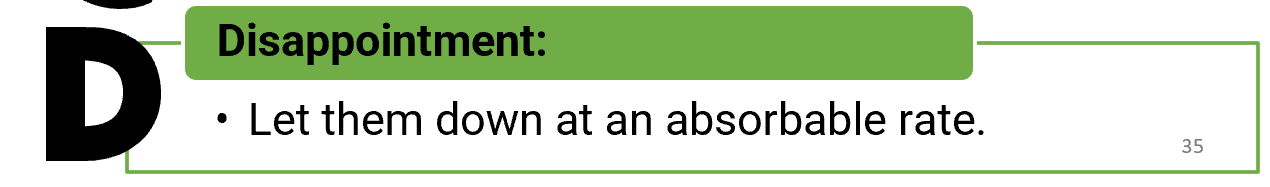 A Supervisor’s Truth
“If you’re a new manager, you probably feel a burning desire to be liked and accepted by your team…You want to win people’s approval, keep them happy, and demonstrate all the desirable attributes of a great boss.Even so, as the person in charge, almost everything you do will have the potential to trigger conflict… We constantly risk not being loved by the masses..”-Martin G. Moore
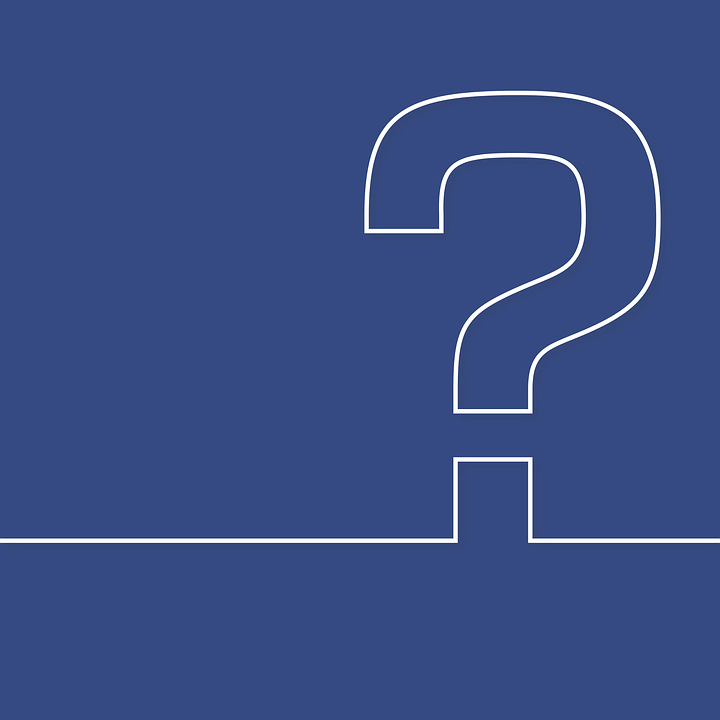 How can you manage disappointment at an absorbable rate?
Strategies for Disappointment
Module 2 Wrap-up
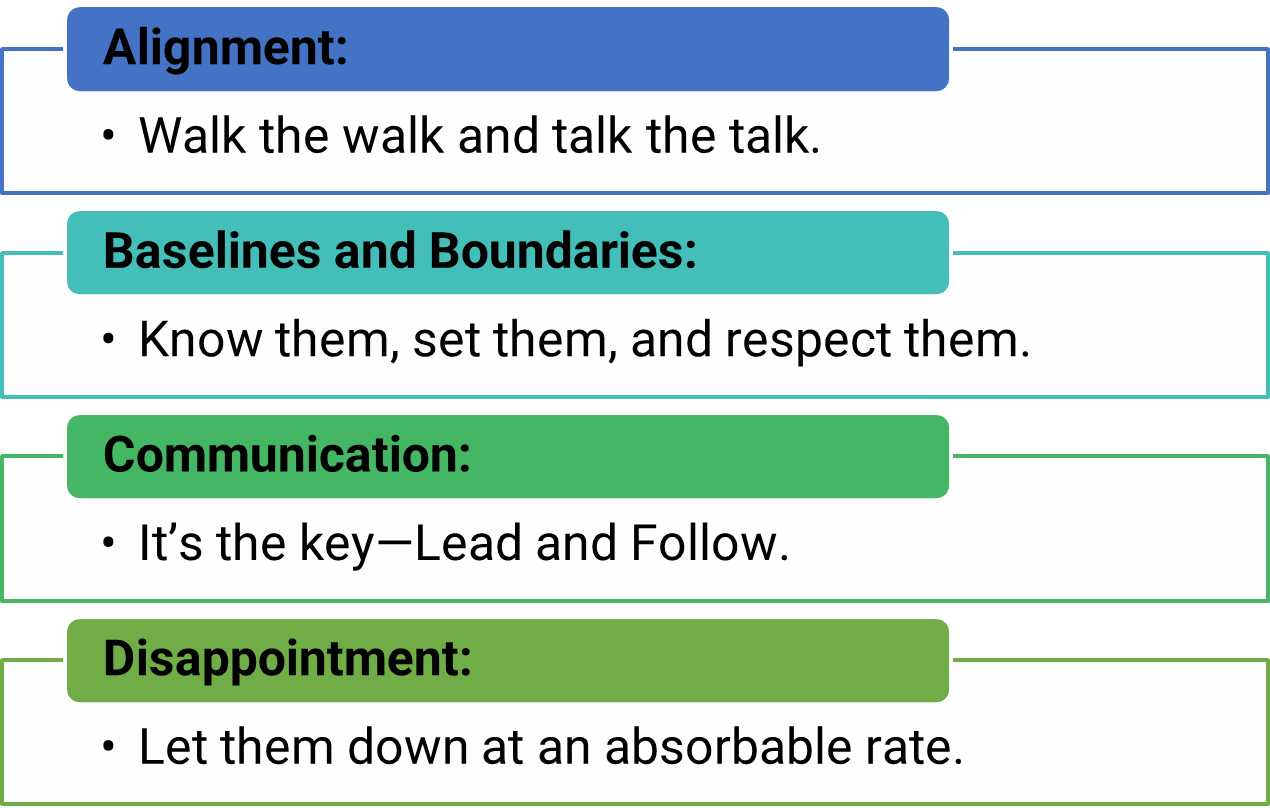 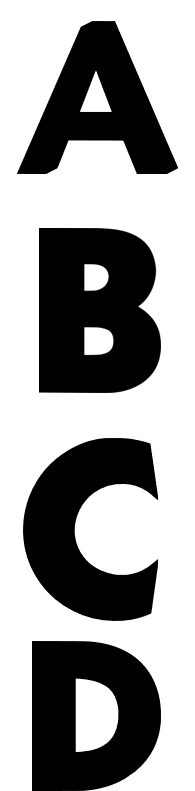 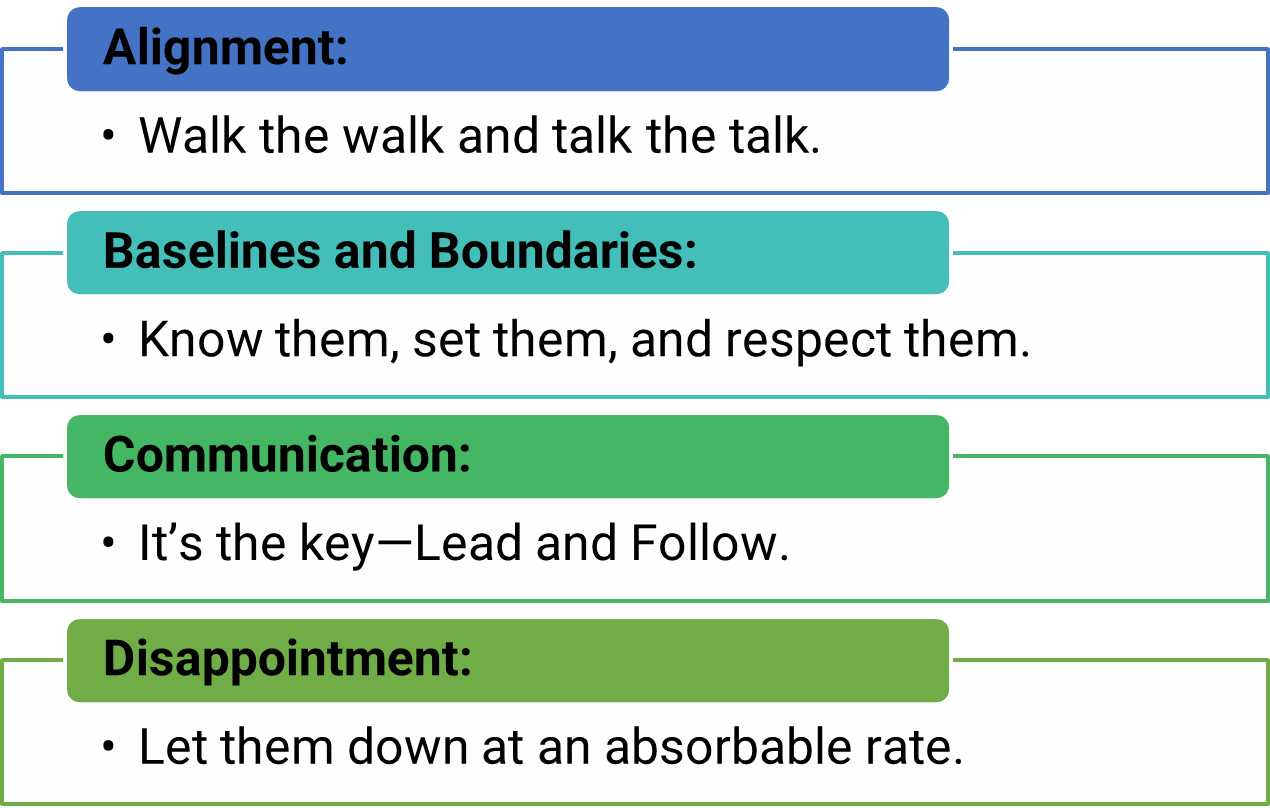 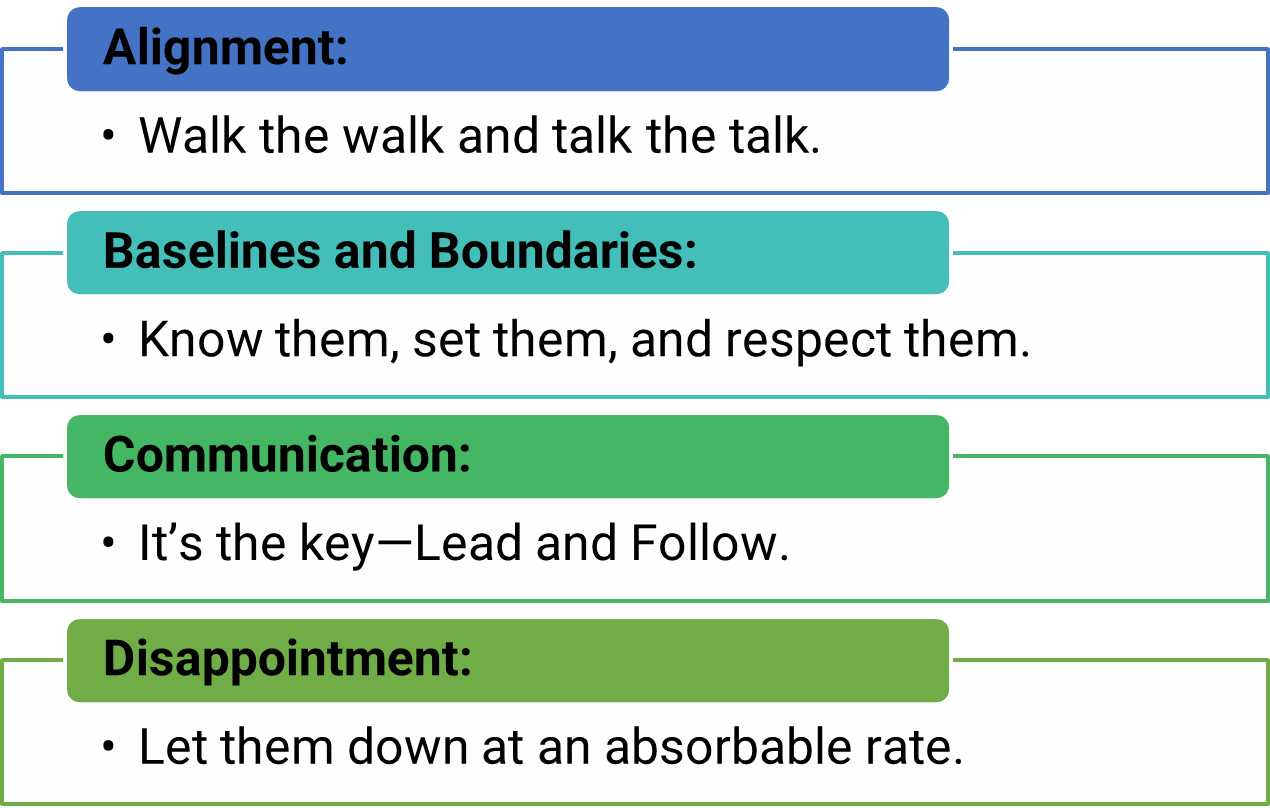 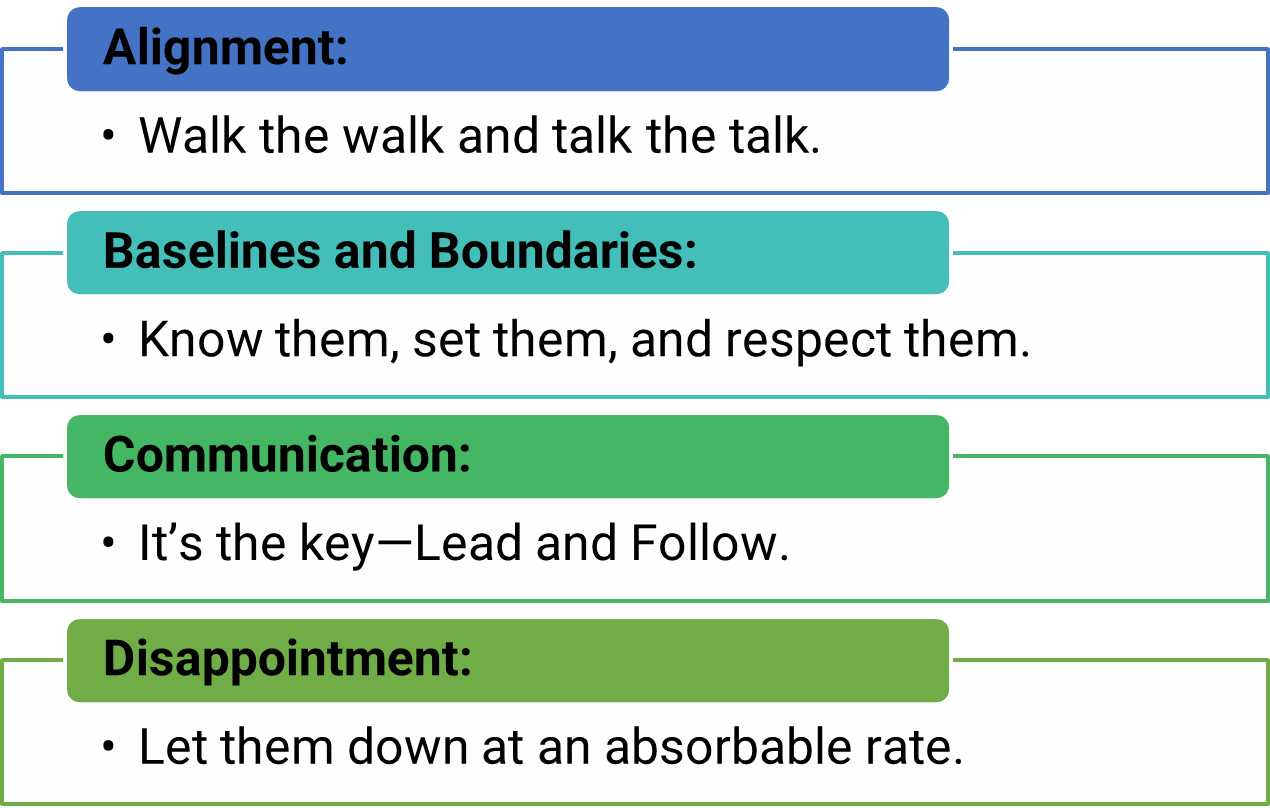 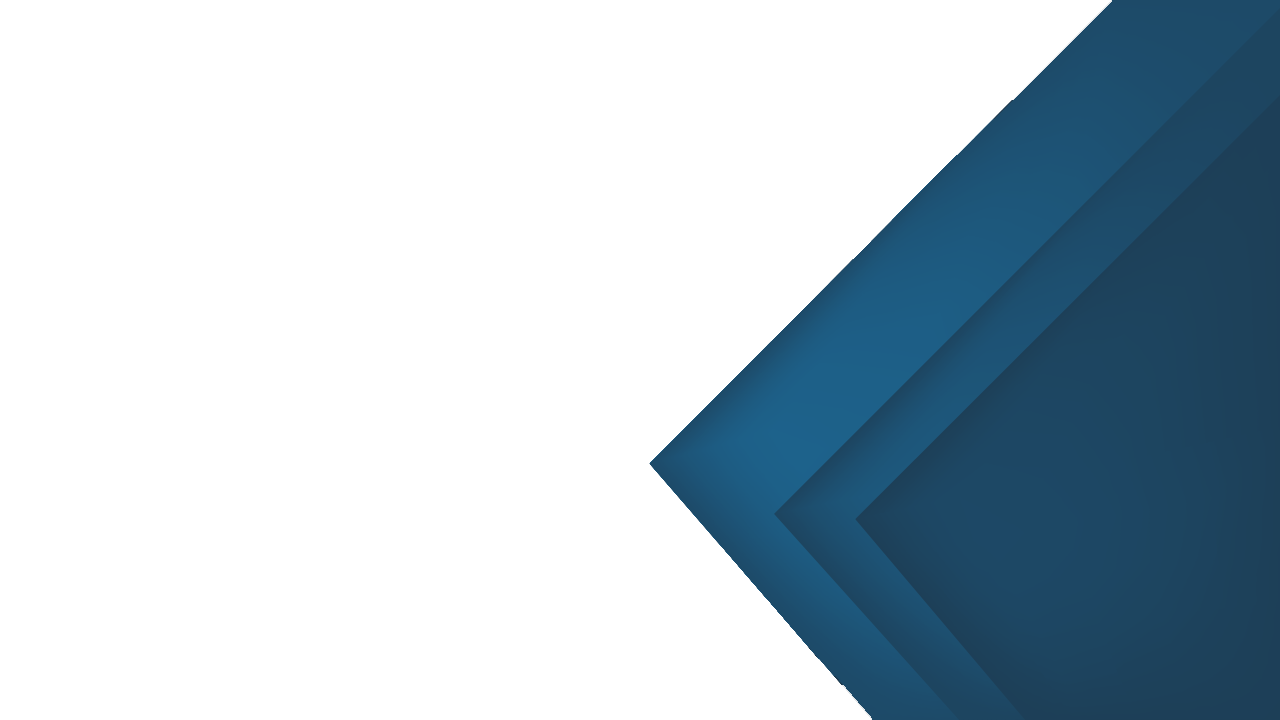 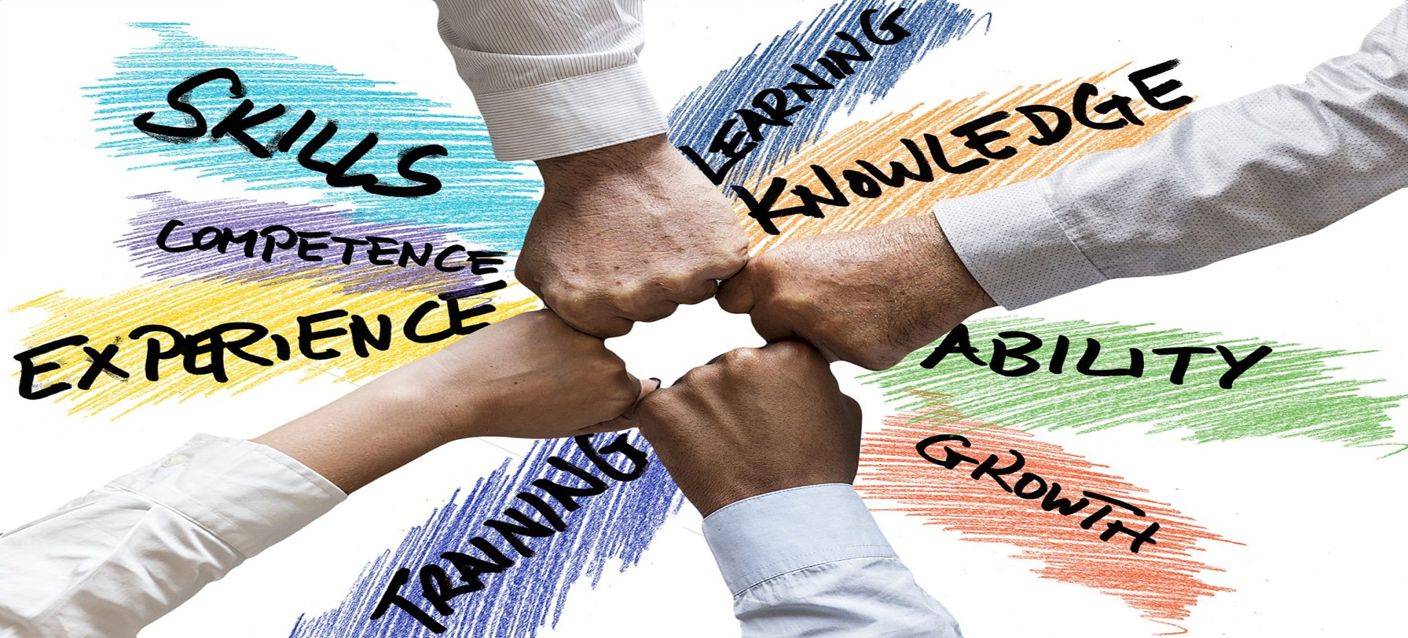 MODULE 3
The skills: Strategies and Techniques Used by effective supervisors
[Speaker Notes: This Photo by Unknown Author is licensed under CC BY-SA]
Techniques and Skills for Effective Supervisors
Listening
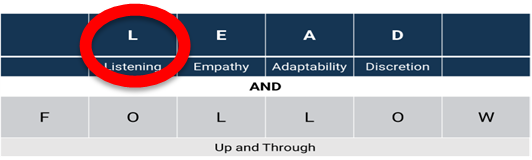 Active Listening
[Speaker Notes: This Photo by Unknown Author is licensed under CC BY-SA-NC]
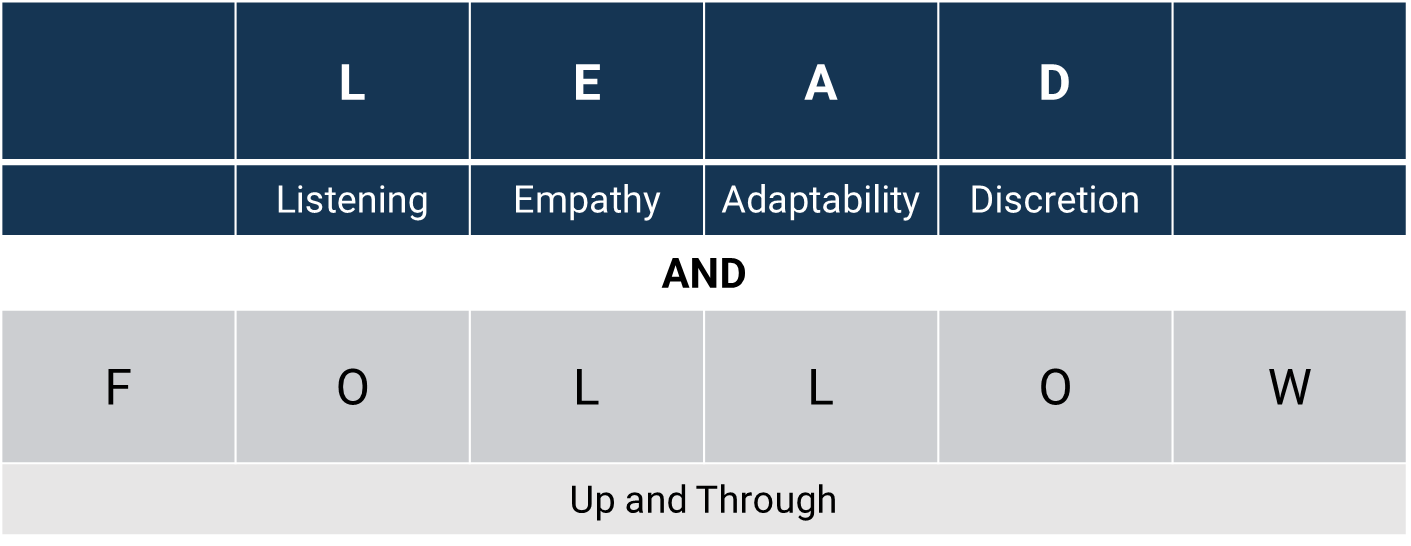 Listening
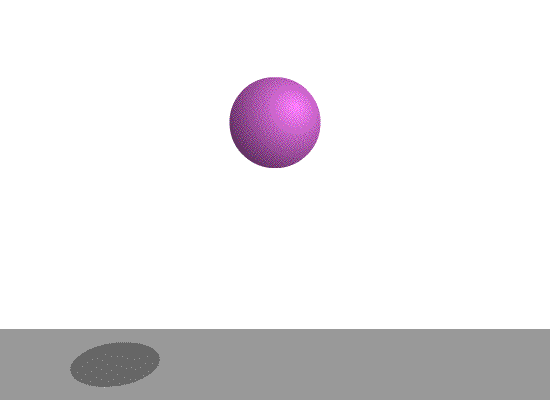 Toss Game
[Speaker Notes: This Photo by Unknown Author is licensed under CC BY-SA: http://stackoverflow.com/questions/25766707/uiview-animating-a-2d-bouncing-ball-squash-stretch-in-ios]
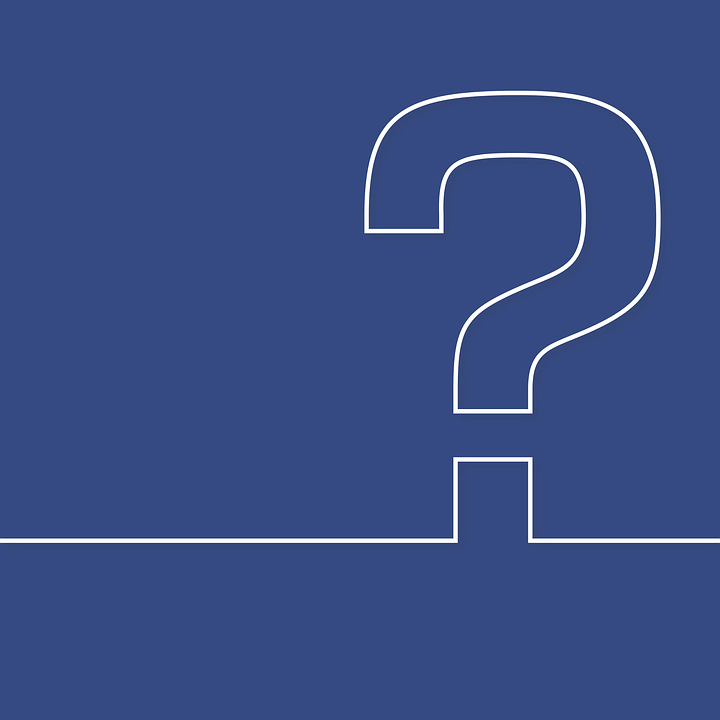 How do you know when someone is actively listening to you?
Active Listening Techniques
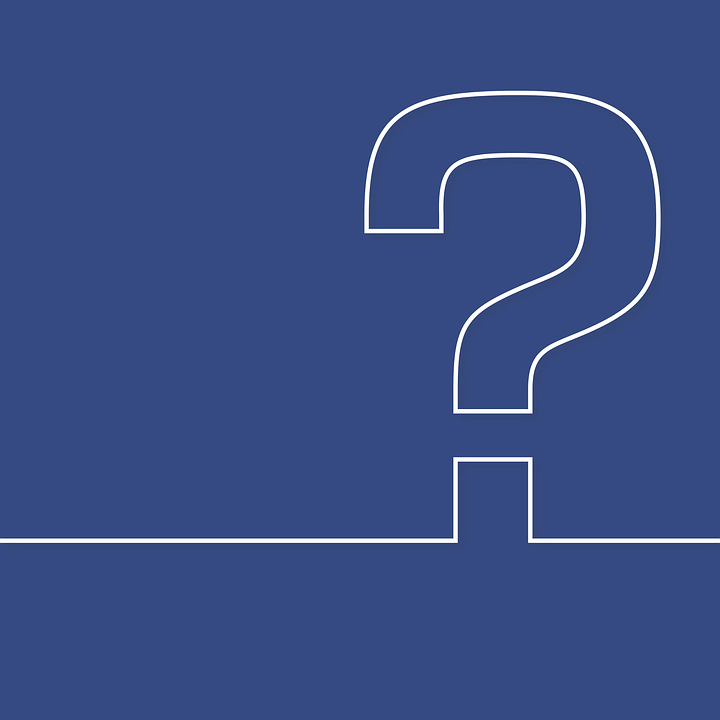 How else can you be an effective listener?
“I remind myself every morning: ‘Nothing I say this day will teach me anything. So, if I’m going to learn, I must do it by listening’.”Larry King
Effective Listening
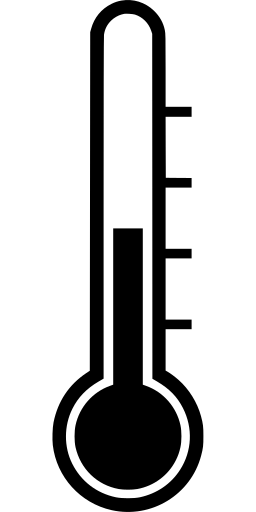 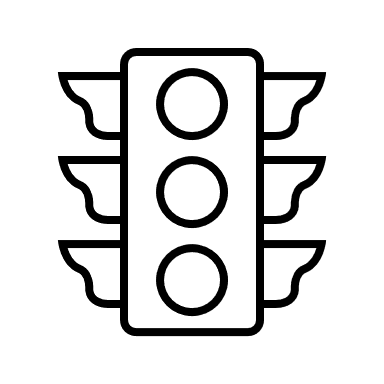 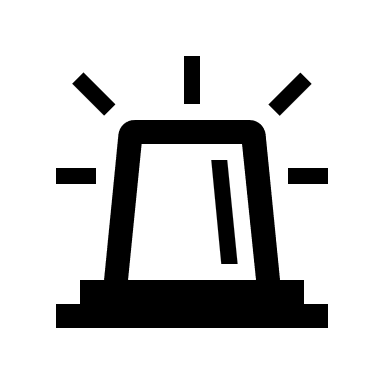 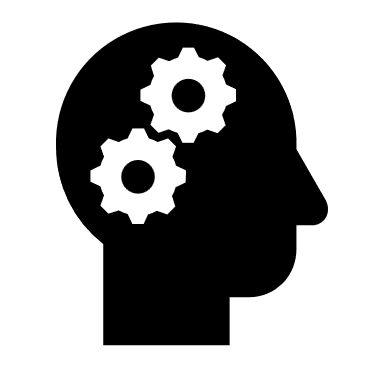 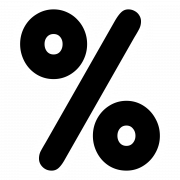 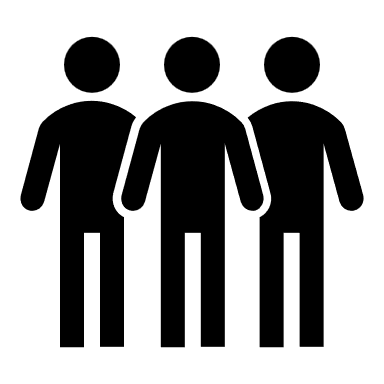 Message Detractors/Enhancers
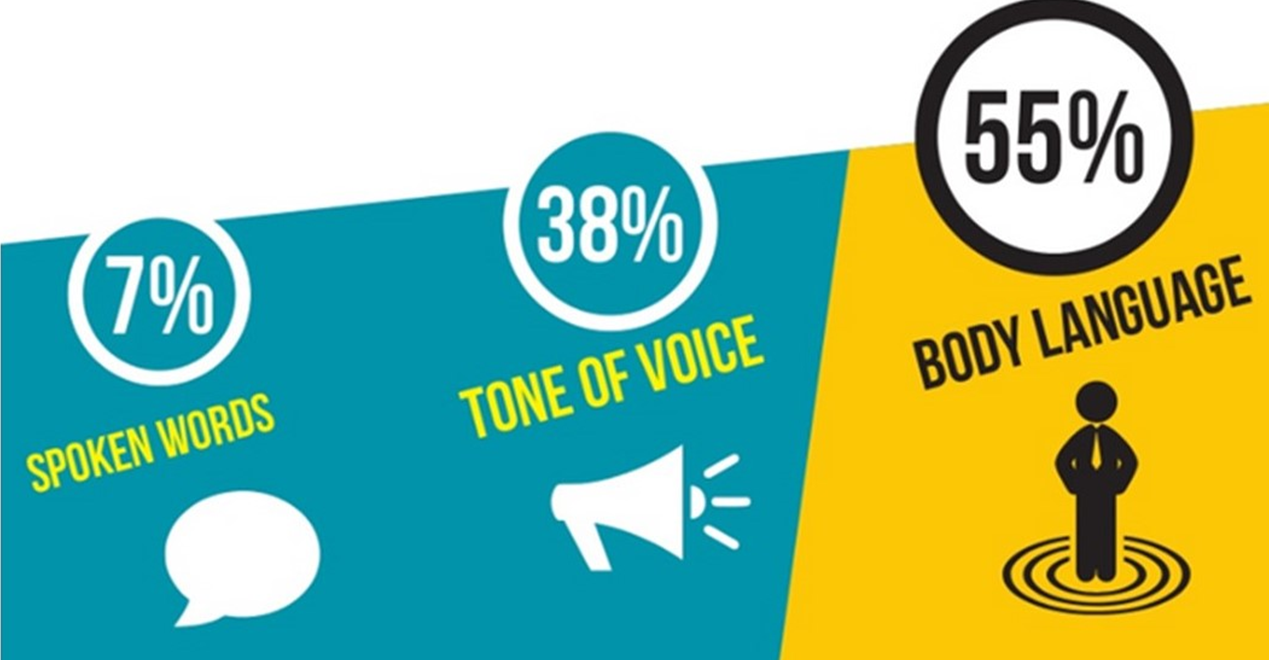 Albert Mehrabian, Silent Messages.
[Speaker Notes: This Photo (https://pressbooks.senecacollege.ca/buscomm/chapter/unit-43-non-verbal-communication/) by Unknown Author retrieved February 12, 2024 is licensed under CC BY: https://creativecommons.org/licenses/by/3.0/]
Tone Management: De-escalation
Addressing Tone
“This is ridiculous. Why is this so hard to understand? I have told you all so many times that I can’t do third shift. I have kids. Yet, I keep being scheduled on thirds. Who do I have to call to make this clear? Congress? I’m so tired of nobody listening to me.”
67
Body Language and Nonverbals
Posture
Eye contact
Hand gestures
Movement
Facial expression
68
[Speaker Notes: This photo (https://pressbooks.nscc.ca/buscomm/chapter/unit-43-non-verbal-communication/) by Unknown Author retrieved July 9, 2024 is licensed under https://creativecommons.org/licenses/by/3.0/.]
Nonverbals Activity
Each group member pick an emotion slip. 
One at a time express the emotion to the group using only nonverbals—body language and facial expressions. 
Group guesses the emotion.
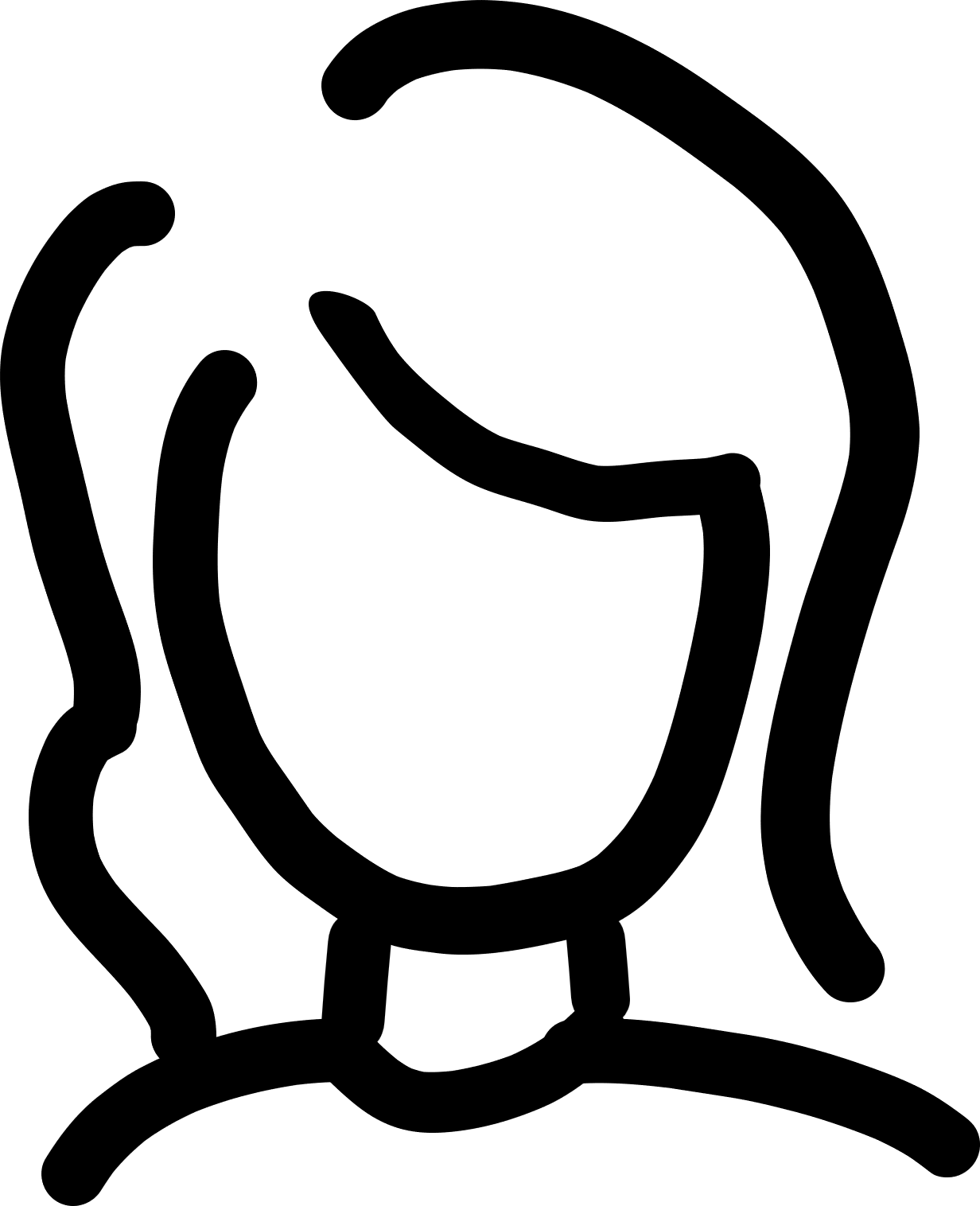 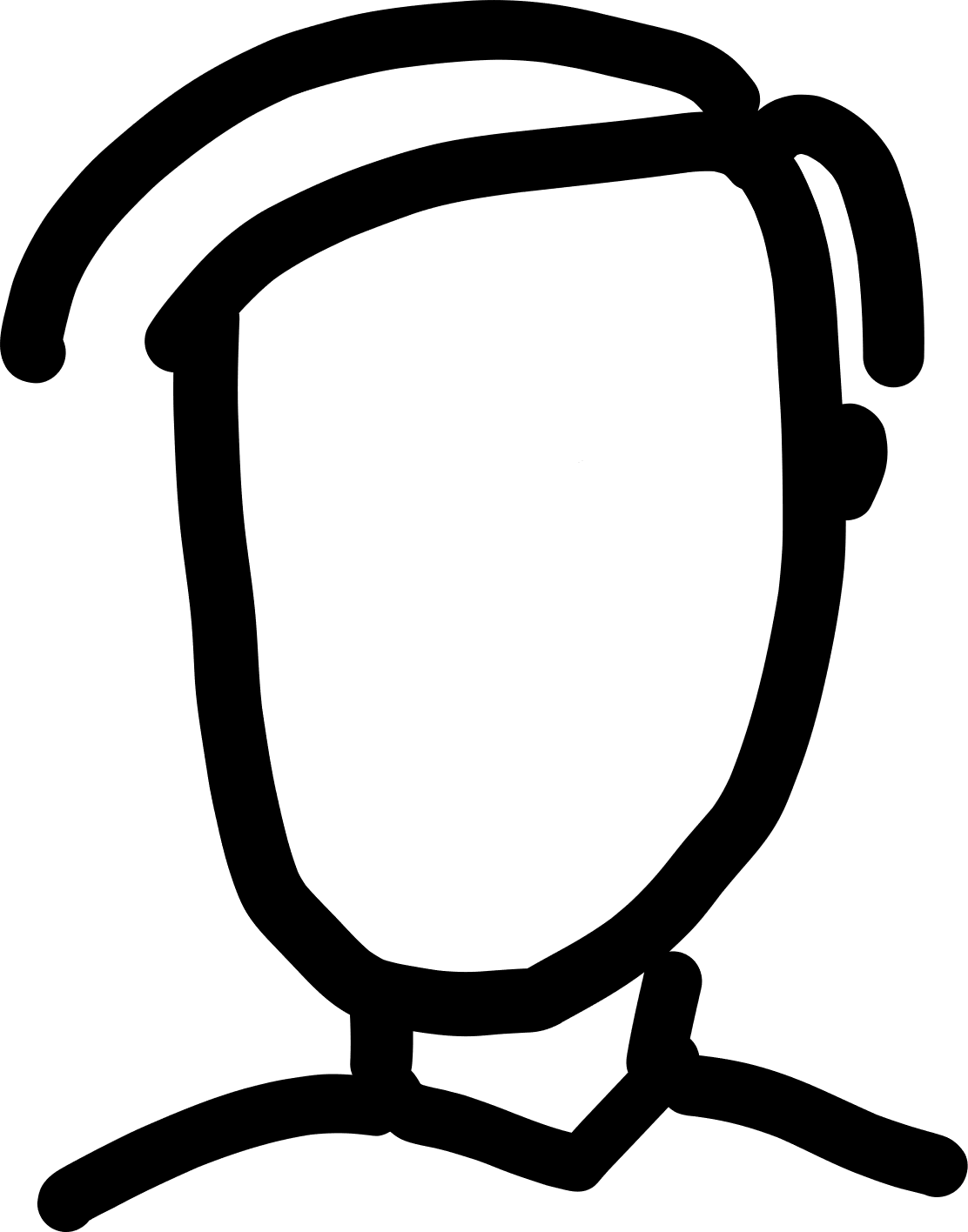 [Speaker Notes: This photo (https://www.thedoodlelibrary.com/mugs/guy-blankExcited) retrieved May 29, 2024 is licensed under https://creativecommons.org/licenses/by/3.0/. 

This photo (https://www.thedoodlelibrary.com/mugs/gal-blank) retrieved May 29, 2024 is licensed under https://creativecommons.org/licenses/by/3.0/.]
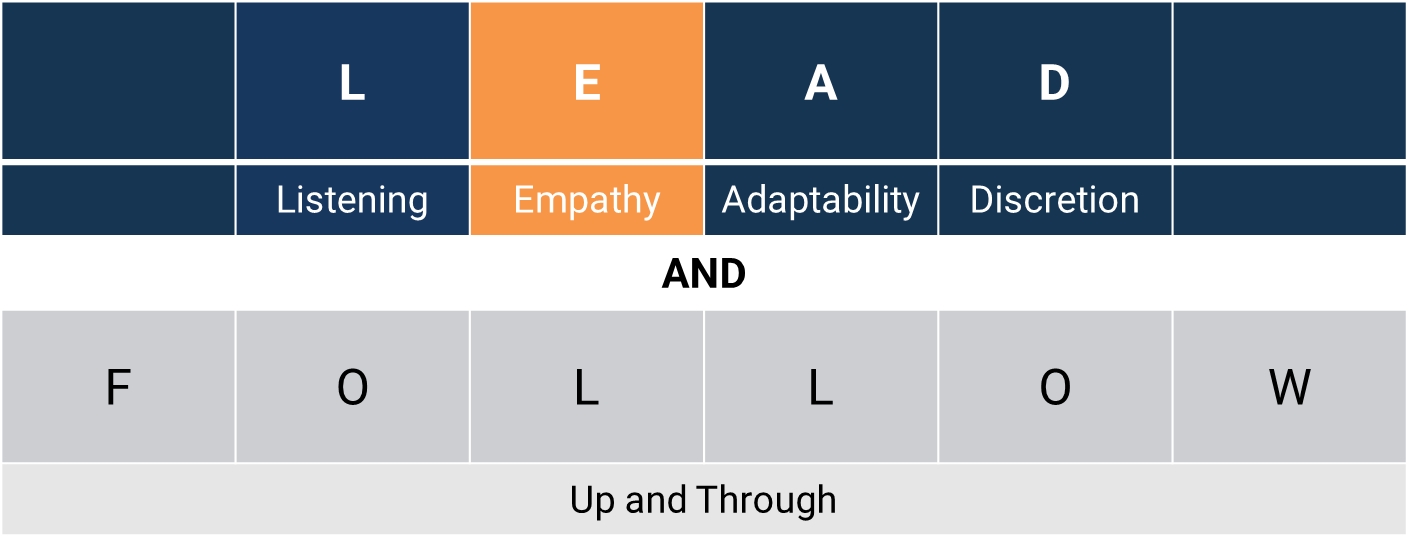 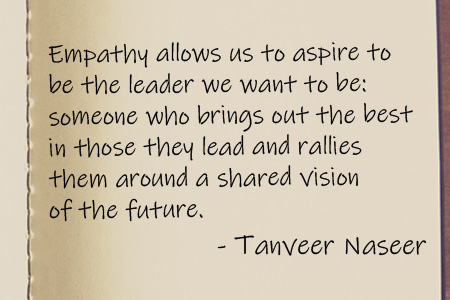 [Speaker Notes: This Photo by Unknown Author is licensed under CC BY-SA-NC
https://www.tanveernaseer.com/the-growing-importance-of-empathy-in-leadership-today/ retrieved April 24, 2024
https://creativecommons.org/licenses/by-nc-sa/3.0/]
What Empathy Is Not
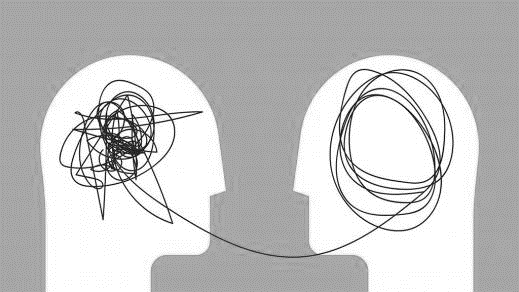 71
[Speaker Notes: This Photo by Unknown Author is licensed under CC BY-SA]
“Gaslighting”
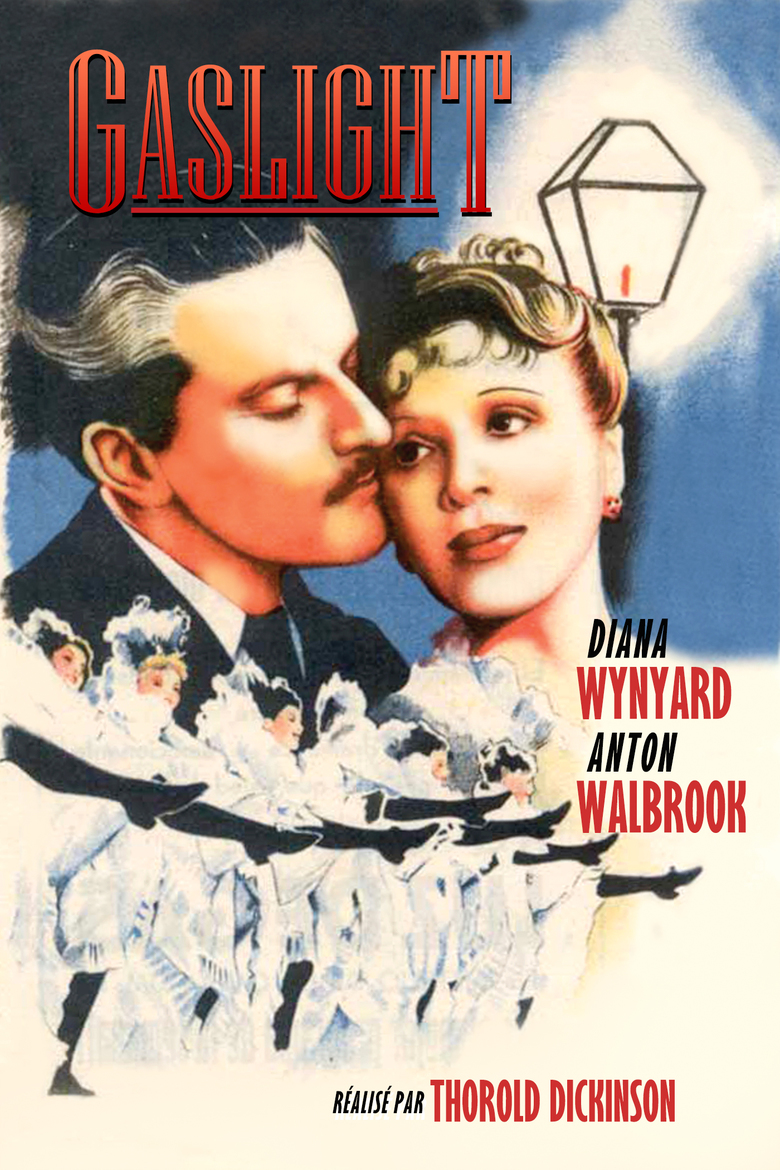 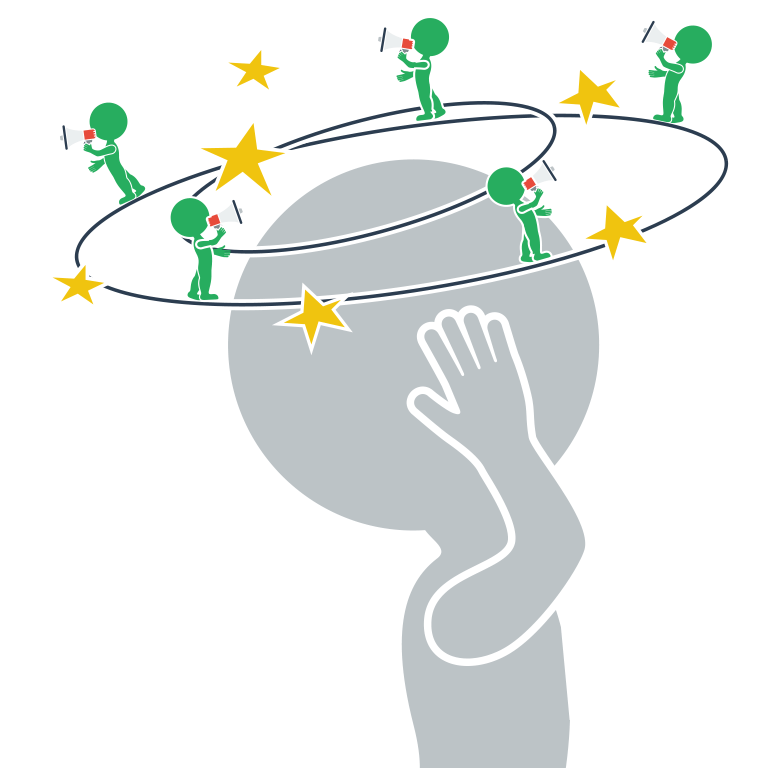 [Speaker Notes: This Photo (http://adaptistration.com/2019/04/03/taking-some-spin-out-of-the-chicago-rhetoric/) by Unknown Author retrieved April 26, 2024 is licensed under CC BY at https://creativecommons.org/licenses/by-nc-nd/3.0/.
This Photo (https://fortezzanascosta.wordpress.com/category/film/) retrieved April 26, 2024 is licensed under https://creativecommons.org/licenses/by-nc-nd/3.0/.]
It’s All About Perspective
[Speaker Notes: This Photo by Unknown Author is licensed under CC BY-SA-NC]
VS.
74
[Speaker Notes: https://pixabay.com/en/fixed-birthday-gift-icon-button-2411132/
This Photo by Unknown Author is licensed under CC BY-NC]
Listening for What Isn’t Said
Empathy Scenario
A staff member asks to speak with you in your office and says the following: 

“I’m in a bad place. My wife is sick and I… I don’t know. It’s hard. I haven’t gotten much sleep and am struggling to focus.”
Empathy Scenario
A staff member comes to you after a shift briefing and says the following:

“When is this going to stop. These new forms are going to take hours to fill out. This makes no sense! Does anyone in management remember what it’s like to work a unit?!”
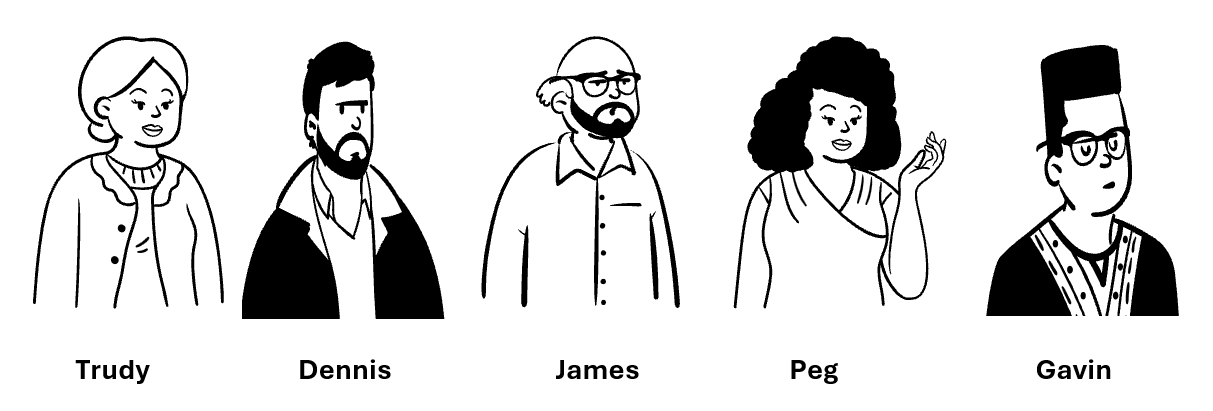 Let’s Apply Your Skills! Role Play ActivityTell Me About Yourself…
Round 1 Activity Instructions
Round 1 Debrief
How did it go?
What concerns, if any, do you have with this staff member? 
How were the empathetic responses?
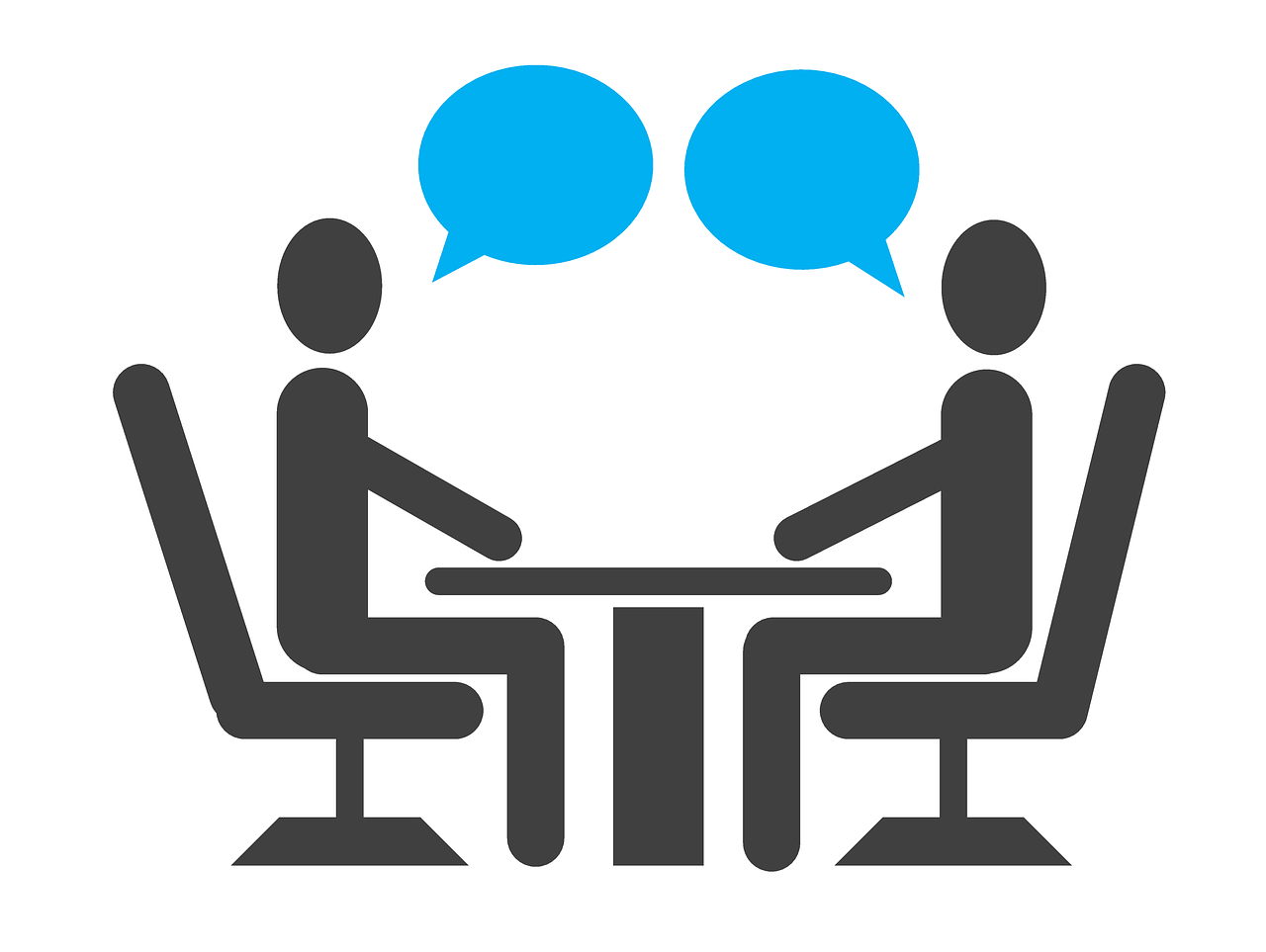 [Speaker Notes: This Photo (https://juanamoral.blogspot.com/2014/03/a-job-interview.html) retrieved April 22, 2024 by Unknown Author is licensed under https://creativecommons.org/licenses/by/3.0/.]
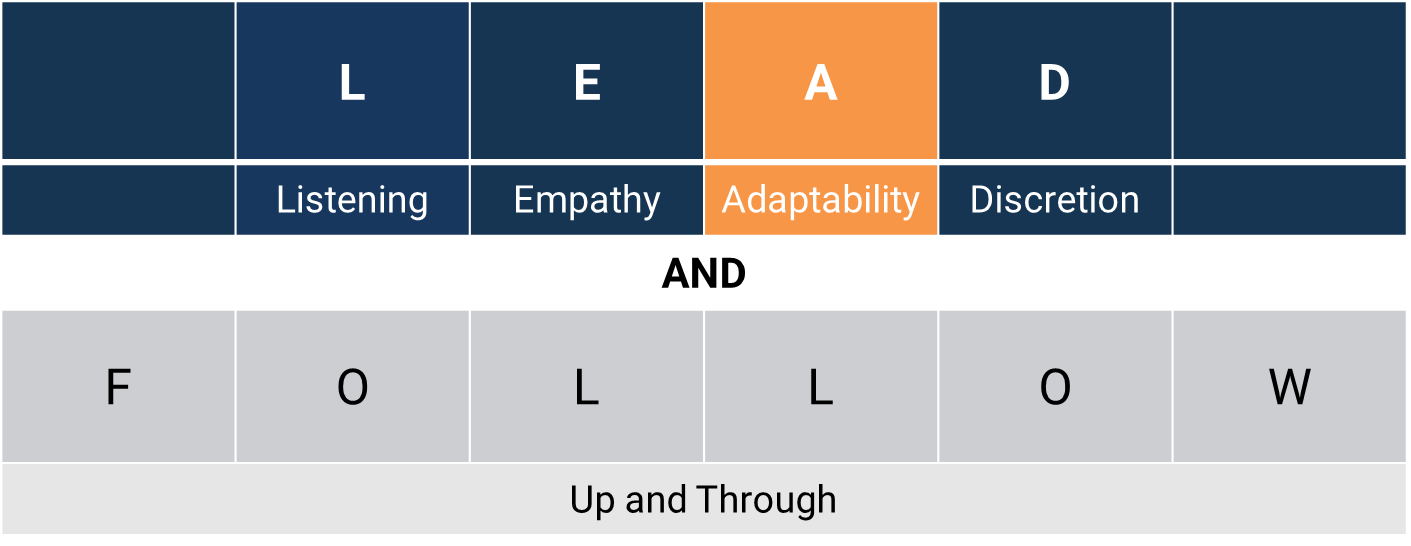 [Speaker Notes: This Photo by Unknown Author is licensed under CC BY]
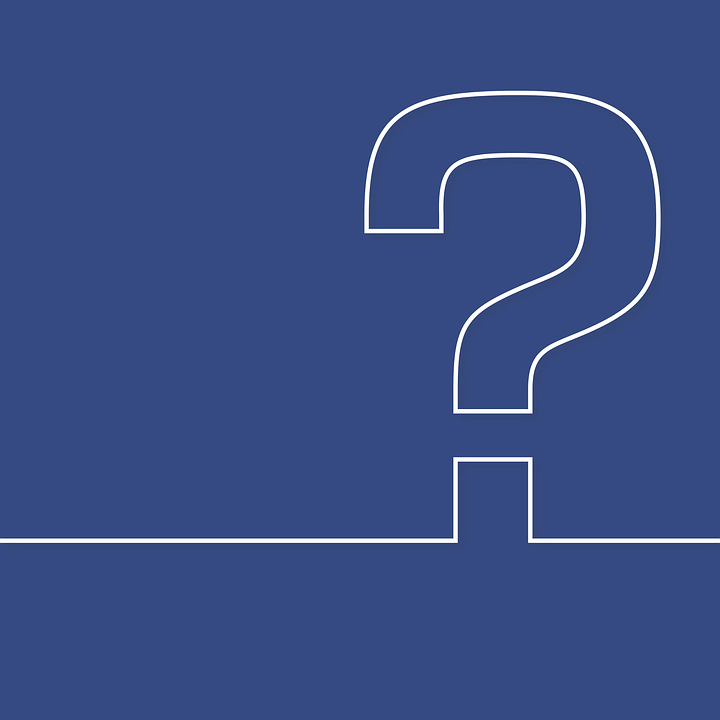 What does adaptability look like as a supervisor?
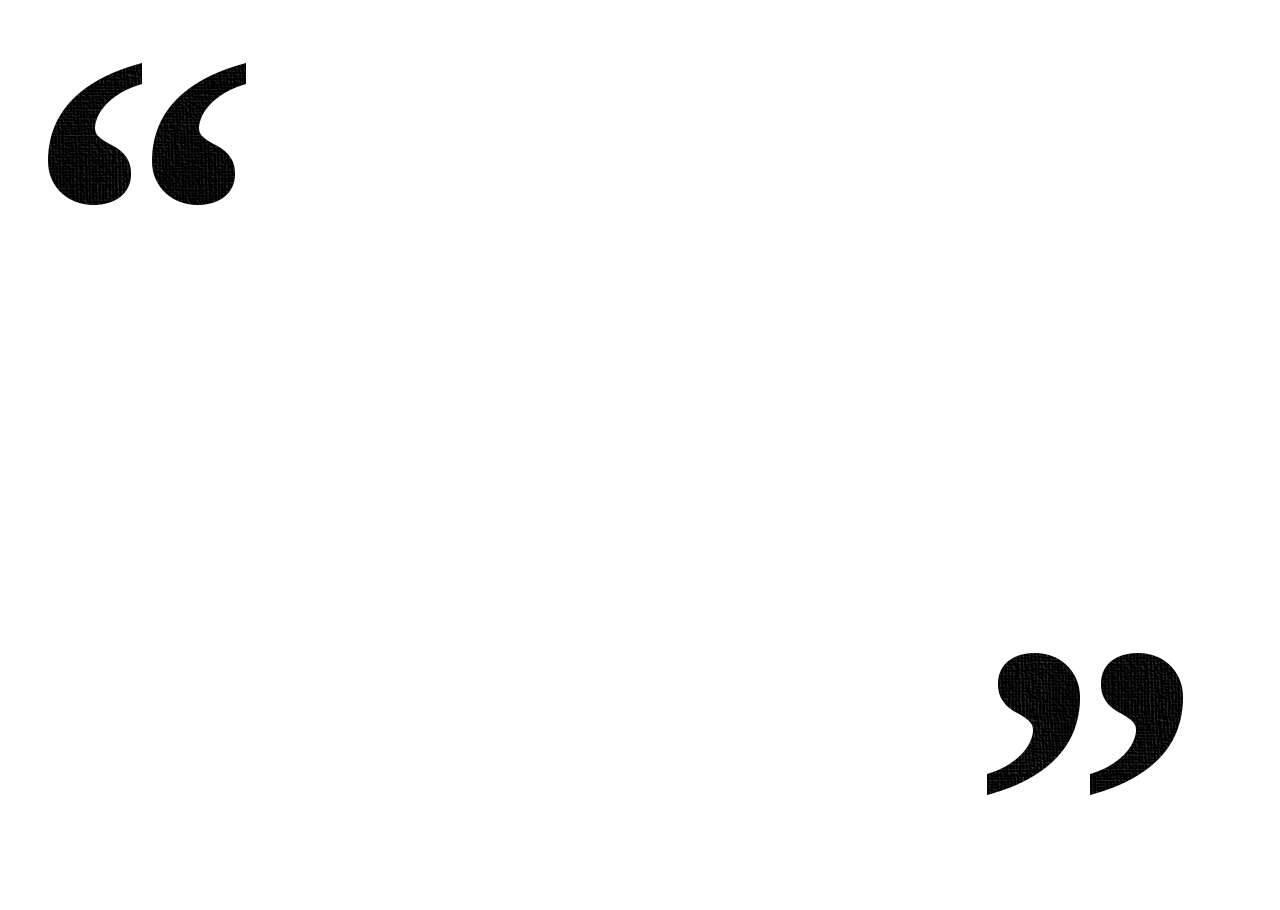 It is not the strongest of the species that survives, nor the most intelligent that survives. It is the one that is most adaptable to change.
-Charles Darwin
83
Adapt, Migrate, or Go Extinct
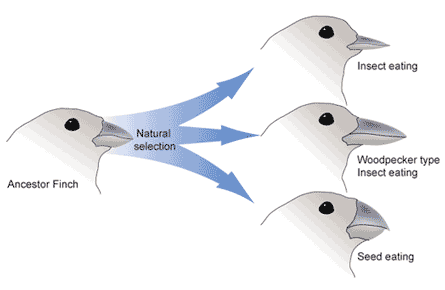 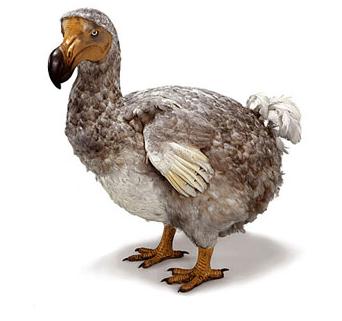 [Speaker Notes: Image from: https://pixabay.com/en/animals-birds-flying-geese-goose-2030018/
This Photo by Unknown Author is licensed under CC BY-SA
This Photo by Unknown Author is licensed under CC BY-SA]
Building Resiliency
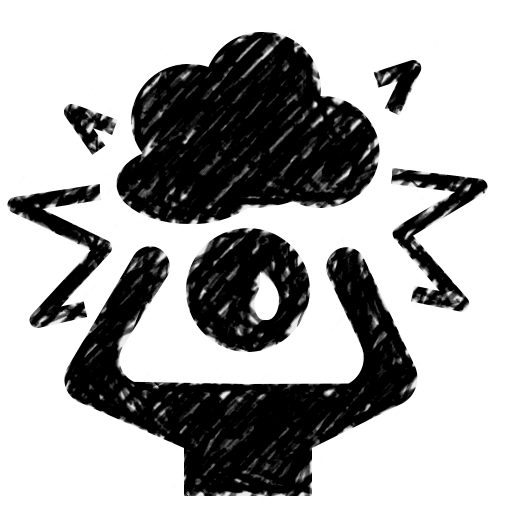 [Speaker Notes: This Photo by Unknown Author is licensed under CC BY-SA-NC
This Photo by Unknown Author is licensed under CC BY-NC]
Types of Change
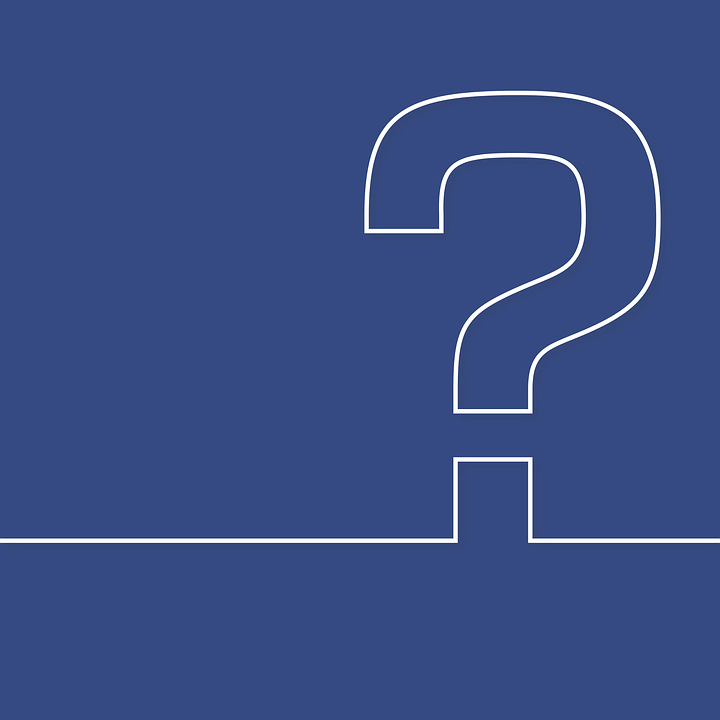 How have you seen people react to change at work?
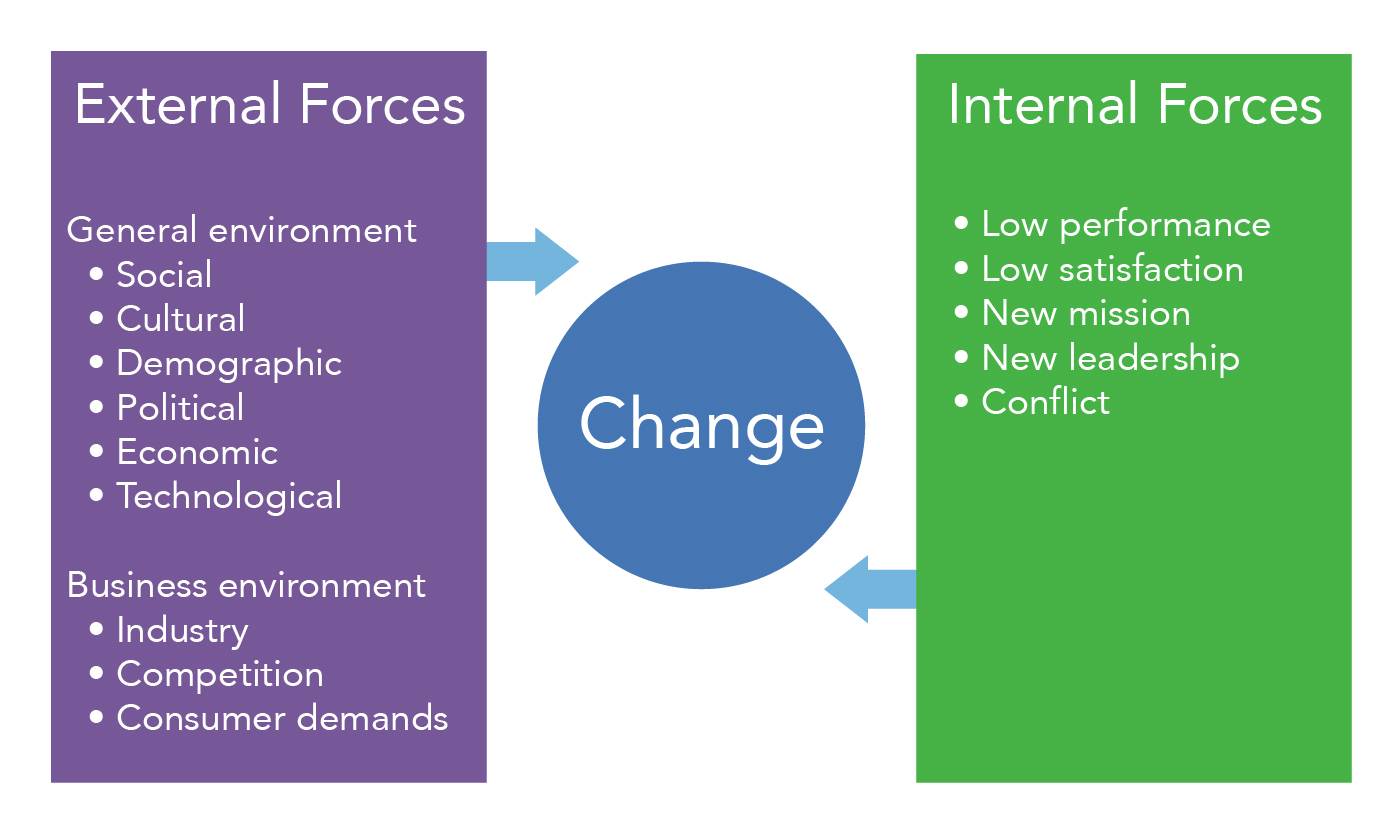 Drivers of Change
[Speaker Notes: Photo (https://www.coursesidekick.com/management/study-guides/wmopen-organizationalbehavior/change-management) by Unknown Author retrieved April 19, 2024 is licensed under https://creativecommons.org/licenses/by/3.0/.]
Case Study: McDonalds
First McDonald’s opened in 1940 in San Bernardino, California, by Richard and Maurice McDonald. 
Opened as a full-service carhop barbeque joint using real plates and silverware with over 40 barbecue items. 
Soon realized 80% of their sales were hamburgers.
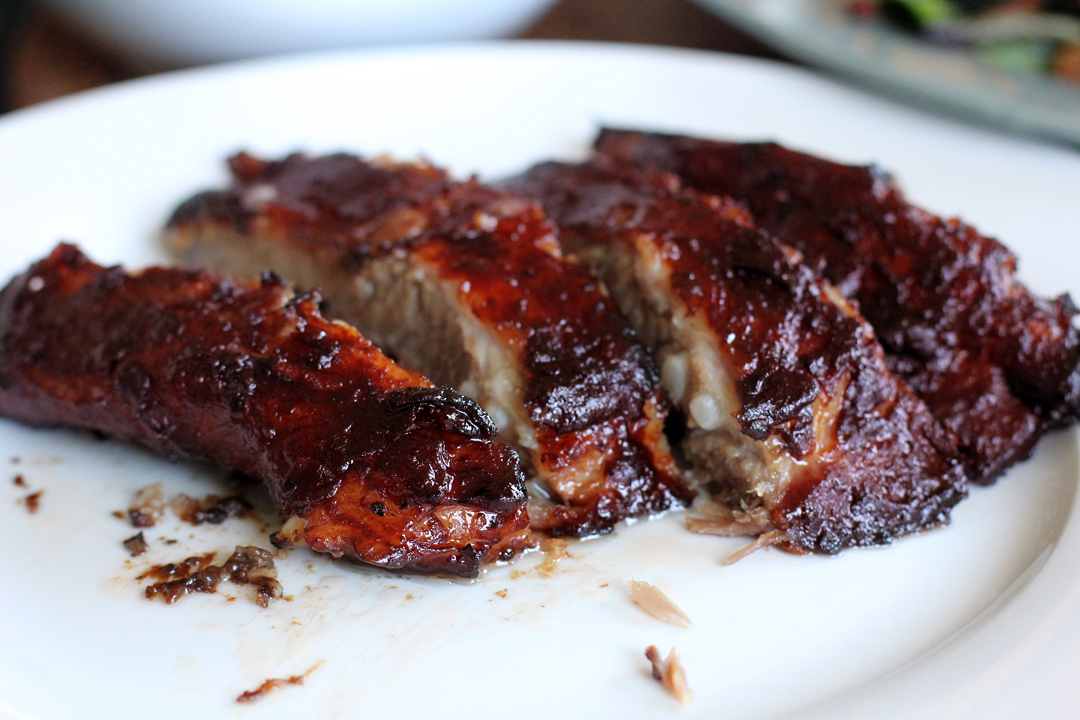 [Speaker Notes: This Photo (https://www.angsarap.net/2012/12/10/barbecue-pork-ribs/) by Unknown Author retrieved April 30, 2024 is licensed under https://creativecommons.org/licenses/by/3.0/.]
Case Study, cont.
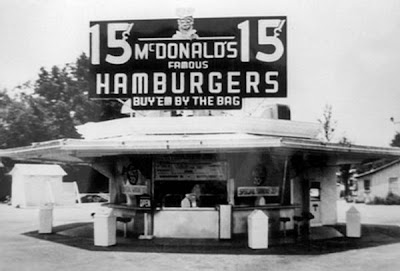 In 1948, it closed for three months and rebranded as a hamburger self-service restaurant. 
Fired 20 employees, switched to single-use containers and cups, and simplified to 9 items. 
Used a 12-person crew who specialized in specific tasks.
[Speaker Notes: This Photo (https://arvindpariti.blogspot.com/2012/10/the-first-mcdonalds.html) by Unknown Author retrieved April 30,2024  is licensed under CC BY-SA: https://creativecommons.org/licenses/by/3.0/.]
Case Study, cont.
In 1954, Ray Kroc, a milkshake mixer salesmen visited McDonalds that was using 8 of the mixers. 
Kroc was intrigued by the business model and was hired in 1955 as the franchise agent. 
Kroc bought the company from the brothers in 1961 for $2.7 million after years of arguments.
In 1955 there were 9 stores, by1963 there were 500 stores. 
Today, there are over 36,000 franchises in over 100 countries.
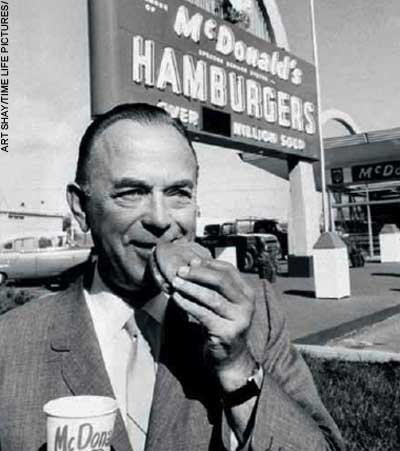 [Speaker Notes: This Photo (https://www.wethementors.com/people/ray-kroc) by Unknown Author retrieved April 30, 2024 is licensed under https://creativecommons.org/licenses/by/3.0/.]
Drivers of Change
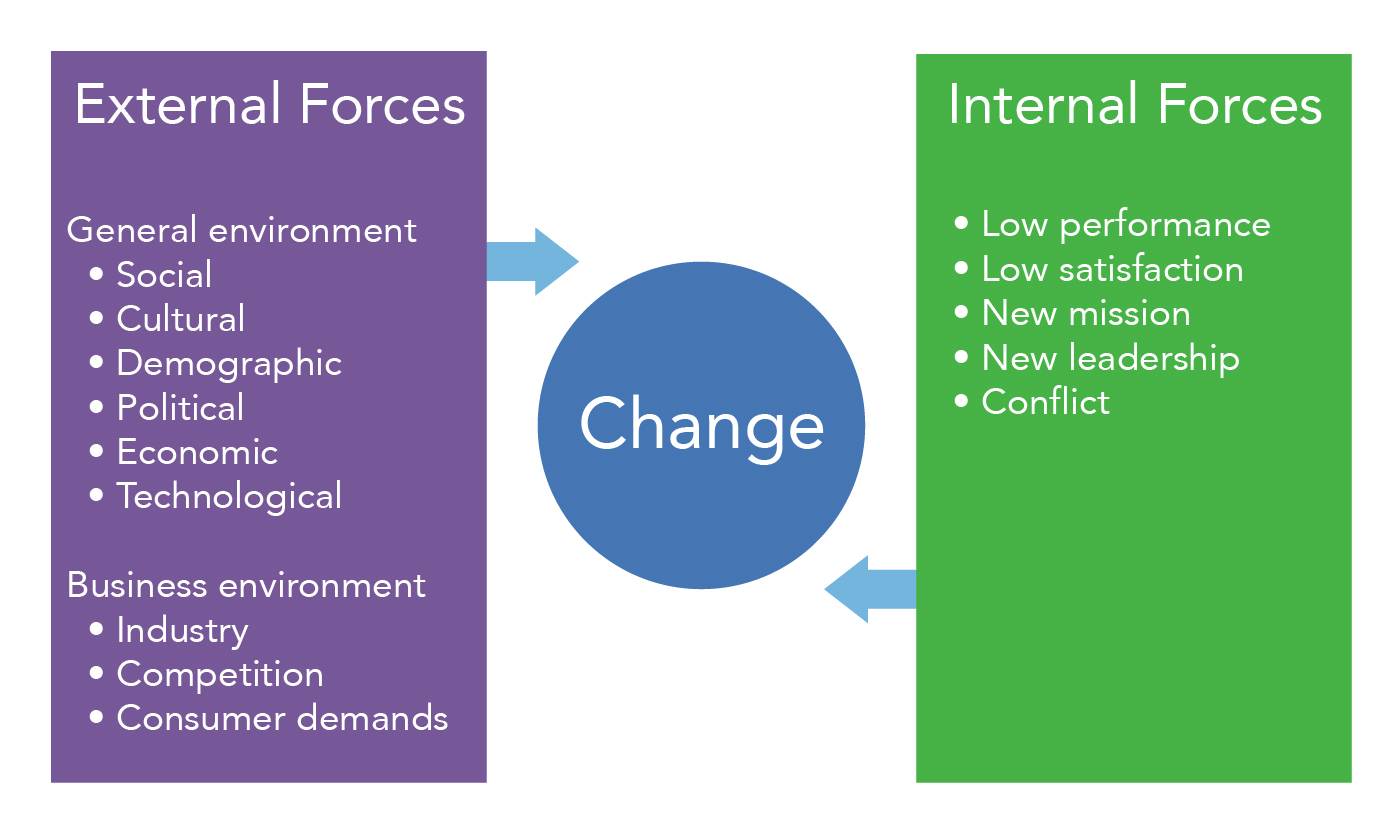 [Speaker Notes: Photo (https://www.coursesidekick.com/management/study-guides/wmopen-organizationalbehavior/change-management) by Unknown Author retrieved April 19, 2024 is licensed under https://creativecommons.org/licenses/by/3.0/.]
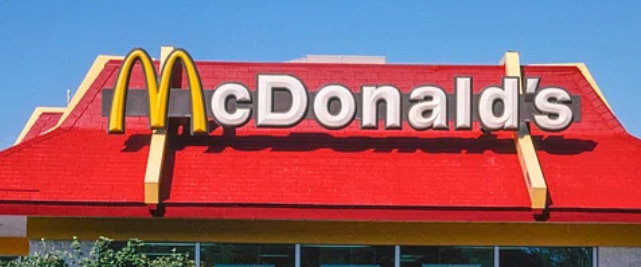 Case Study Activity
In small groups discuss the assigned topic:






Answer the questions on the worksheet. 
Debrief the activity.
[Speaker Notes: This photo, from https://www.rawpixel.com/image/3801589/photo-image-blue-vintage-food, is licensed under https://creativecommons.org/publicdomain/zero/1.0/, retrieved July 25, 2024.]
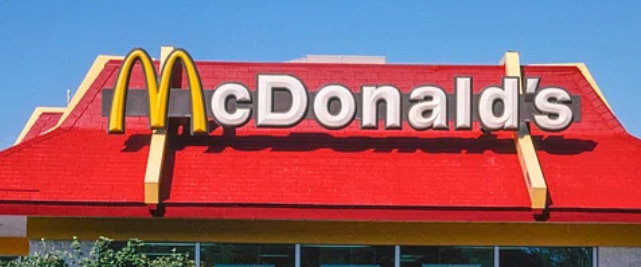 Mission Statements:
…to be our customers’ favorite place and way to eat and drink.
…to be our customer’s first choice when it comes to top quality products outstanding service, cleanliness, and great value for money.
…to feed and foster communities.
…to make delicious feel-good moments easy for everyone.
[Speaker Notes: This photo, from https://www.rawpixel.com/image/3801589/photo-image-blue-vintage-food, is licensed under https://creativecommons.org/publicdomain/zero/1.0/, retrieved July 25, 2024.]
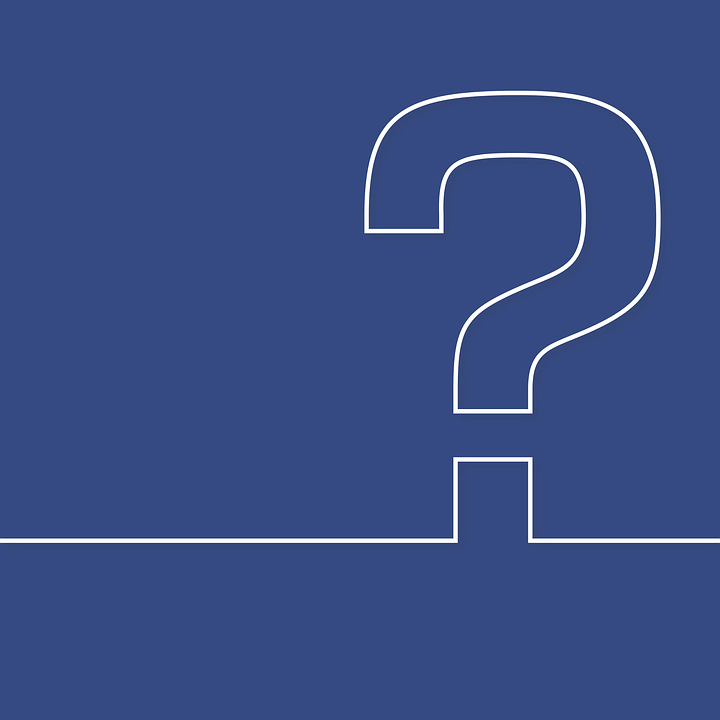 How can understanding drivers of change support you as a supervisor?
Managing Change
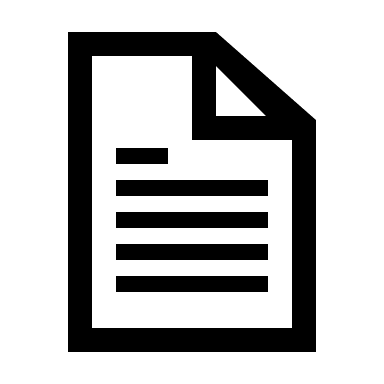 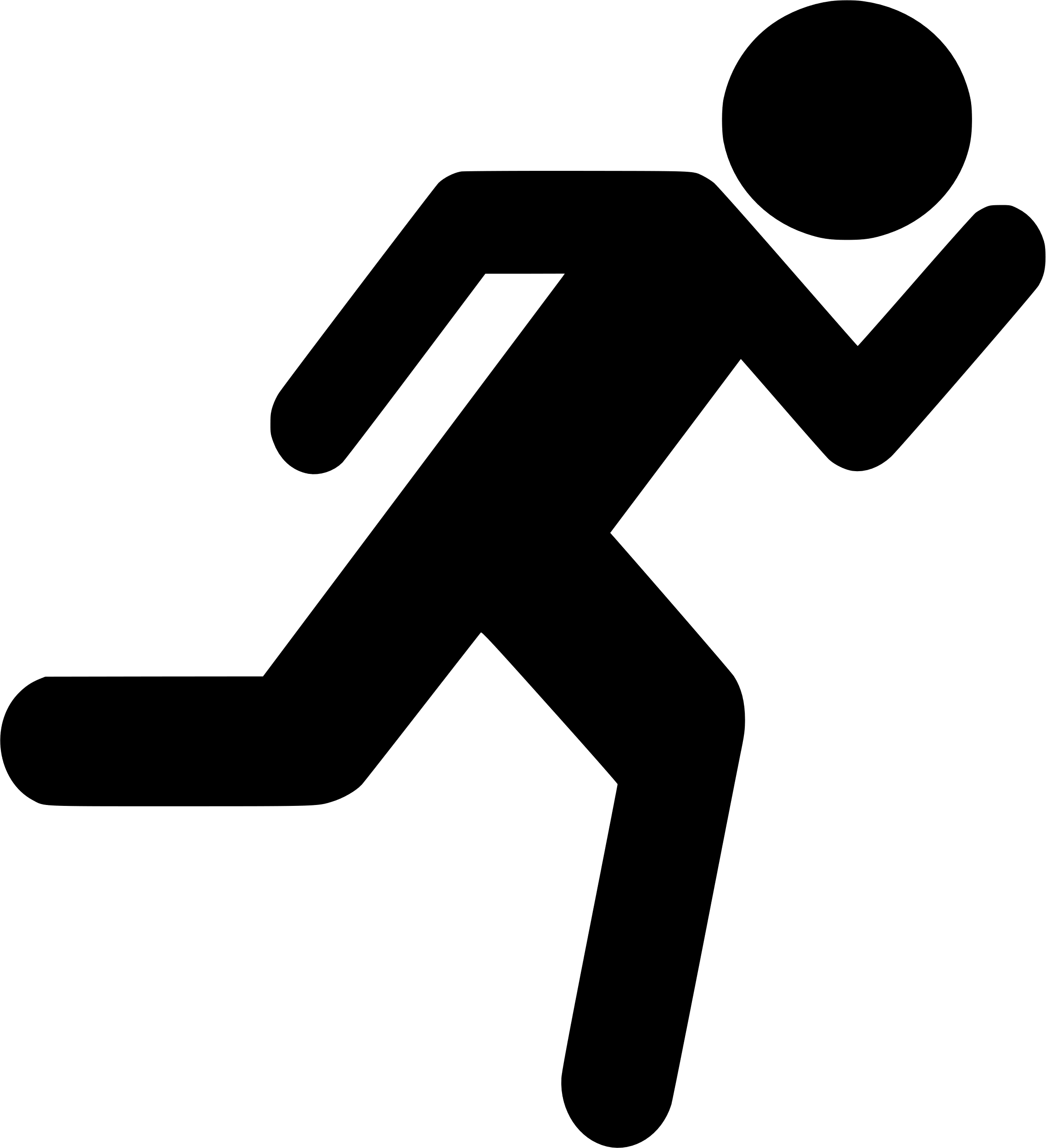 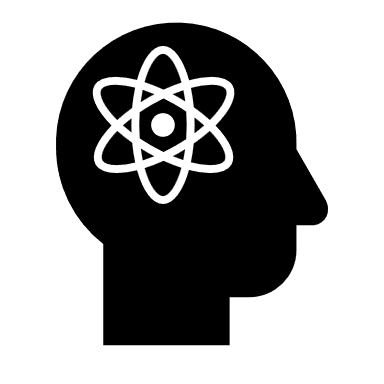 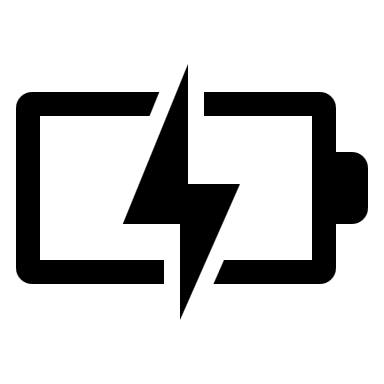 Individual Activity
Your Captain informed you the facility is going to be installing new cameras and issuing body-worn cameras to staff. The cameras will be installed in the coming months and the body-worn cameras will arrive in the coming weeks. All staff will be required to wear them during their full shift. You’ve been instructed to make the announcement at shift briefing.
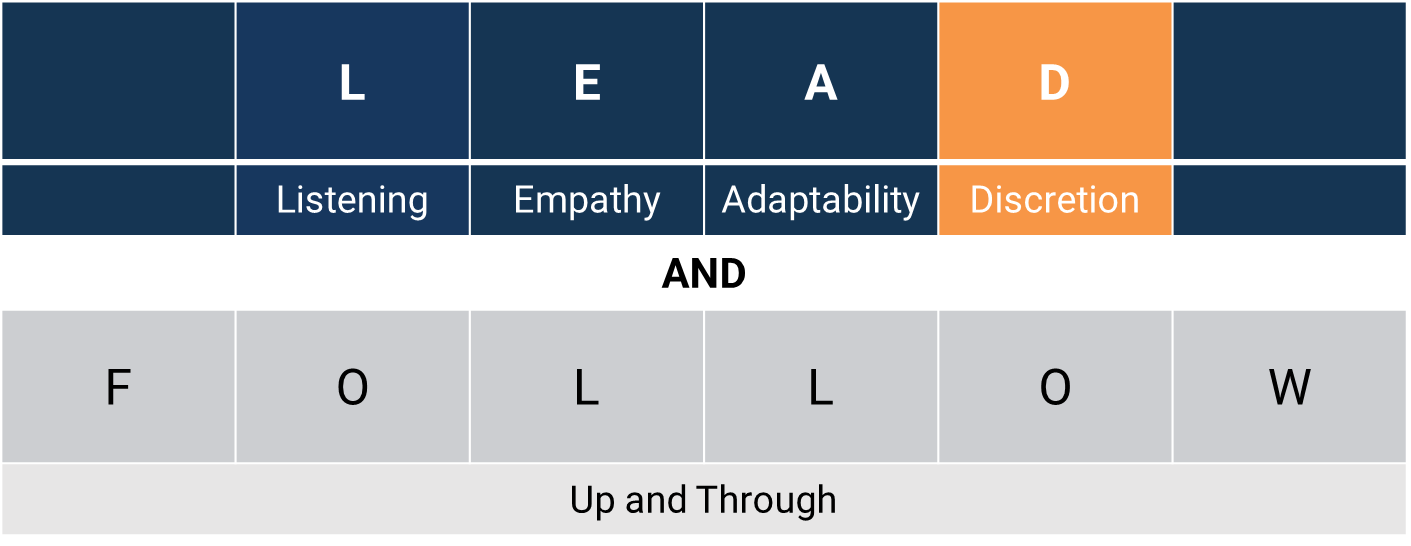 [Speaker Notes: This Photo by Unknown Author is licensed under CC BY-NC]
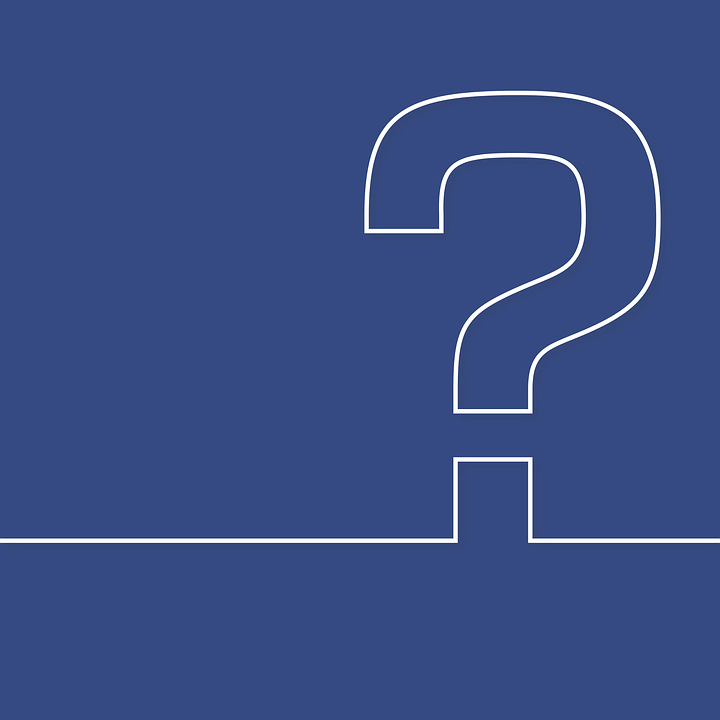 What do you think about when you hear the term discretion?
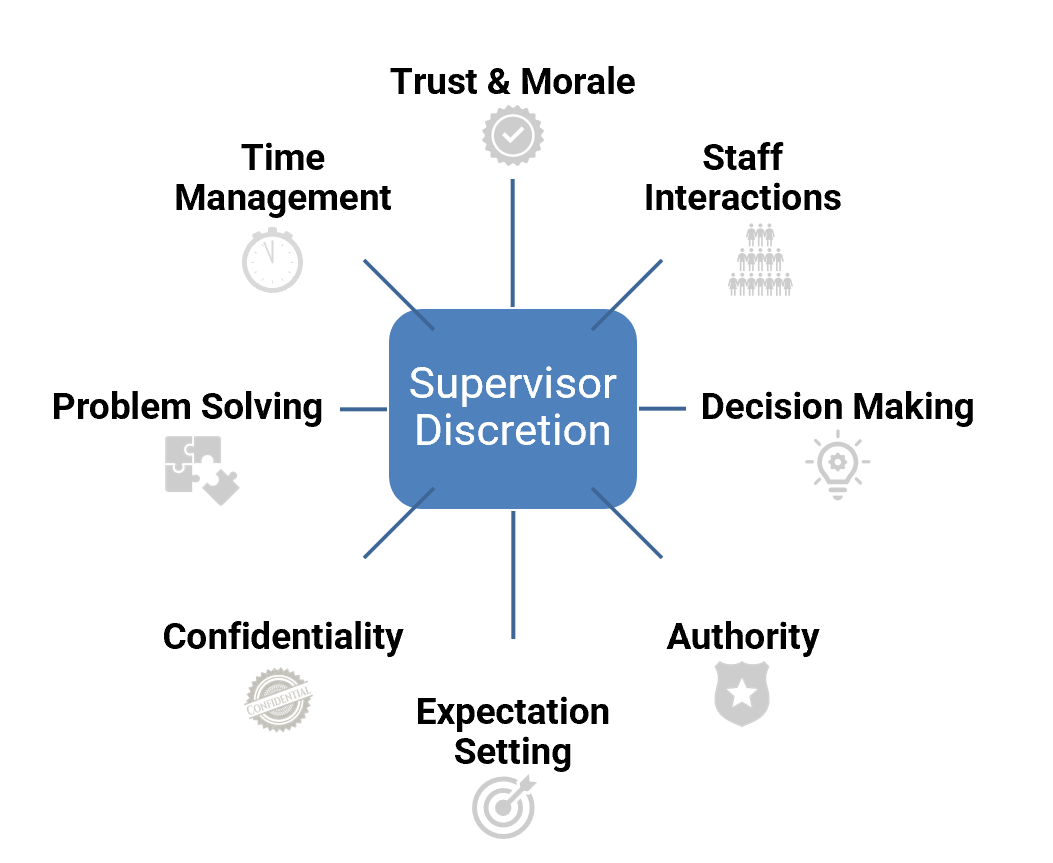 Targeted Focus for Discretion
Time Management
Be realistic
Do routine audits
Use scheduling aids
Delegate tasks 
Honor breaks
[Speaker Notes: https://www.rawpixel.com/search/hourglass]
The Eisenhower Matrix
[Speaker Notes: This photo (https://www.duperrin.com/english/2020/07/22/why-it-is-sometimes-necessary-to-refuse-to-tackle-a-problem/) retrieved July 8, 2024 by Unknown Author is licensed under https://creativecommons.org/licenses/by/3.0/]
Authority vs. Power to Influence
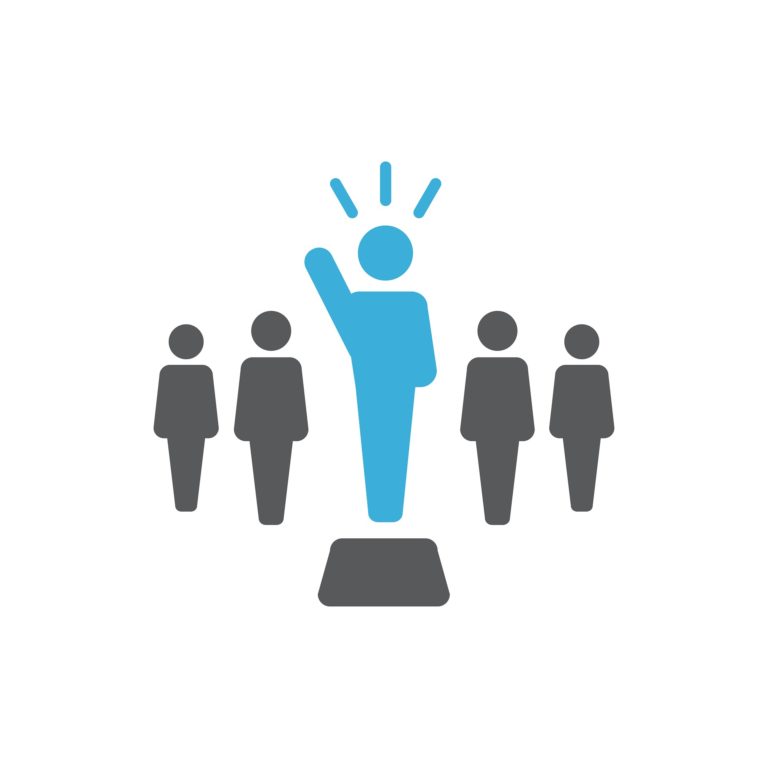 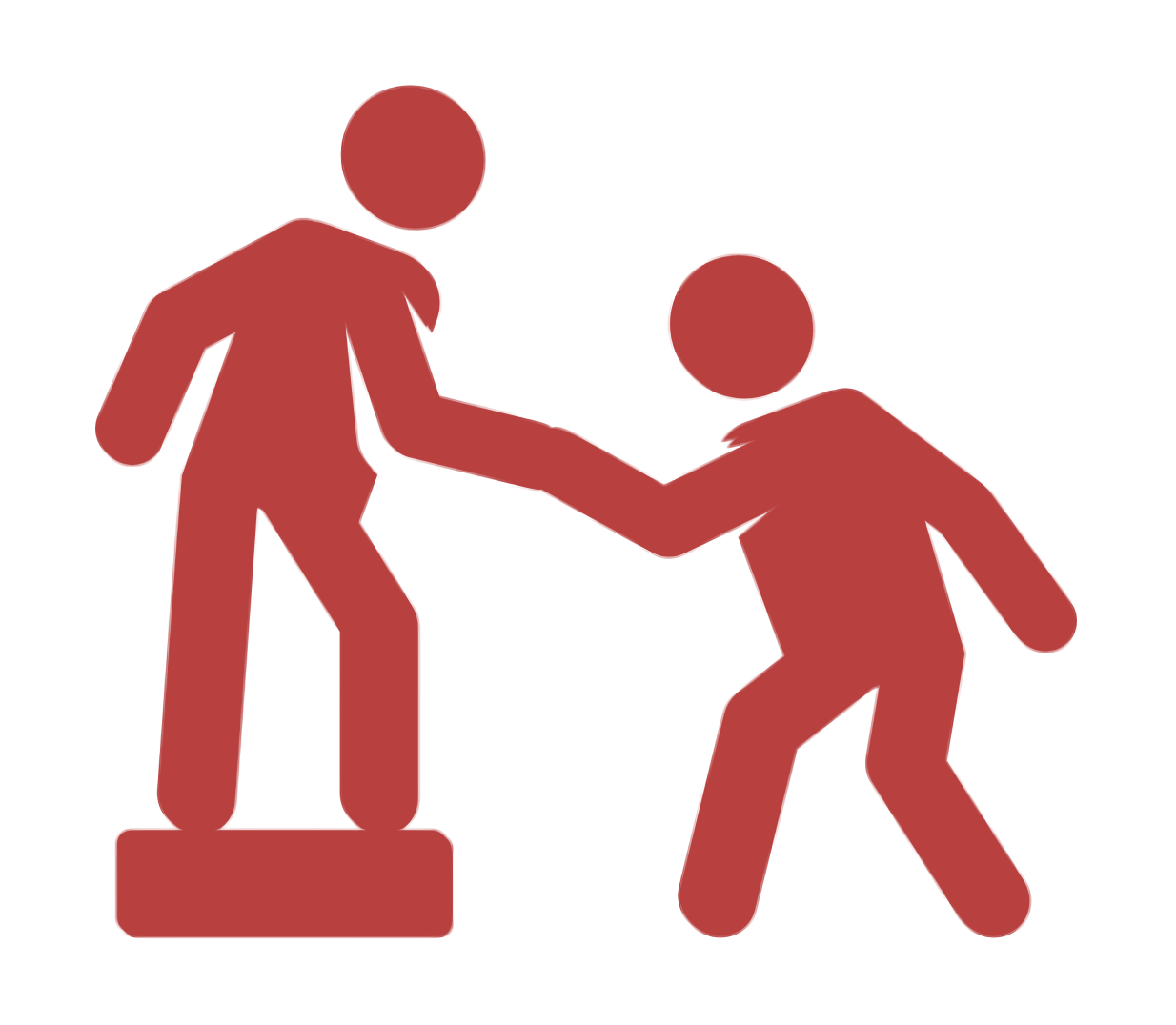 [Speaker Notes: This Photo by Unknown Author is licensed under CC BY
This Photo by Unknown Author is licensed under CC BY-NC]
Types of Power
105
Promoting Your Influence
Conflict Management Styles
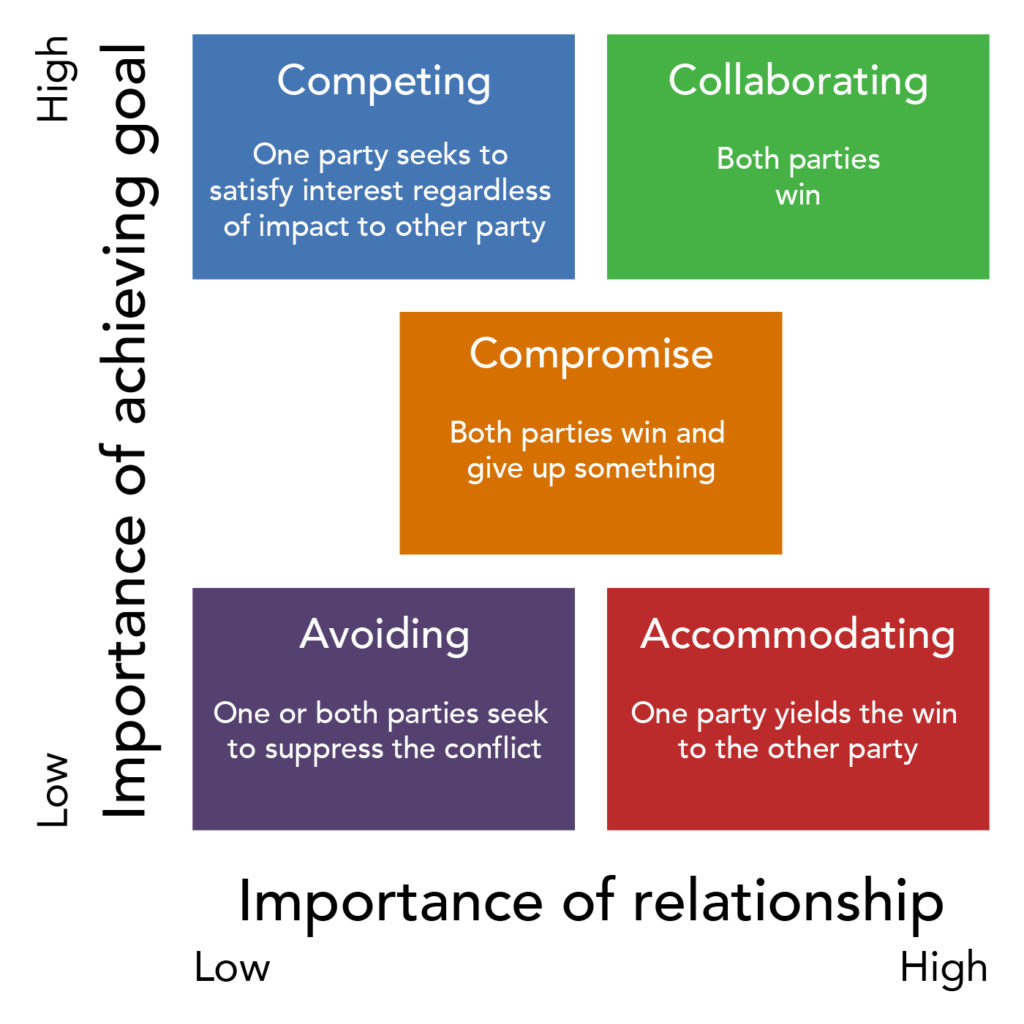 [Speaker Notes: This photo (https://courses.lumenlearning.com/wm-organizationalbehavior/chapter/conflict-management-styles/ by Unknown Author retrieved April 6, 2024 is licensed by https://creativecommons.org/licenses/by/3.0/]
Conflict Considerations
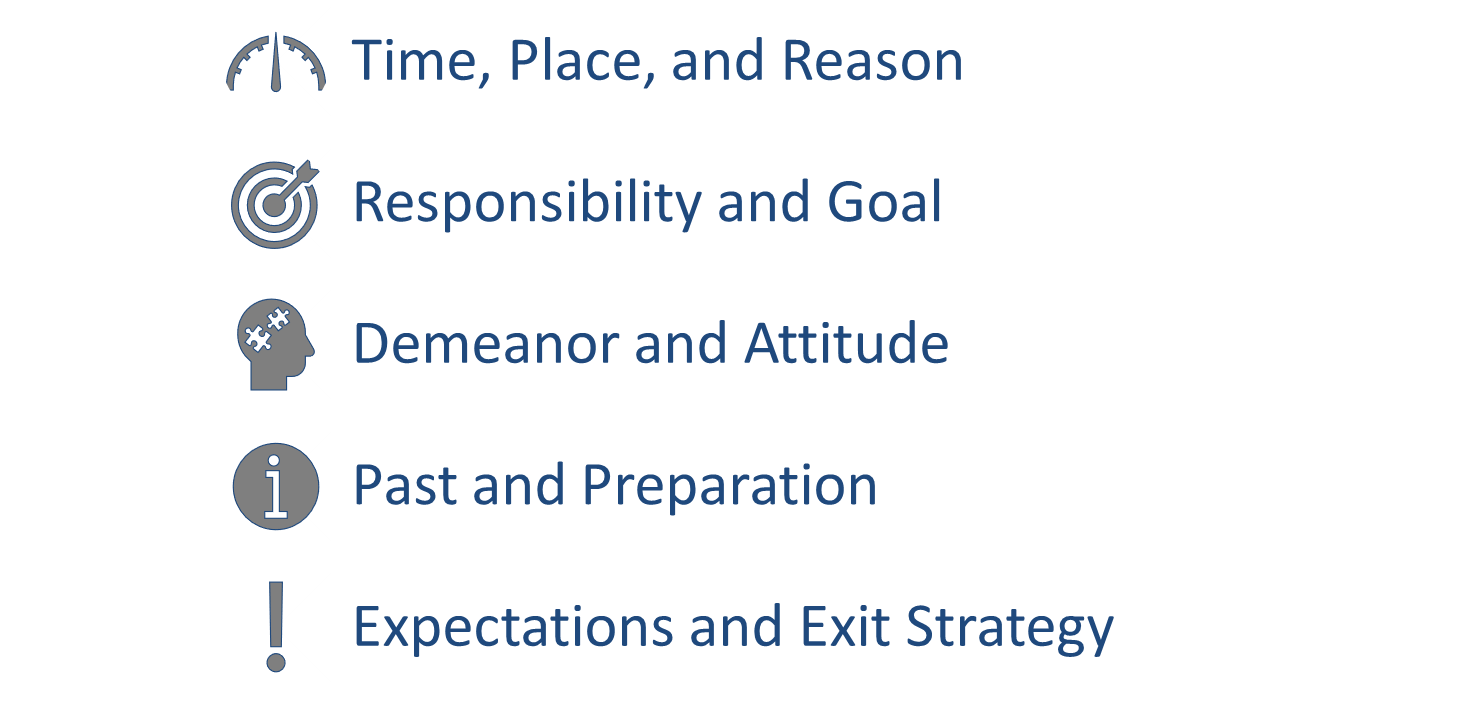 108
Addressing Staff Behavior
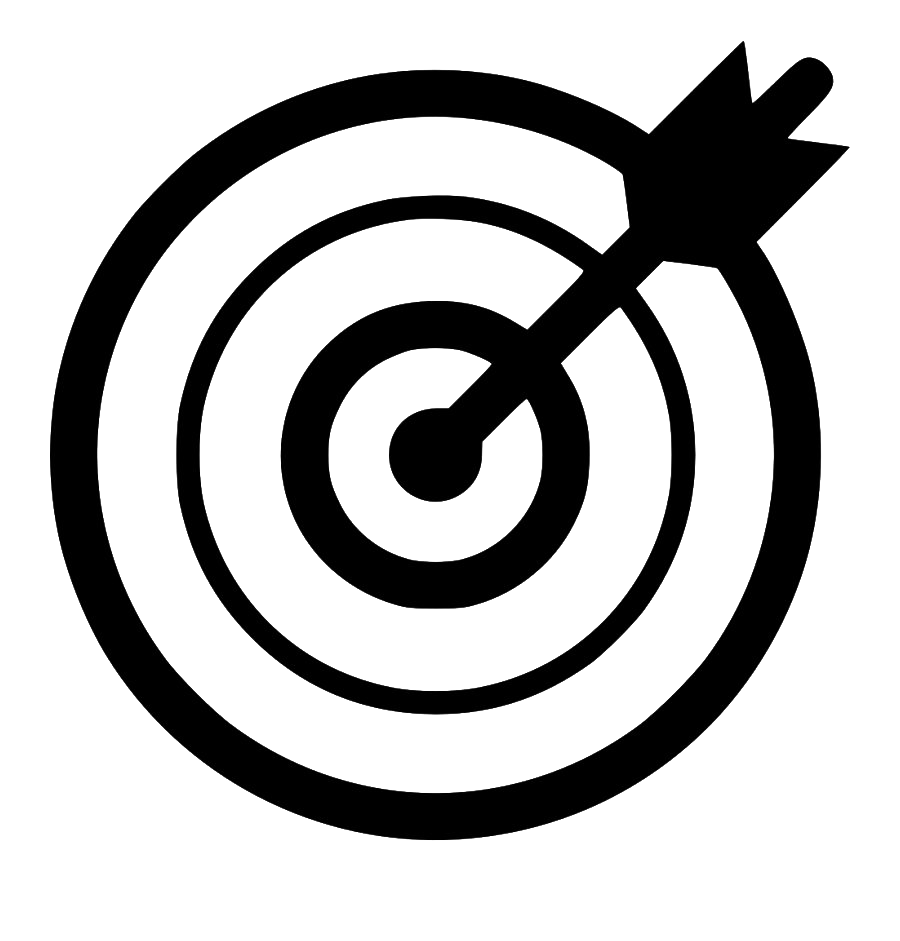 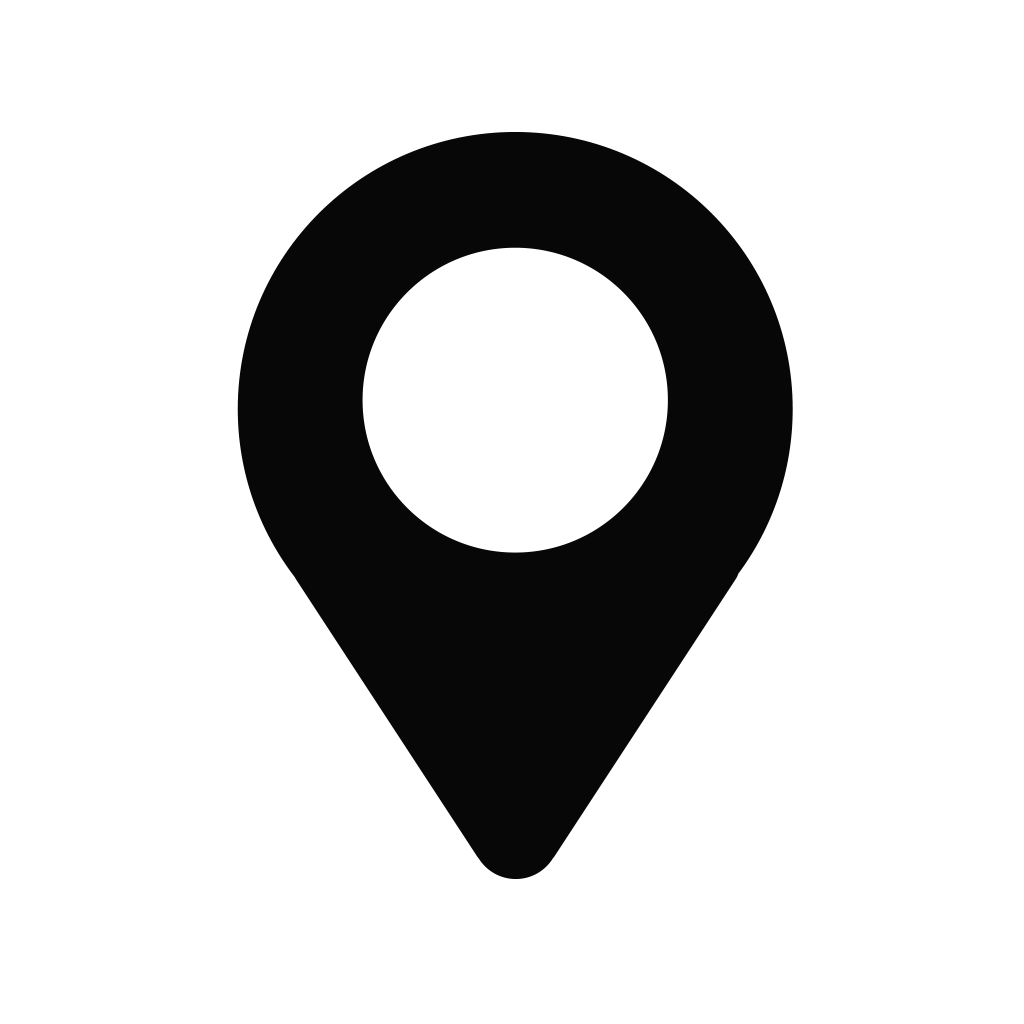 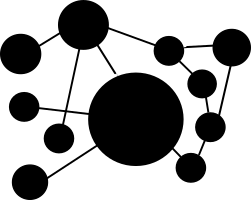 109
[Speaker Notes: This Photo by Unknown Author is licensed under CC BY-NC
This Photo by Unknown Author is licensed under CC BY-SA
This Photo by Unknown Author is licensed under CC BY-NC]
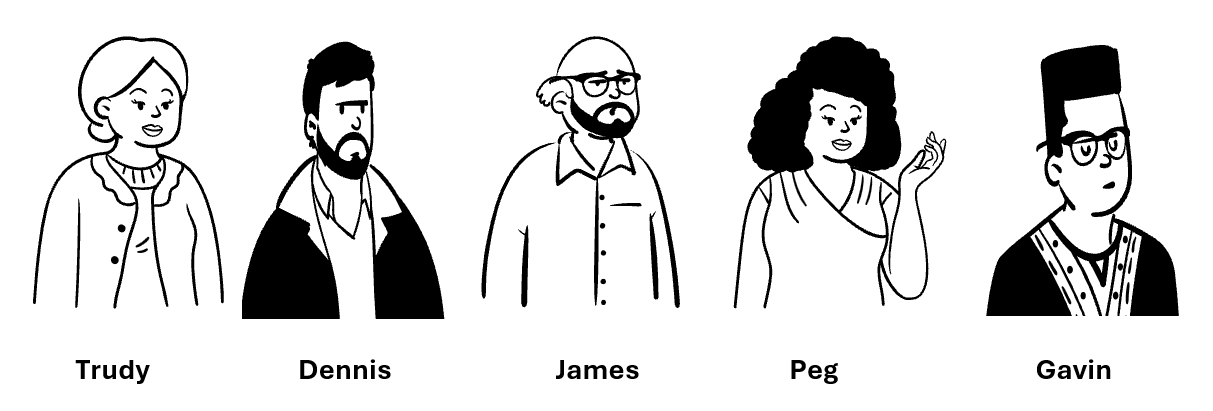 Let’s Apply Your Skills! Role Play Activity #2Do You Have A Minute…
Round 2 Activity Instructions
Round 2 Debrief
How did it go?
How were the core competencies used?
How were LEAD skills used?
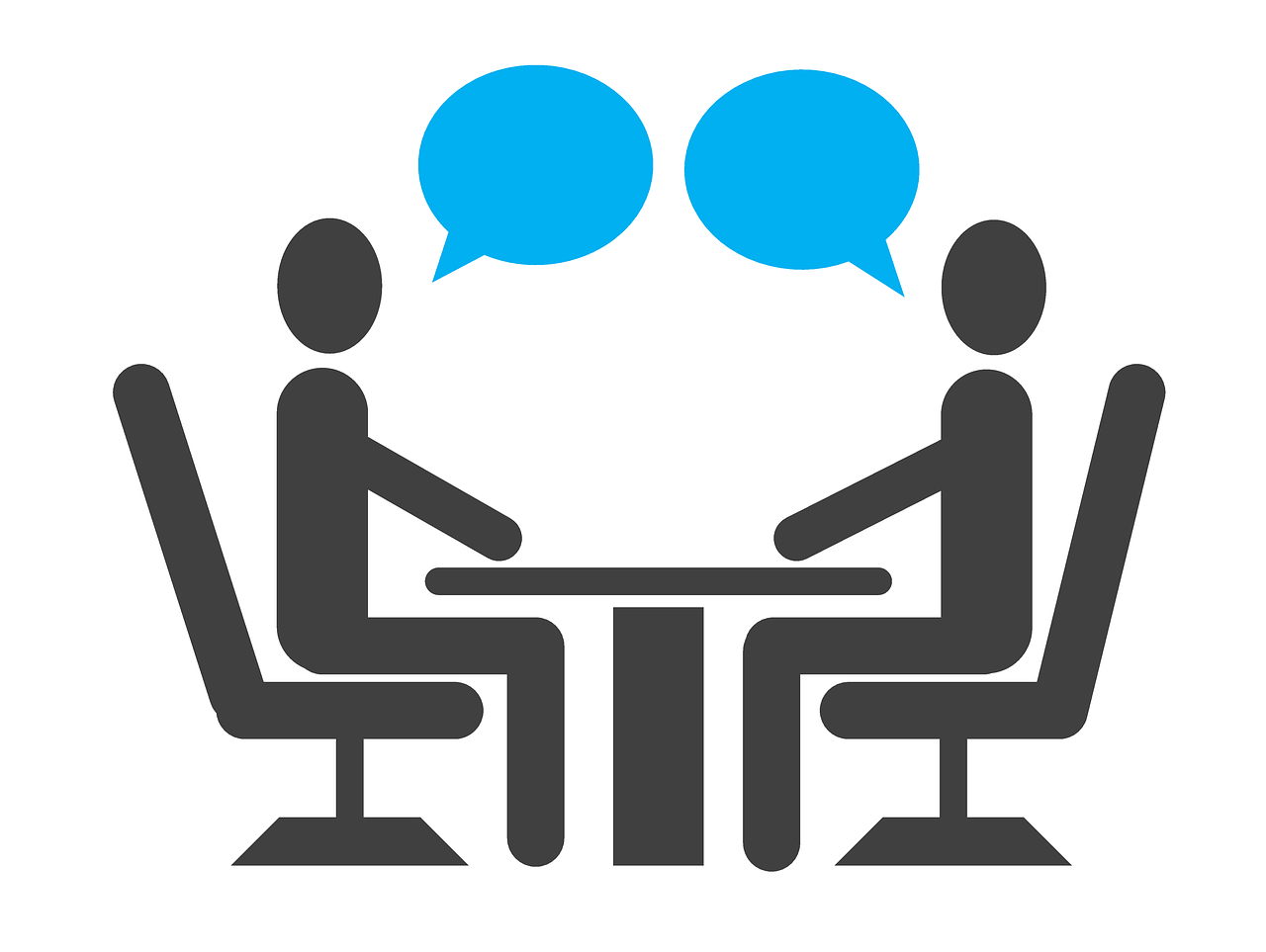 [Speaker Notes: This Photo (https://juanamoral.blogspot.com/2014/03/a-job-interview.html) retrieved April 22, 2024 by Unknown Author is licensed under https://creativecommons.org/licenses/by/3.0/.]
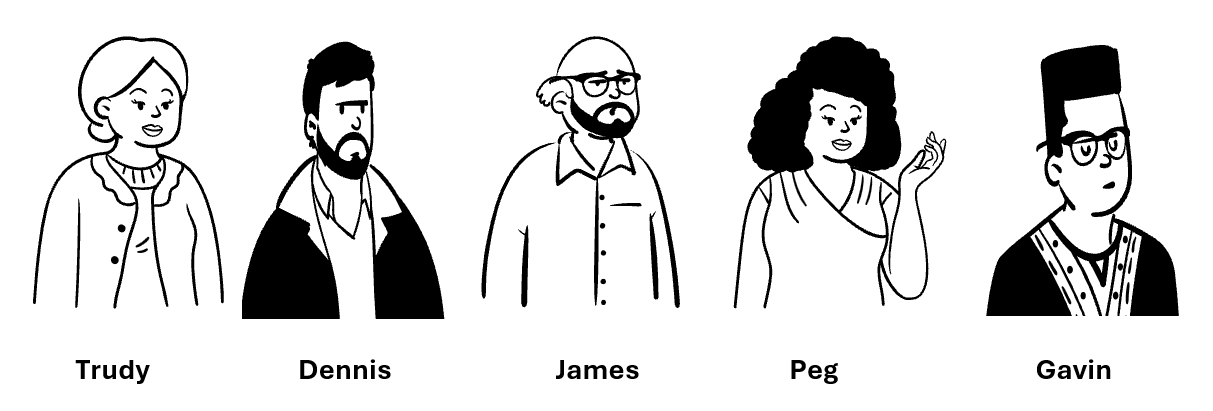 Let’s Apply Your Skills! Role Play Activity #3We need to talk…
Round 3 Activity Instructions
Round 3 Debrief
How did it go?
How were skills used?
How was resistance addressed?
How would you manage the change to staff?
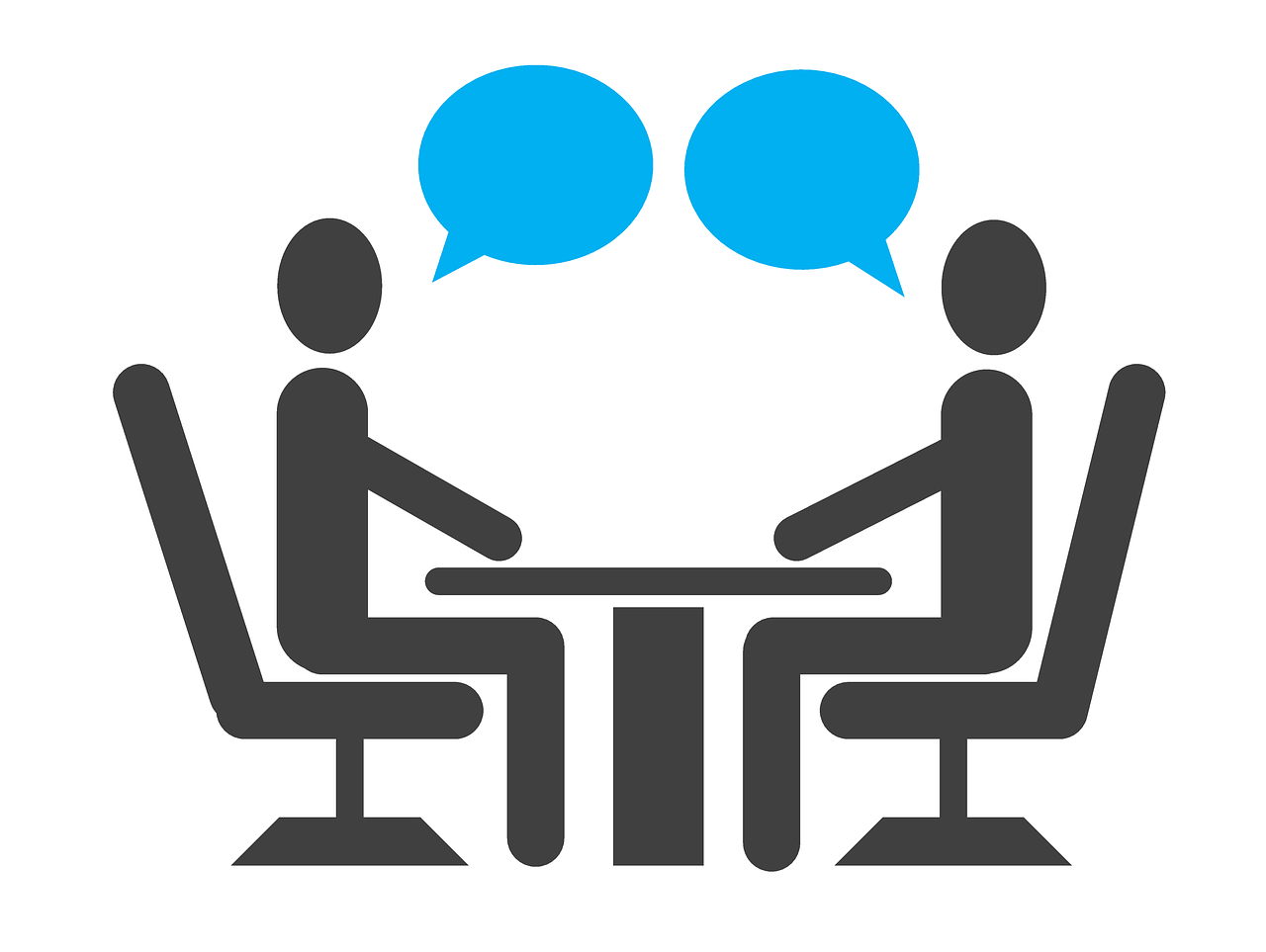 [Speaker Notes: This Photo (https://juanamoral.blogspot.com/2014/03/a-job-interview.html) retrieved April 22, 2024 by Unknown Author is licensed under https://creativecommons.org/licenses/by/3.0/.]
Module 3 Wrap-up
What are LEAD skills and techniques?
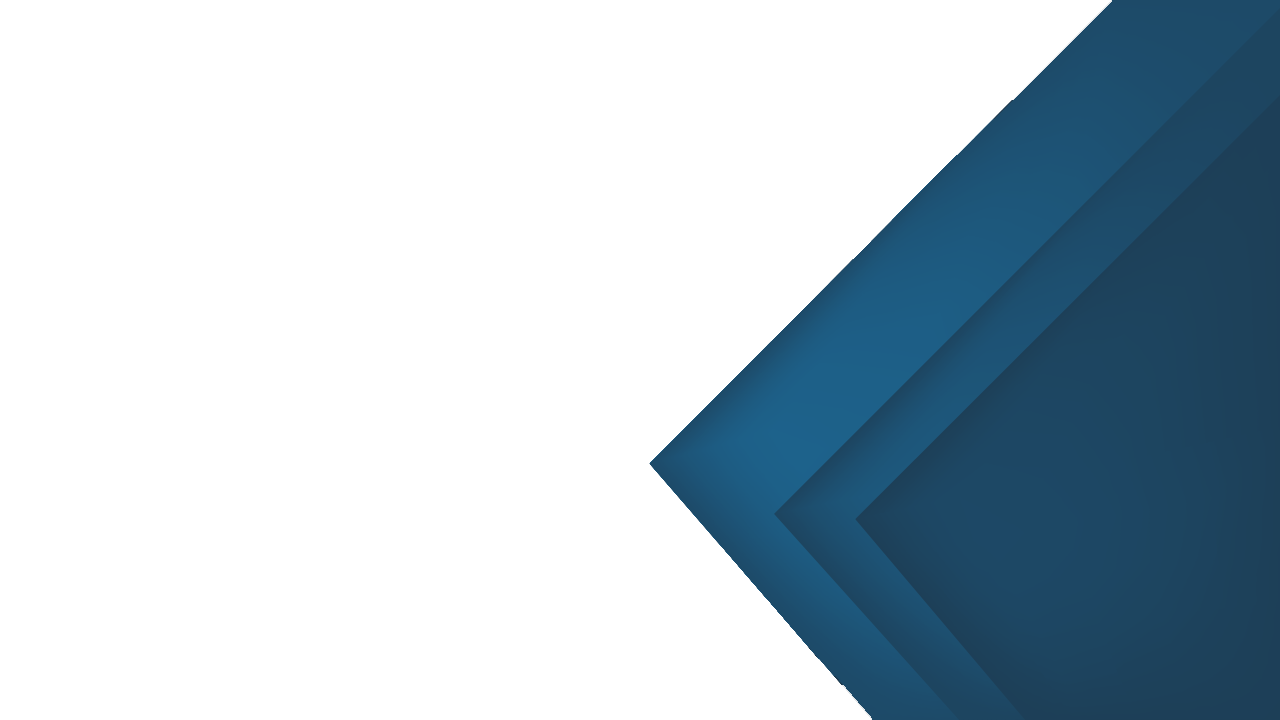 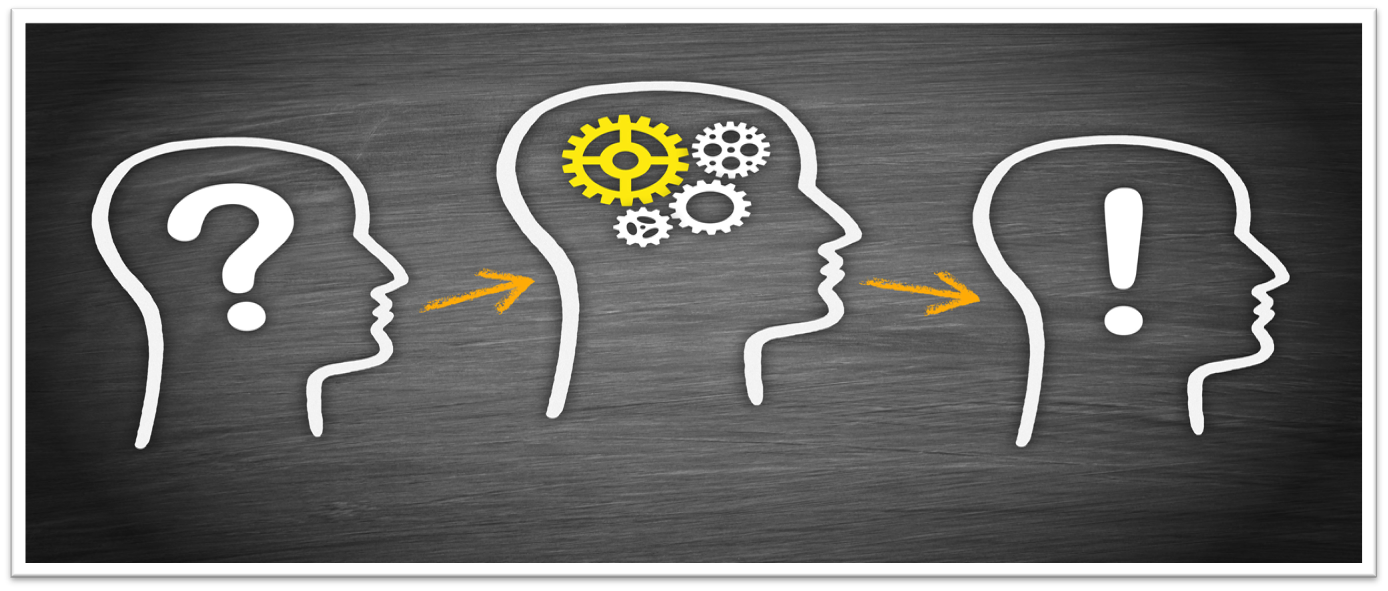 MODULE 4
It’s all connected: cultivating growth and employee engagement
[Speaker Notes: This Photo by Unknown Author is licensed under CC BY-SA-NC]
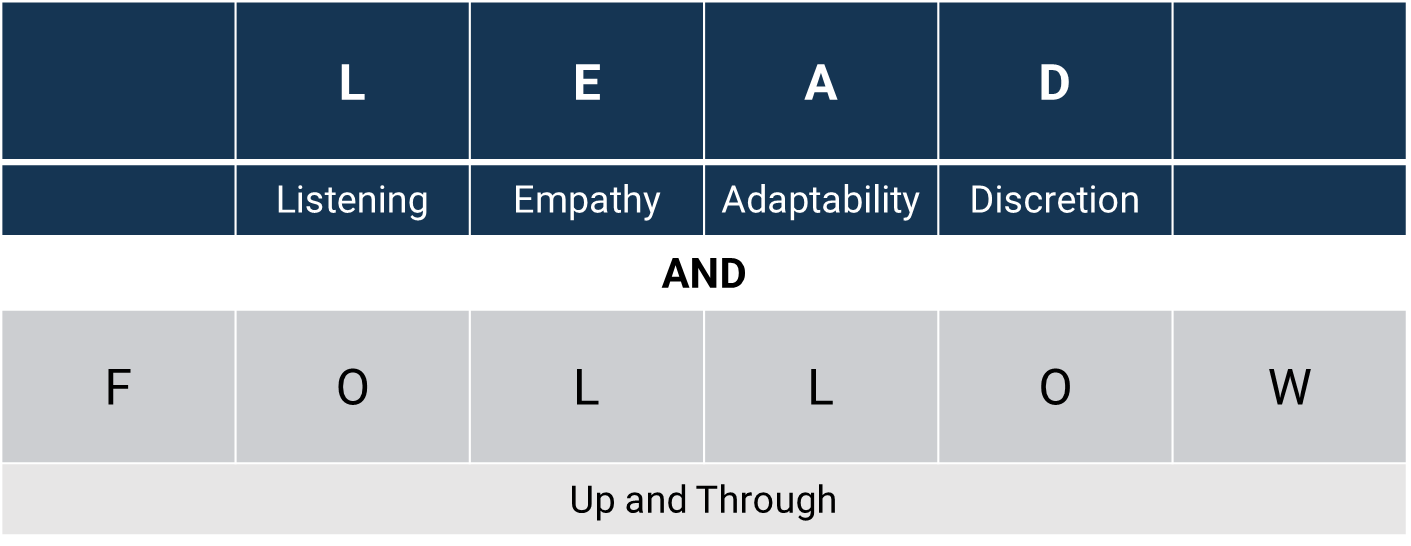 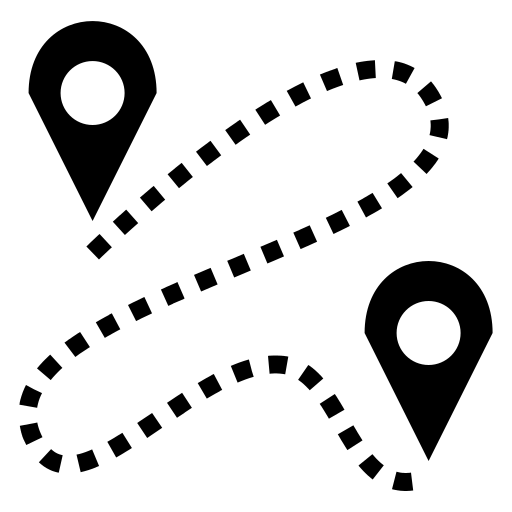 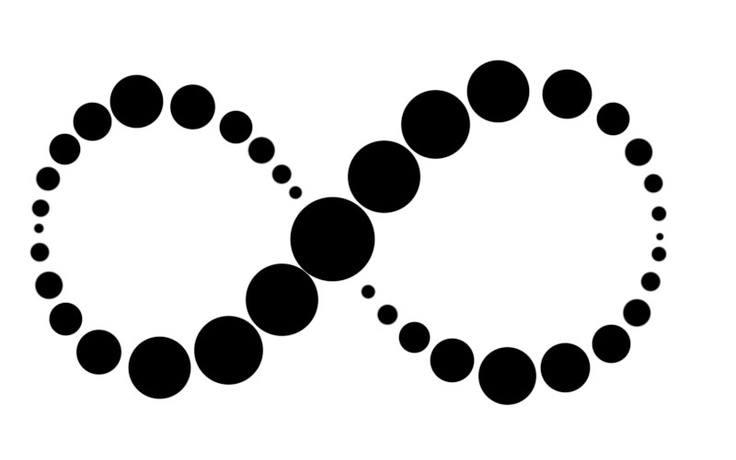 [Speaker Notes: This Photo by Unknown Author is licensed under CC BY
This Photo by Unknown Author is licensed under CC BY-SA]
FOLLOW UP IS…
FOLLOW THROUGH IS…
…creating further action.
Feedback
Feedforward
Performance Reviews
Coaching
…bringing to conclusion.
Creating Closure
Celebrating Wins
Keeping Promises
Showing Appreciation
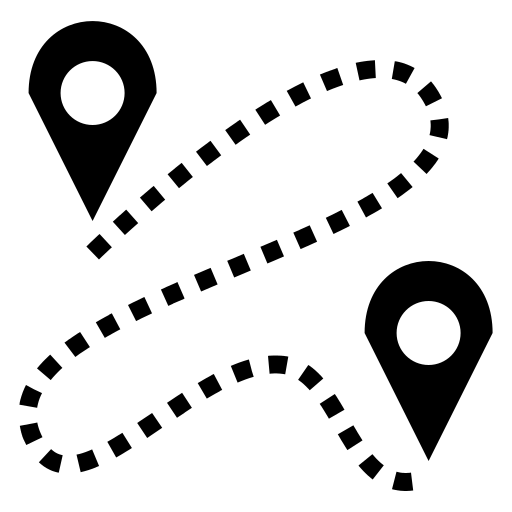 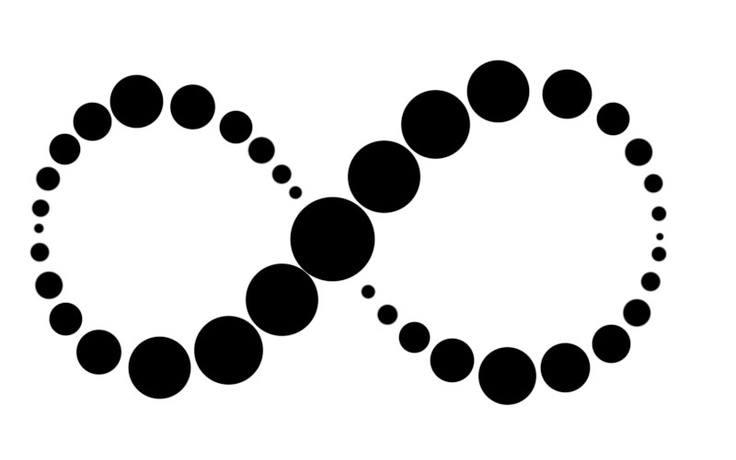 [Speaker Notes: This Photo by Unknown Author is licensed under CC BY
This Photo by Unknown Author is licensed under CC BY-SA]
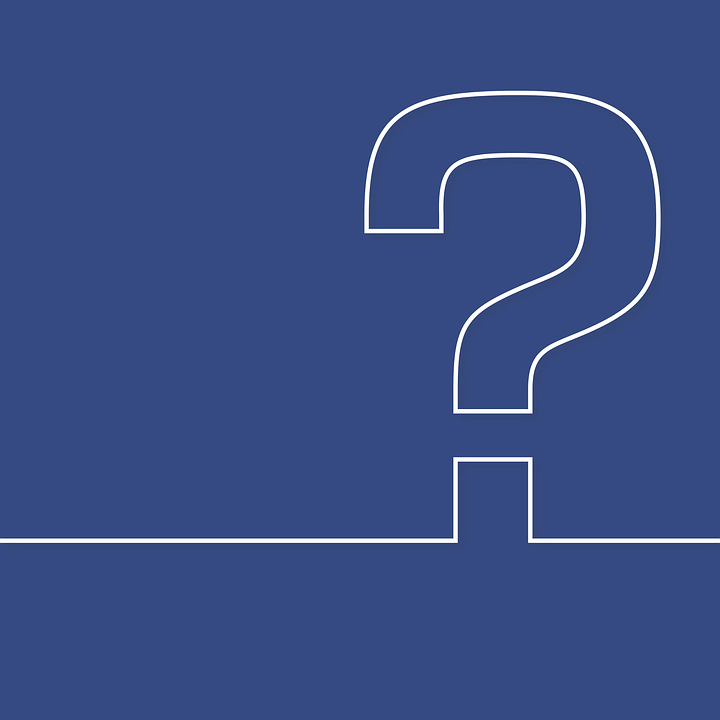 How does follow-up and follow-through impact staff?
Effects of Follow-up and Through
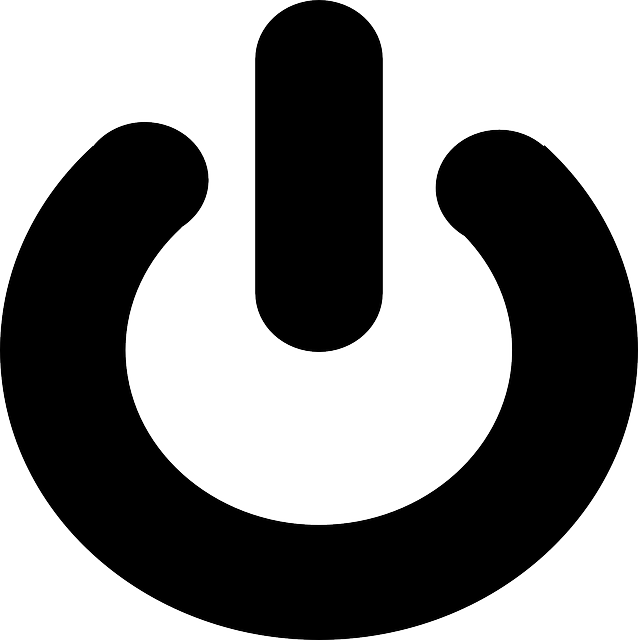 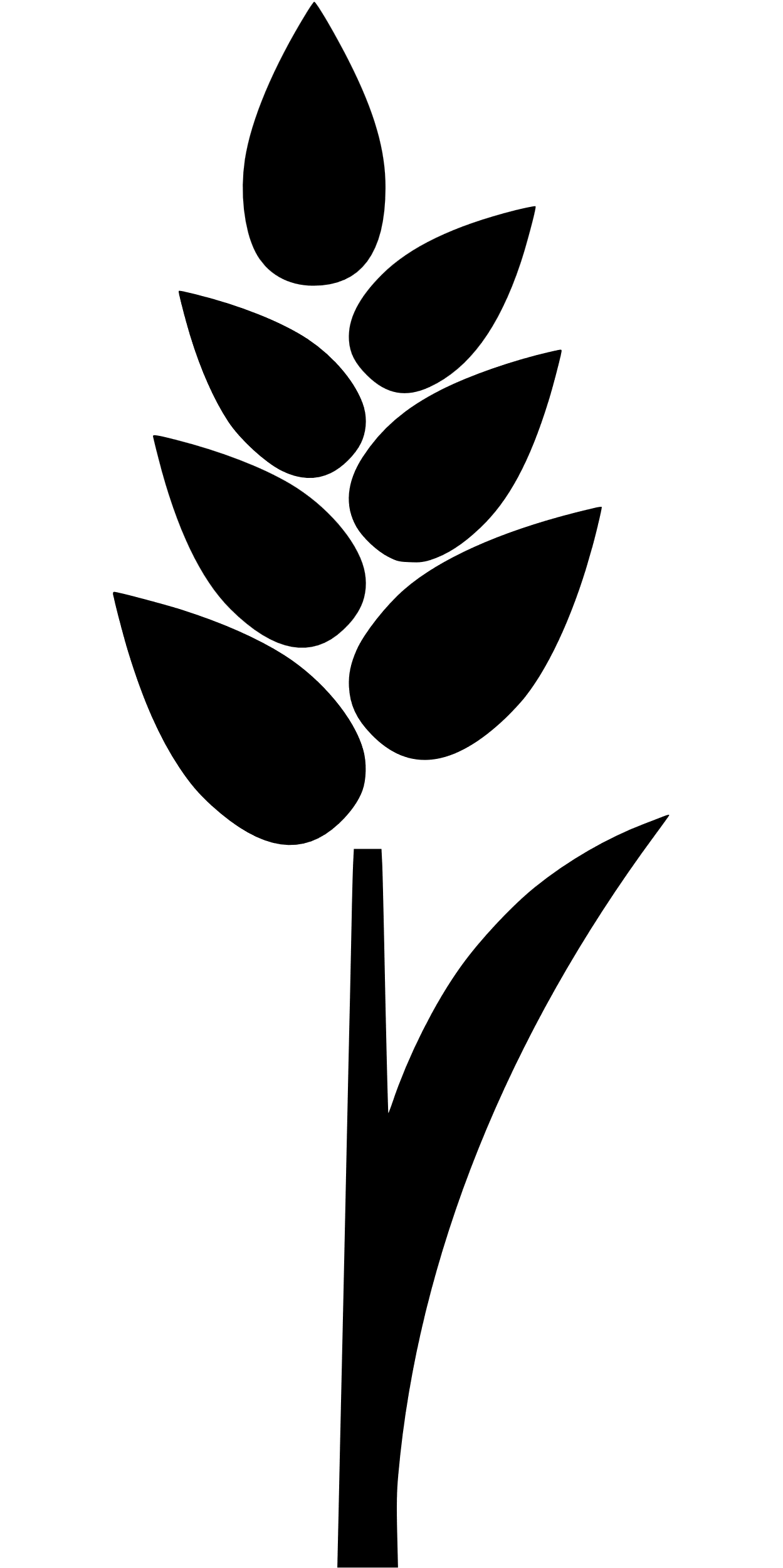 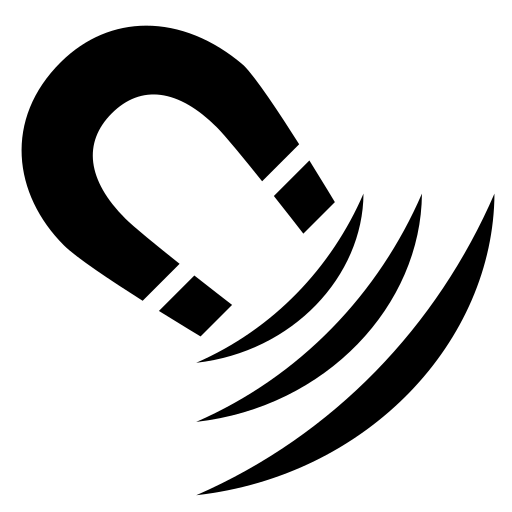 [Speaker Notes: This Photo by Unknown Author is licensed under CC BY]
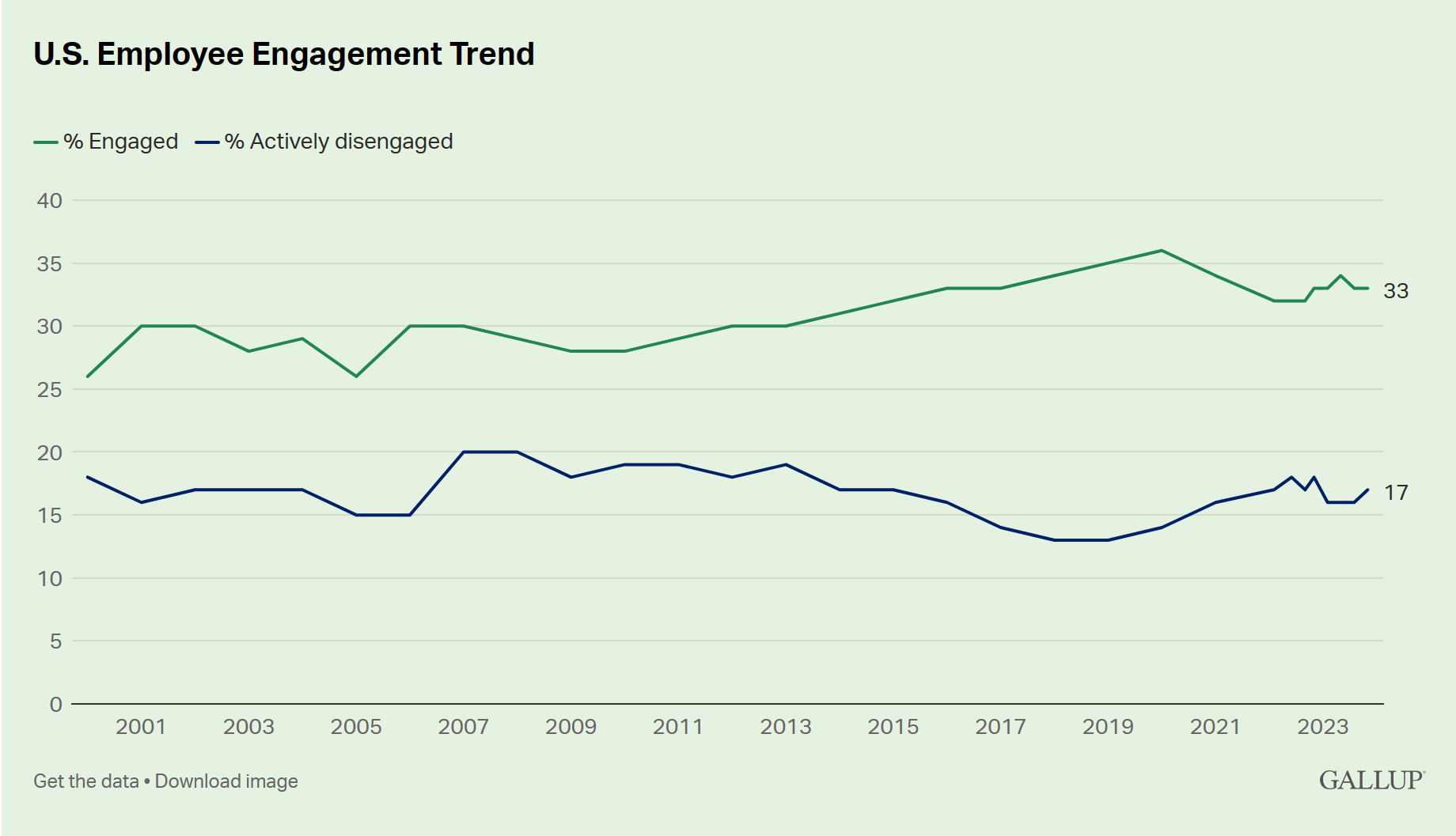 122
Supervising in Today’s Climate
And many more!
123
Employee Engagement
124
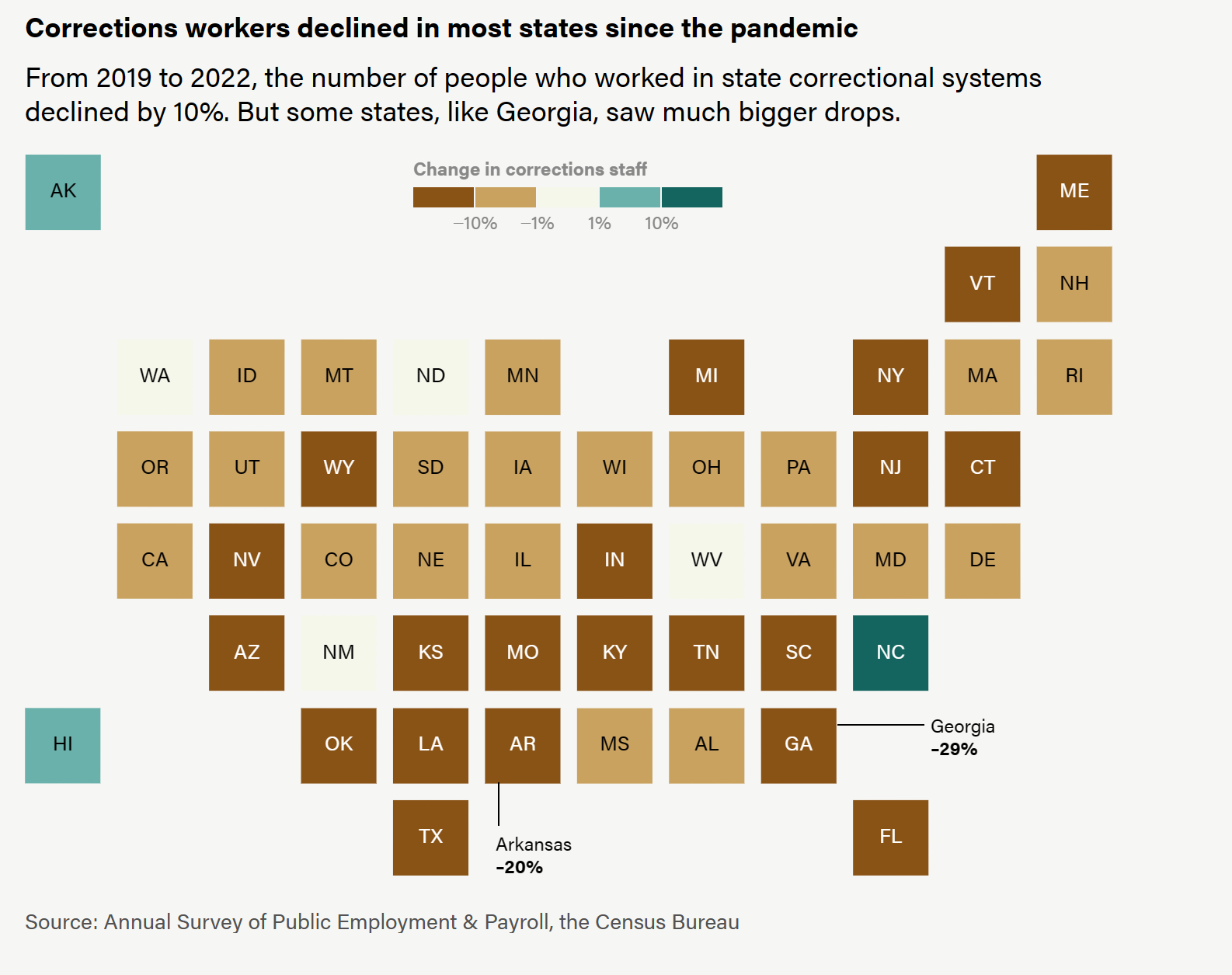 Employee Turnover
Potential Signs of Burnout
Burnout Indicators
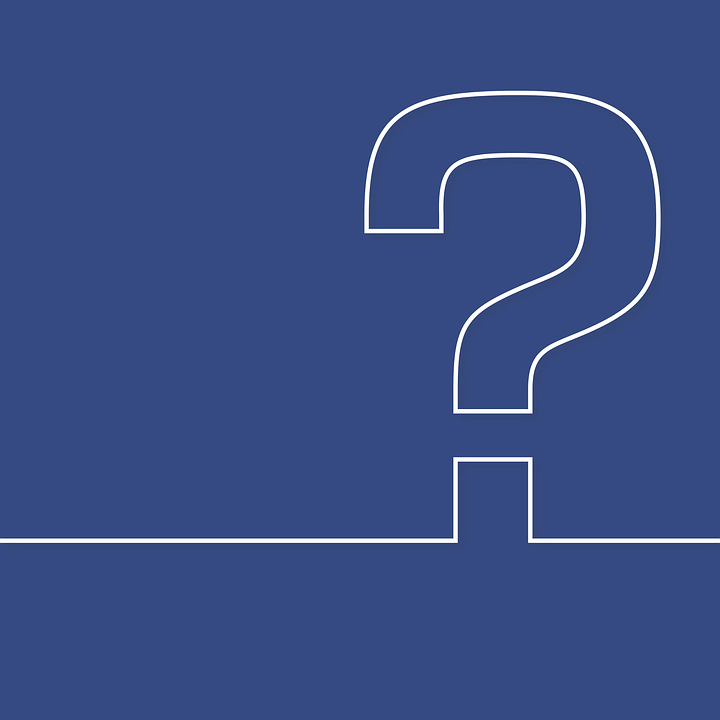 How can you help support staff engagement?
Opportunities to Engage Staff
Performance reviews 
On the job training 
Shift briefings
Coaching
Feedback and Feedforward
Importance of Performance Reviews
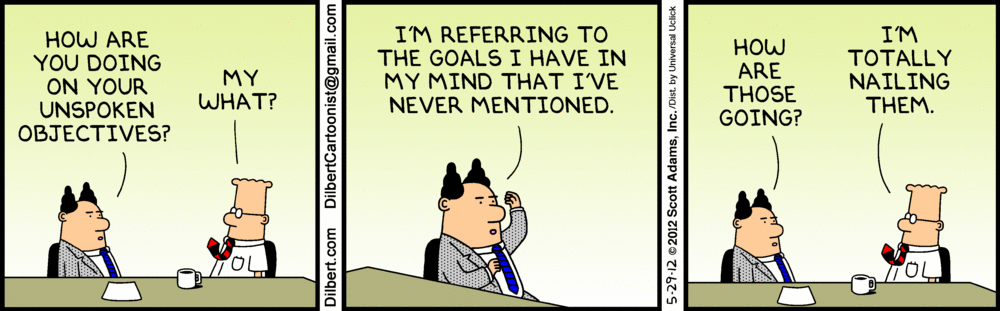 Overlooked or underused
Undervalued
Foundational
Revolutionary
[Speaker Notes: This photo (http://change-meme.com/2016/02/09/improving-performance-reviews/) by Unknown Author retrieved May 1, 2024 is licensed under https://creativecommons.org/licenses/by/3.0/.]
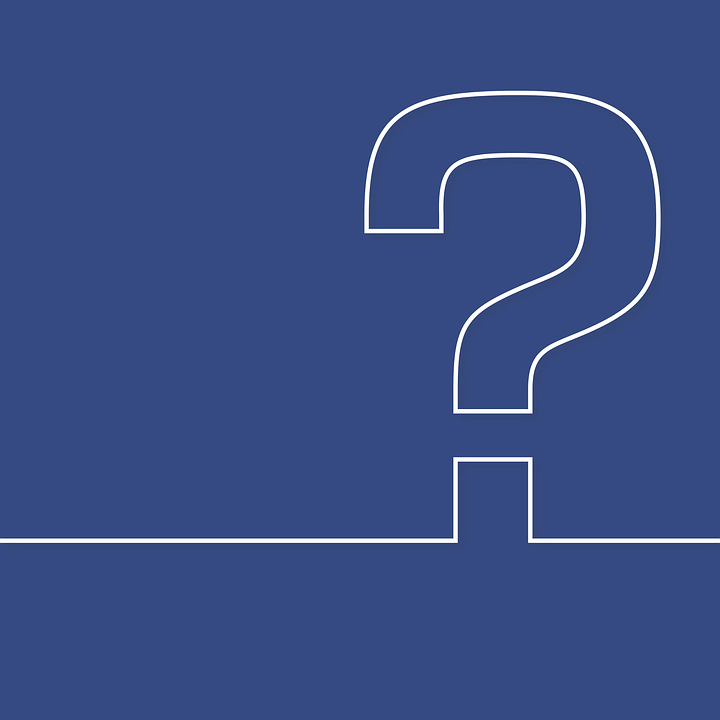 What has your experience been with performance reviews?
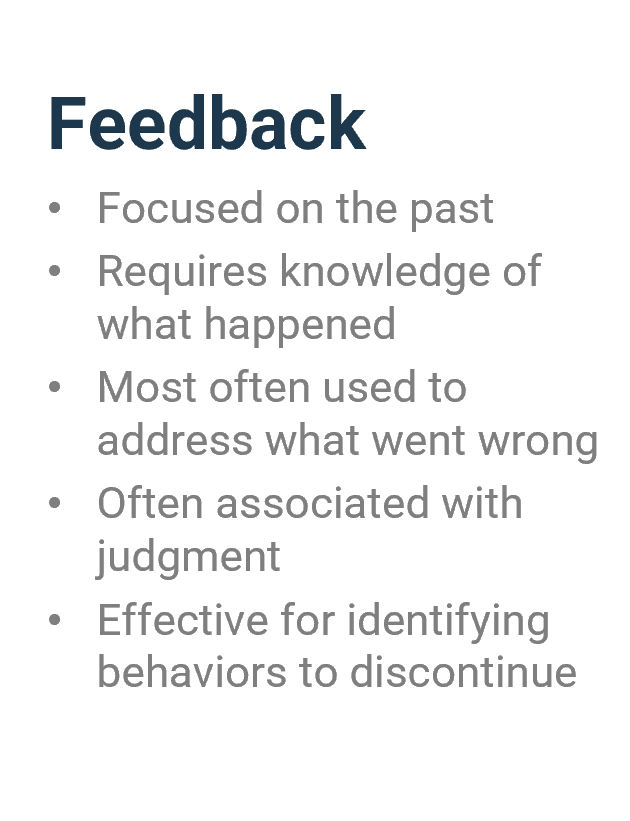 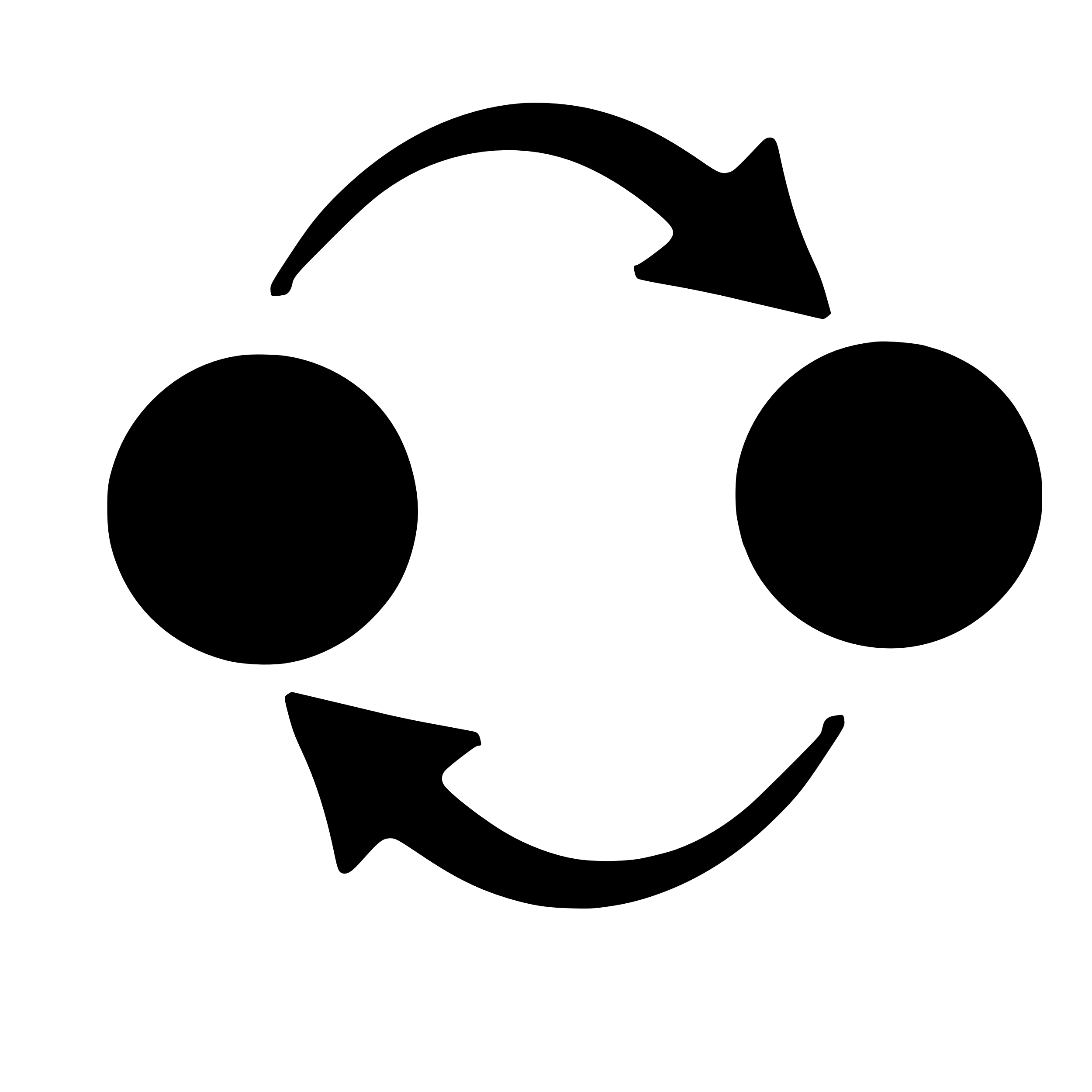 Limitations of Feedback and Performance Reviews
Timing
Limited data or interaction
Tied to salary and wages
Feel too formal and one-sided
Influenced by past experiences
Feedback
Feedforward
Focused on the past
Requires knowledge of what happened
Most often used to address what went wrong
Often associated with judgment 
Effective for identifying behaviors to discontinue
Focused on the future
Seeks to understand goals and  desired skills
Used to emphasize what is possible
Often associated with encouragement 
Effective for identifying behaviors to grow
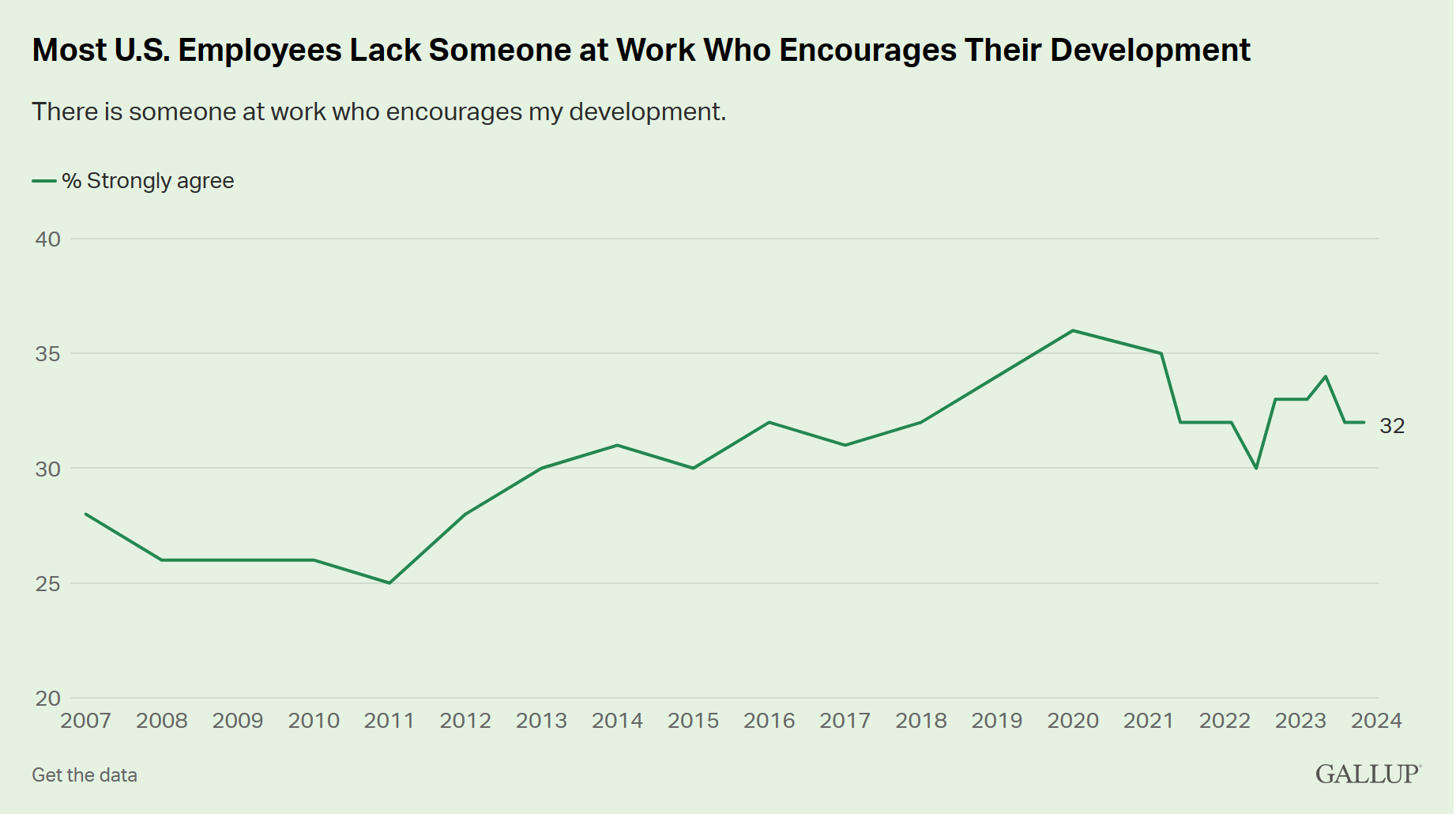 Collaborative Coaching
“Coaching requires managers to transition from the traditional role of controlling and monitoring employee performance to a more consultative role. Coaching is a means for developing a partnership between the manager and employee that creates a shared understanding about what needs to be achieved and how it is to be achieved.”

Alyce Johnson
MIT Human Resources
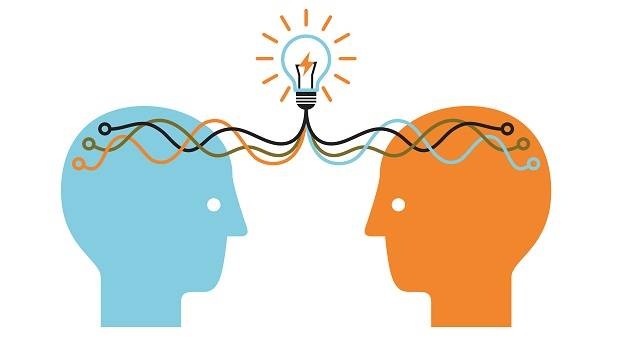 [Speaker Notes: This photo (http://www.peoplematters.in/article/training-development/abcs-of-sales-coaching-12884) retrieved May 2, 2024 is licensed underhttps://creativecommons.org/licenses/by-nc-sa/3.0/.]
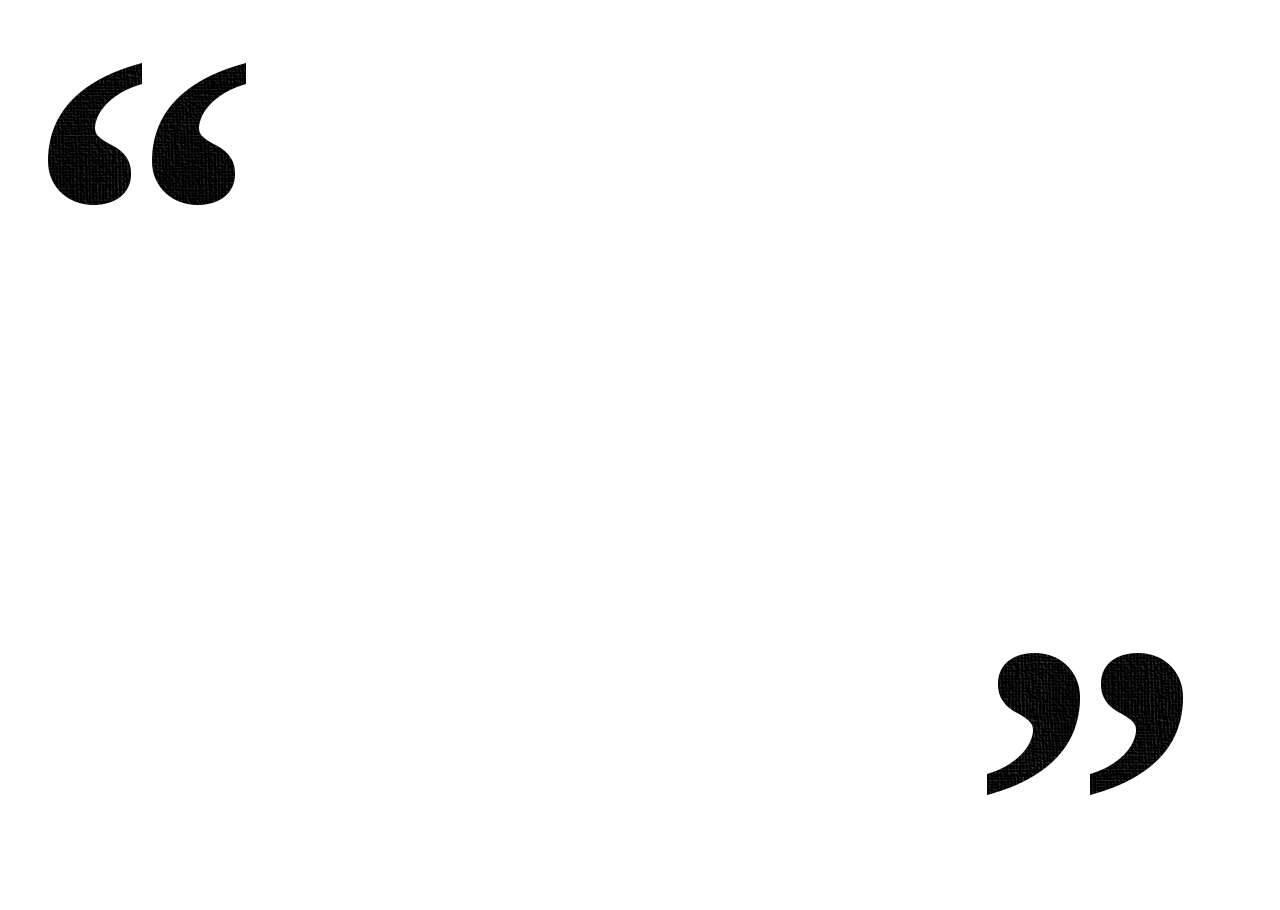 “When people feel like their voice is heard, their investment in their work increases far more than when they are being told what do and exactly how to do it.”
[Speaker Notes: This Photo by Unknown Author is licensed under CC BY-SA]
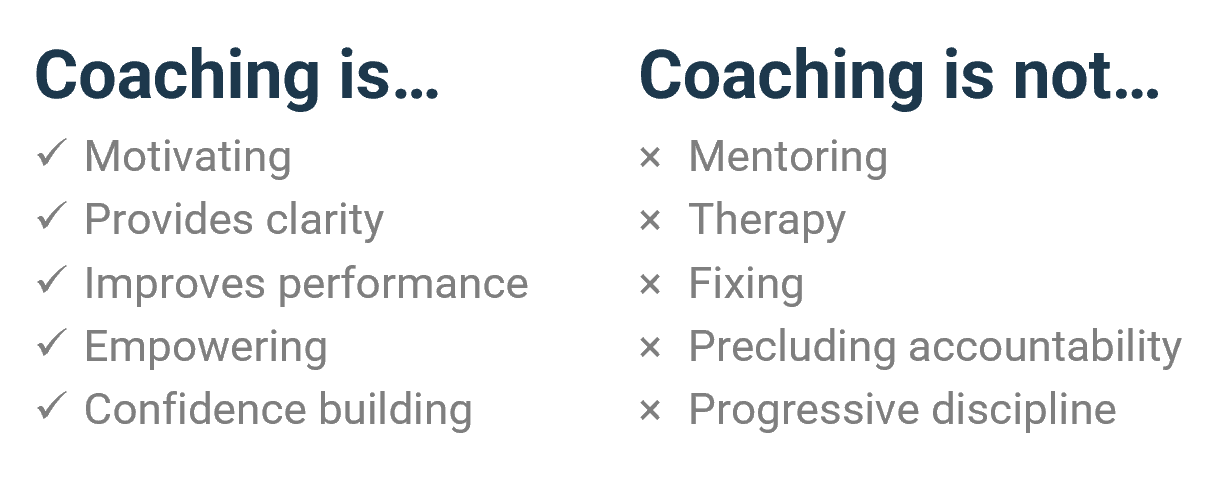 Coaching is…
Coaching is not…
Motivating
Provides clarity 
Improves performance
Empowering
Confidence building
Mentoring
Therapy 
Fixing
Precluding accountability
Progressive discipline
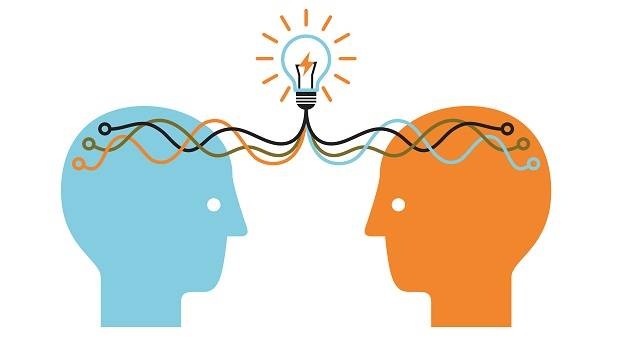 [Speaker Notes: This photo (http://www.peoplematters.in/article/training-development/abcs-of-sales-coaching-12884) retrieved May 2, 2024 is licensed underhttps://creativecommons.org/licenses/by-nc-sa/3.0/.]
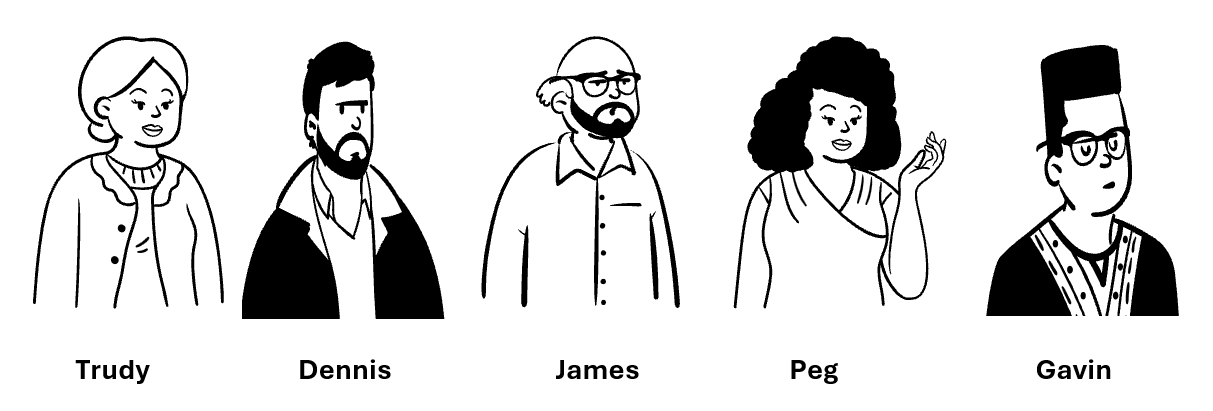 Let’s Apply Your Skills! Role Play Activity #4What’s next for you…
Round 4 Activity Instructions
Round 4 Debrief
How did it go?
How were skills used?
How did it feel as the staff member?
How did it feel as the supervisor?
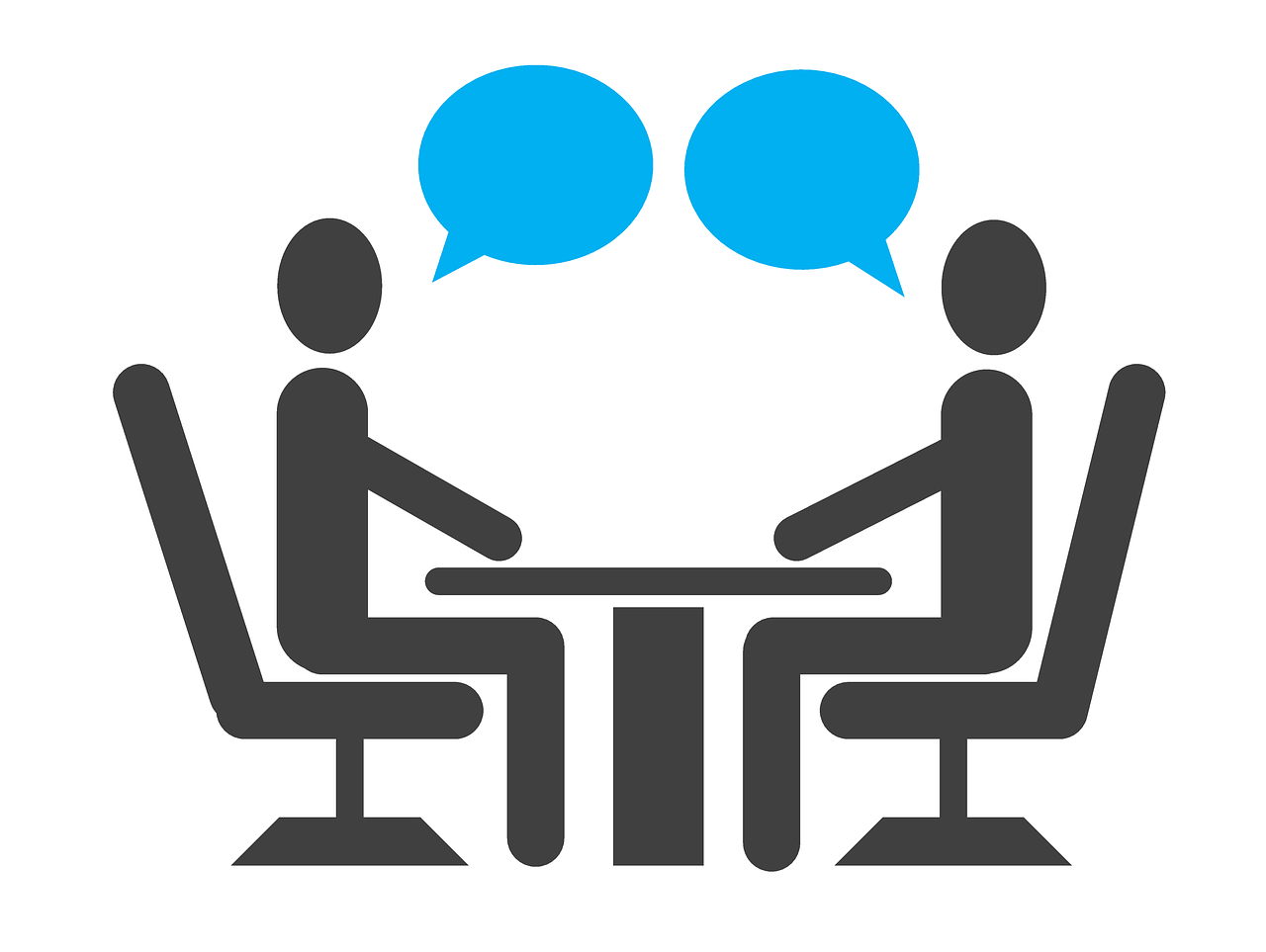 [Speaker Notes: This Photo (https://juanamoral.blogspot.com/2014/03/a-job-interview.html) retrieved April 22, 2024 by Unknown Author is licensed under https://creativecommons.org/licenses/by/3.0/.]
Module 4 Wrap-up
Question 1
Question 2
Which of the following is NOT an effect of follow-up and follow through:
Retention
Technology
Engagement
Growth
Coaching is most effective when it is continuous.
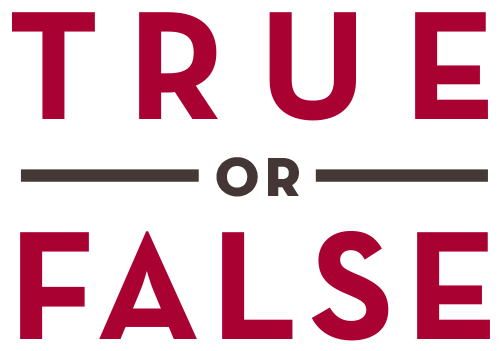 [Speaker Notes: This photo (https://www.pngall.com/true-and-false-png/ by Unknown Author retrieved April 30, 2024 is licensed under https://creativecommons.org/licenses/by-nc/3.0/.]
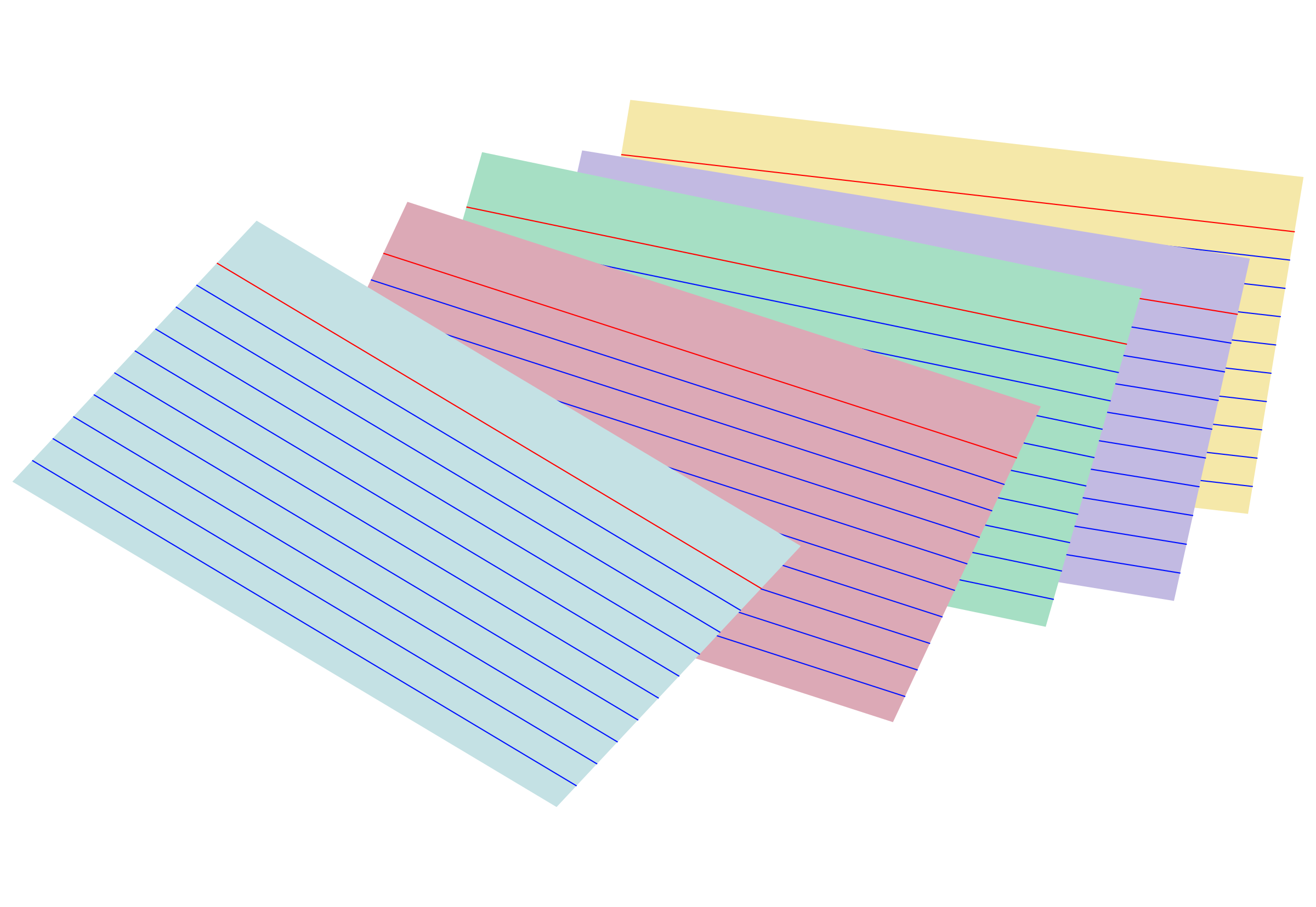 Index Card Activity
On the index card, write down your top three takeaways from this training.
In your manual, write down the first two or three things you will do to prepare for your next shift as a result of this training.
[Speaker Notes: This photo (https://openclipart.org/detail/140221).]
Stay Connected!
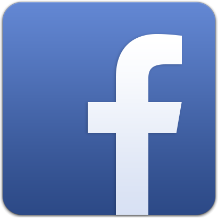 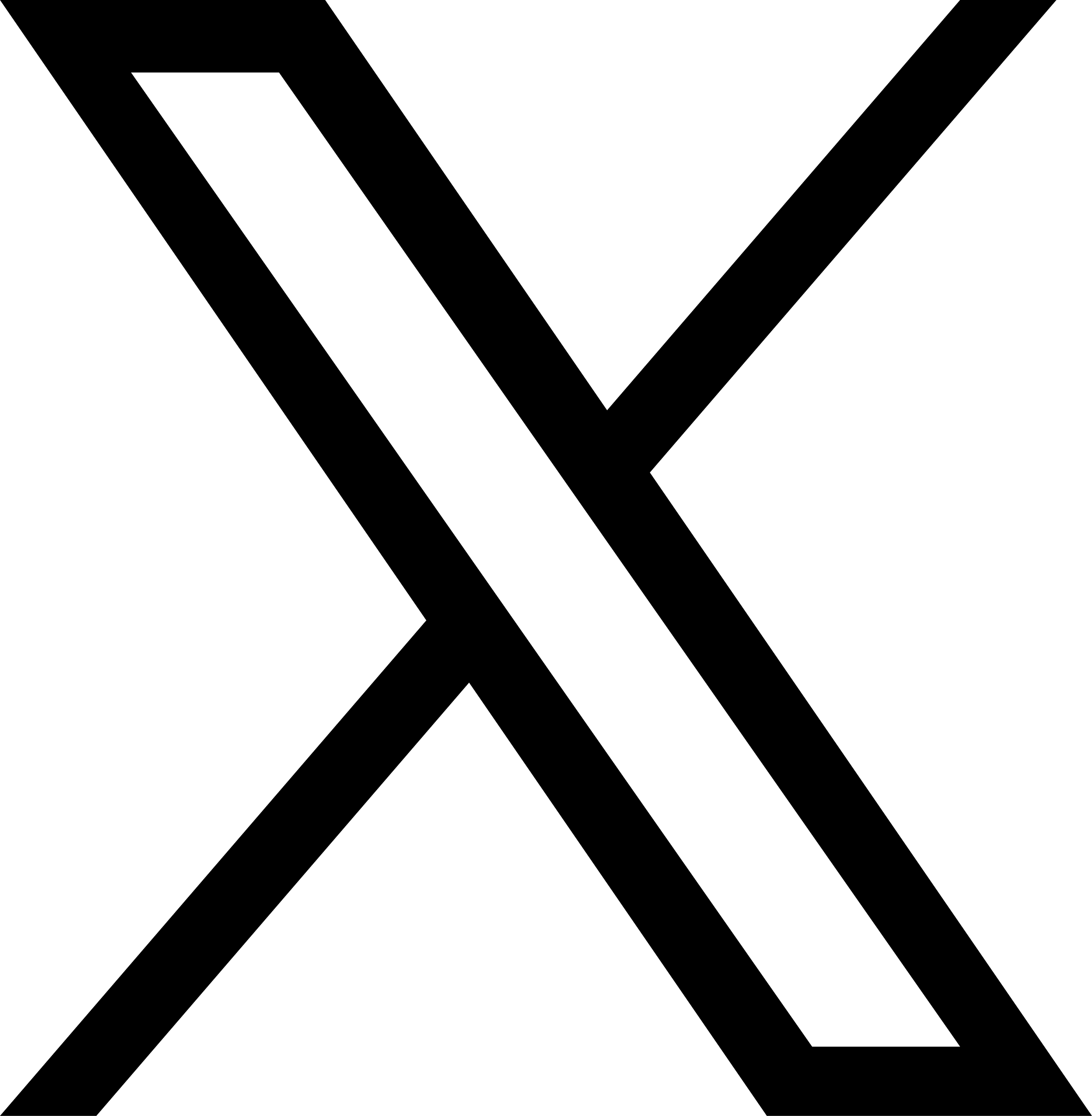 Facebook: https://www.facebook.com/DOJBJA 
X: https://x.com/DOJBJA
YouTube: https://www.youtube.com/dojbja
 Use the QR code to subscribe to “Justice Matters” and “News From BJA” to receive the latest information from BJA and the field. 
For information on funding opportunities, publications, and initiatives, visit BJA’s website: www.bja.ojp.gov.
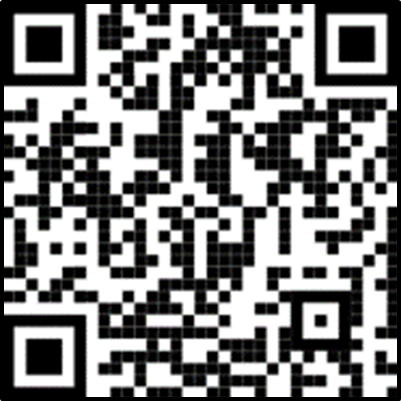 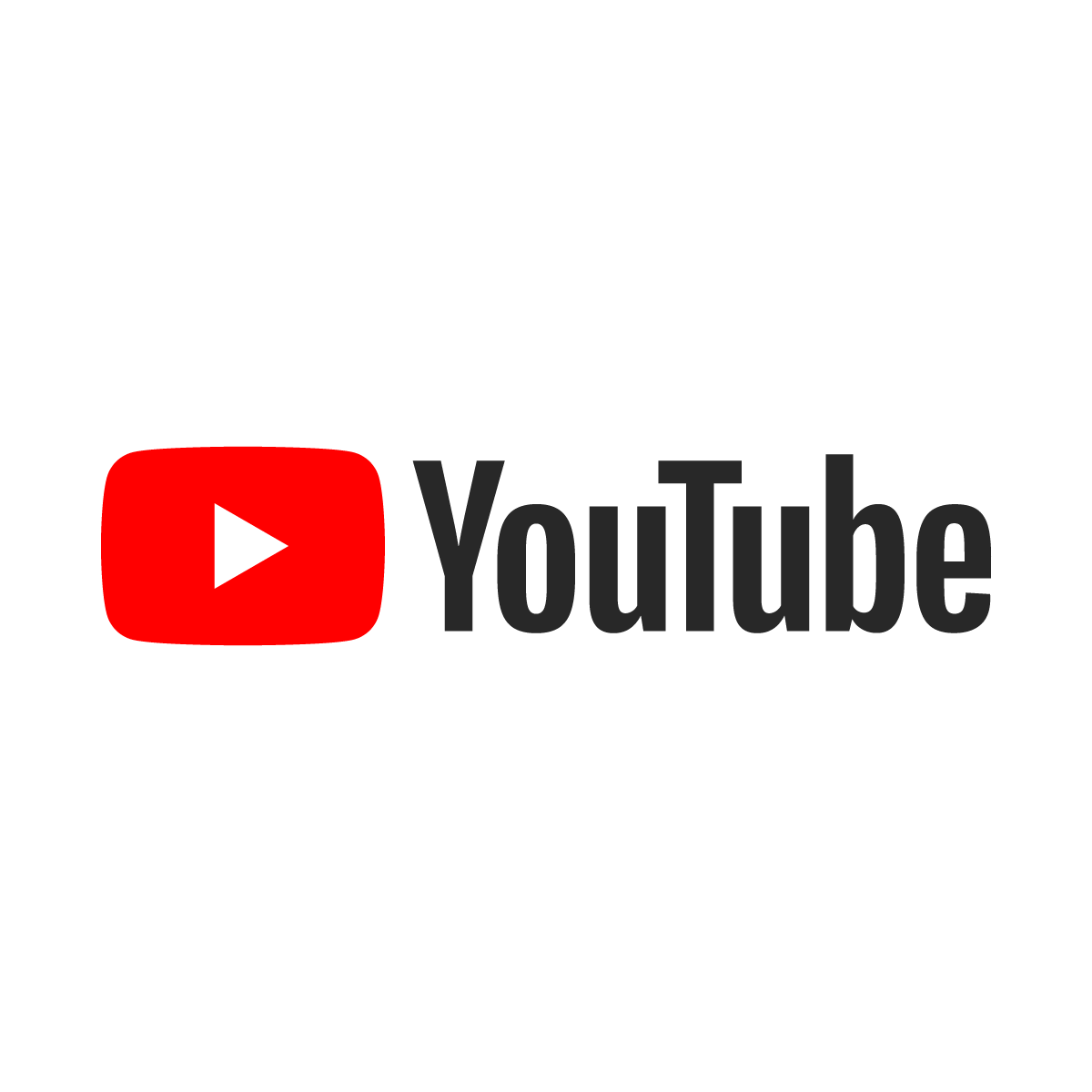 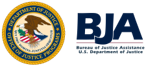 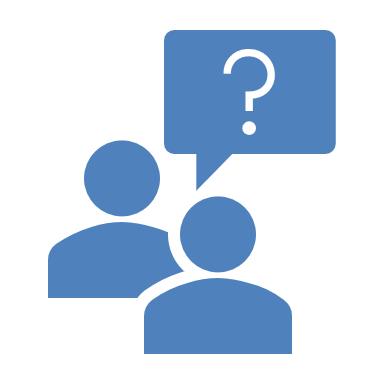 Questions?